Комплексна навчально-польова практика із географіїІІІ курсу груп ГБ-31, ГТ-31Керівники: Афоніна О.О.                     Барановський М.О.
2015 р.
Наш маршрут
1-й день
Екскурсія до ландшафтного парку «Буки»
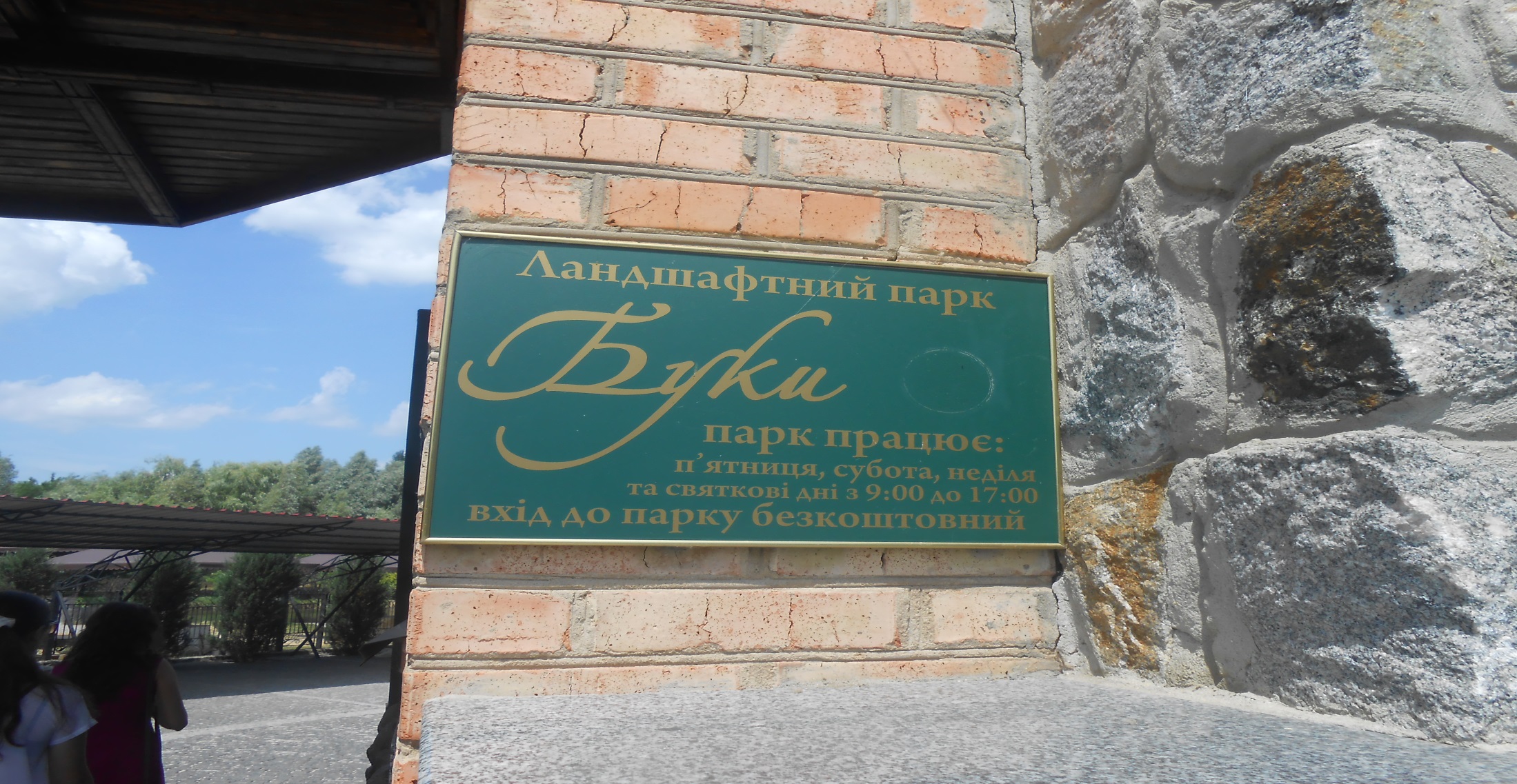 Храмовий комплекс
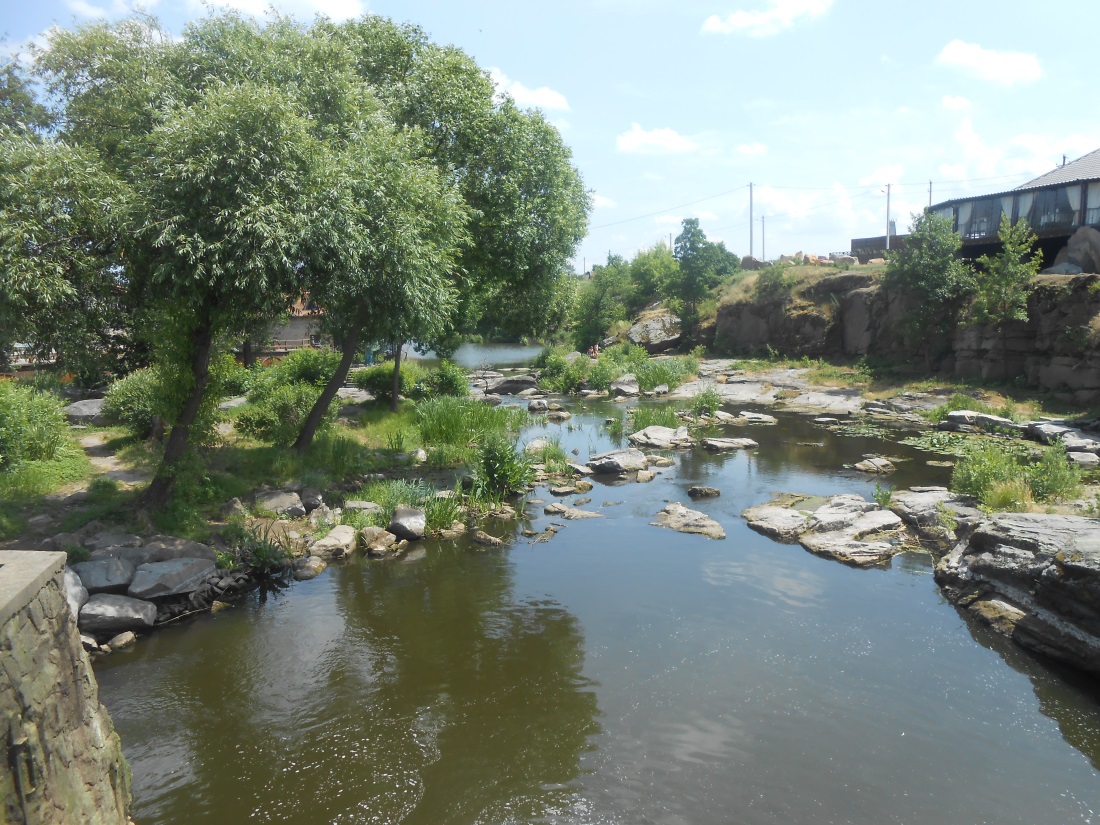 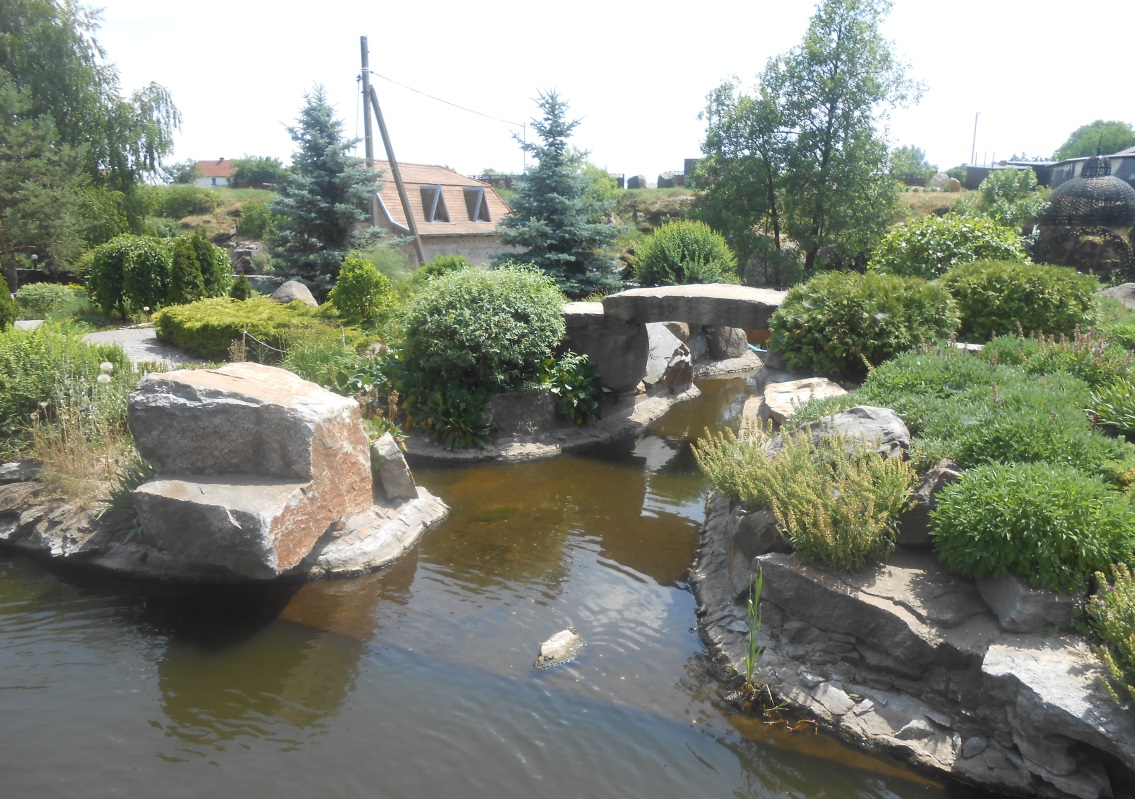 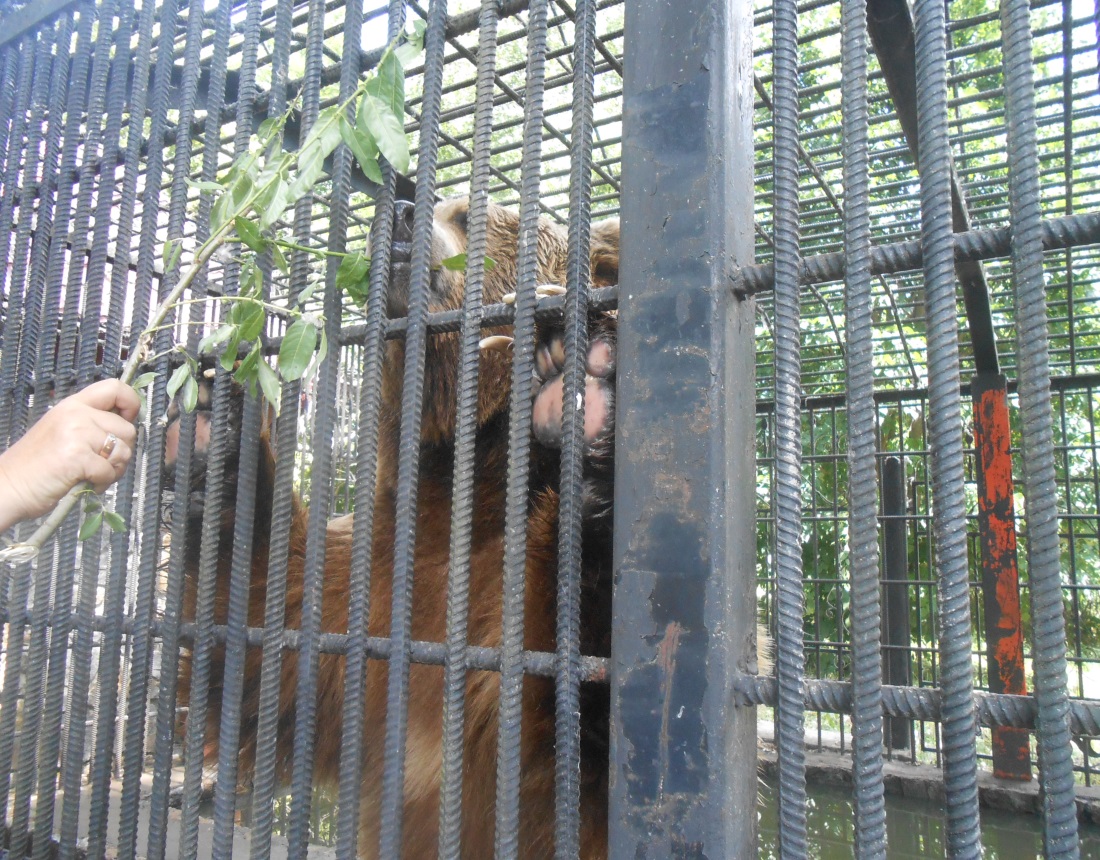 Пора вже перекусити…
Їдемо далі наступна зупинка м. Біла Церква
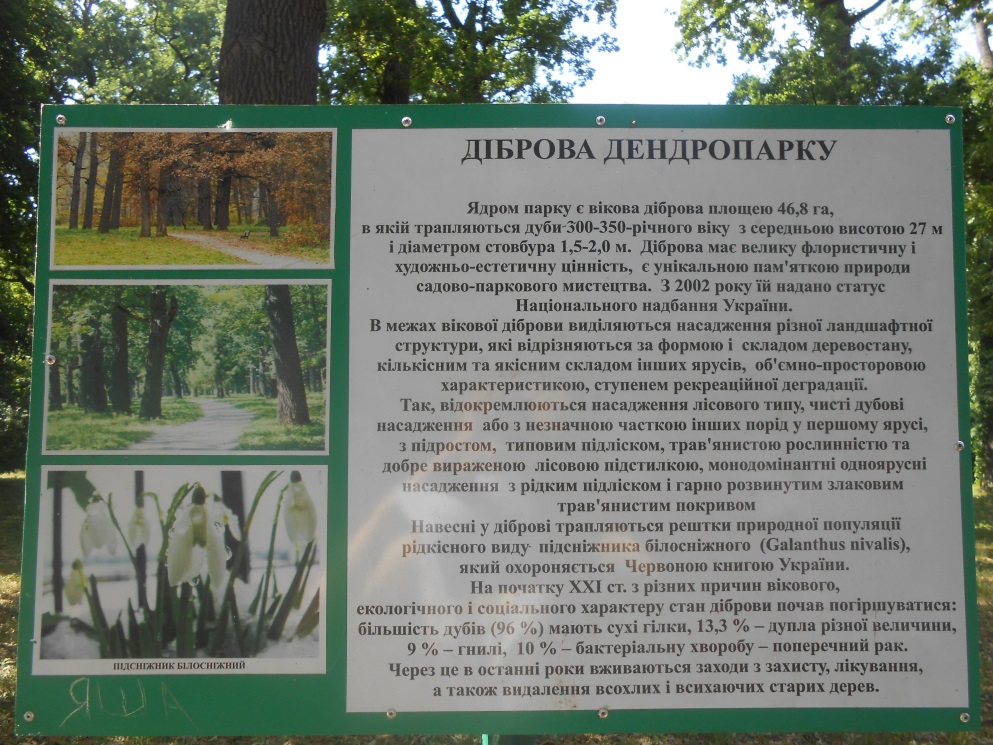 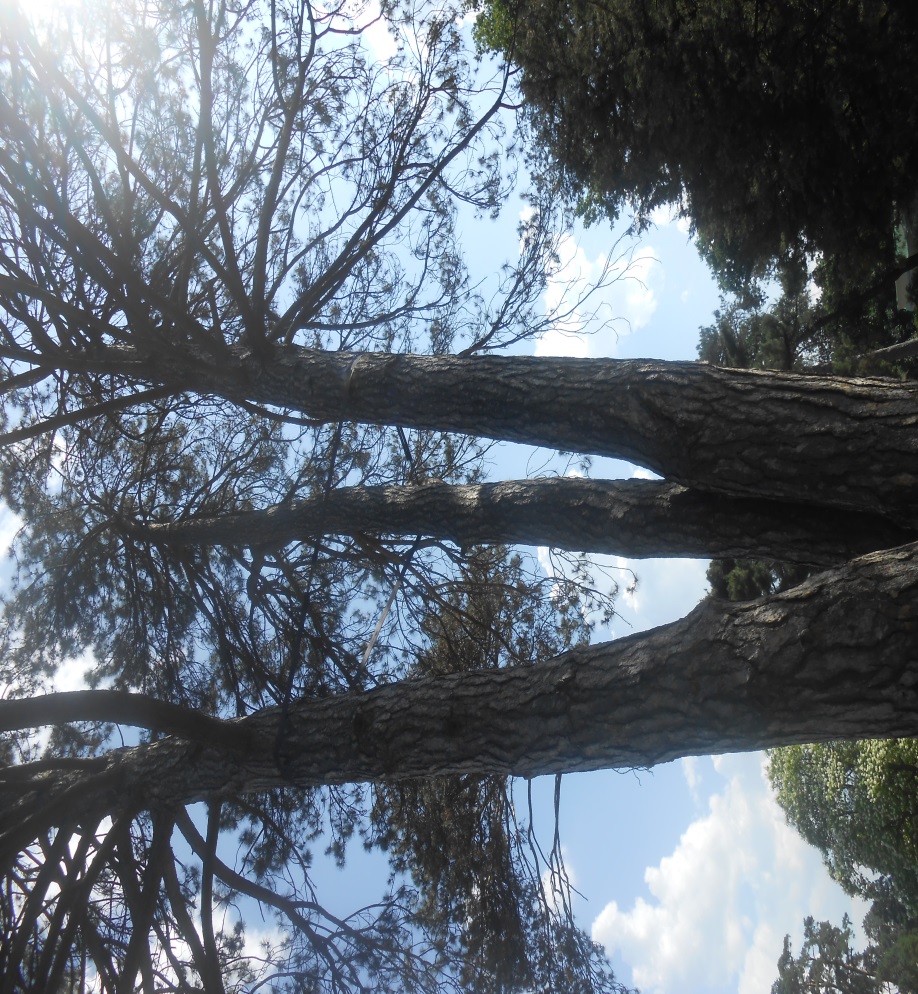 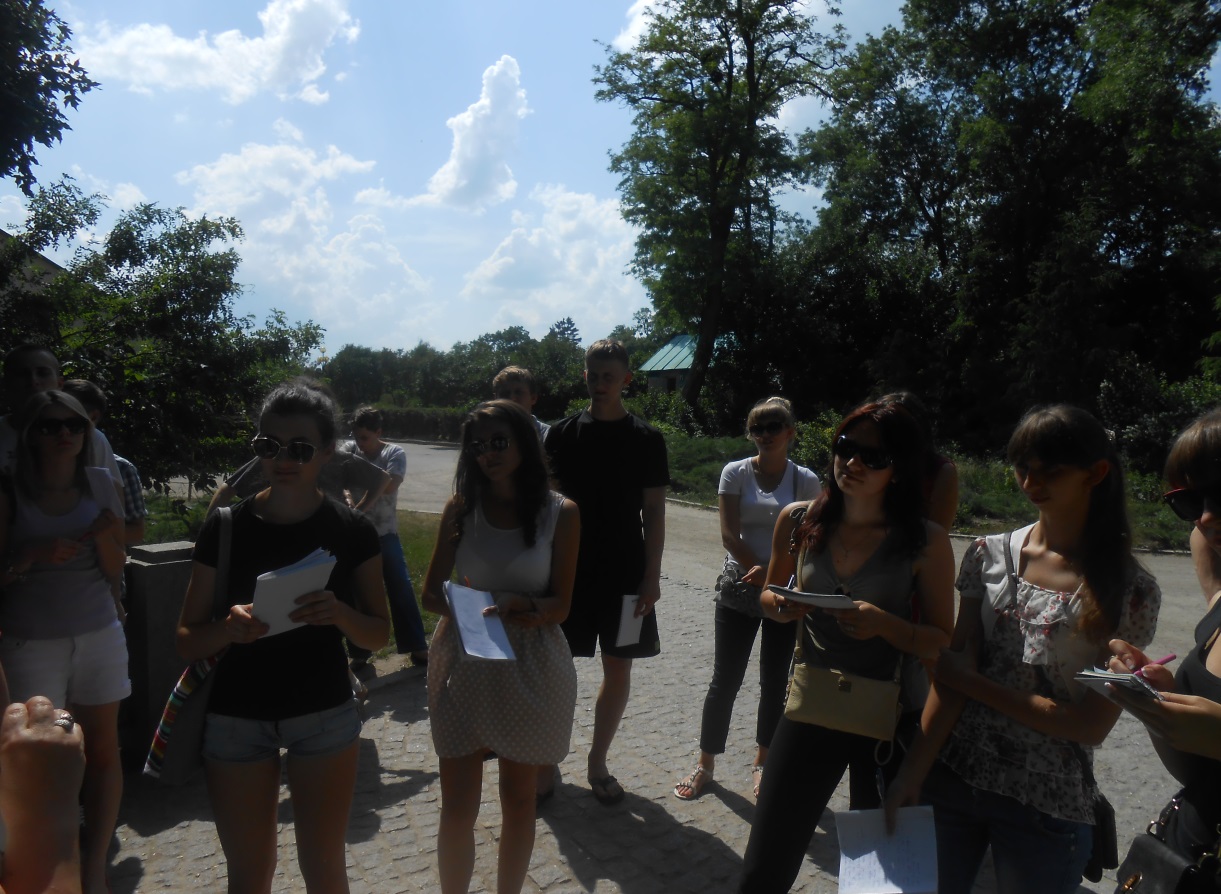 А писати то треба
Всі дуже зацікавлені розповіддю Олександри Устимівни
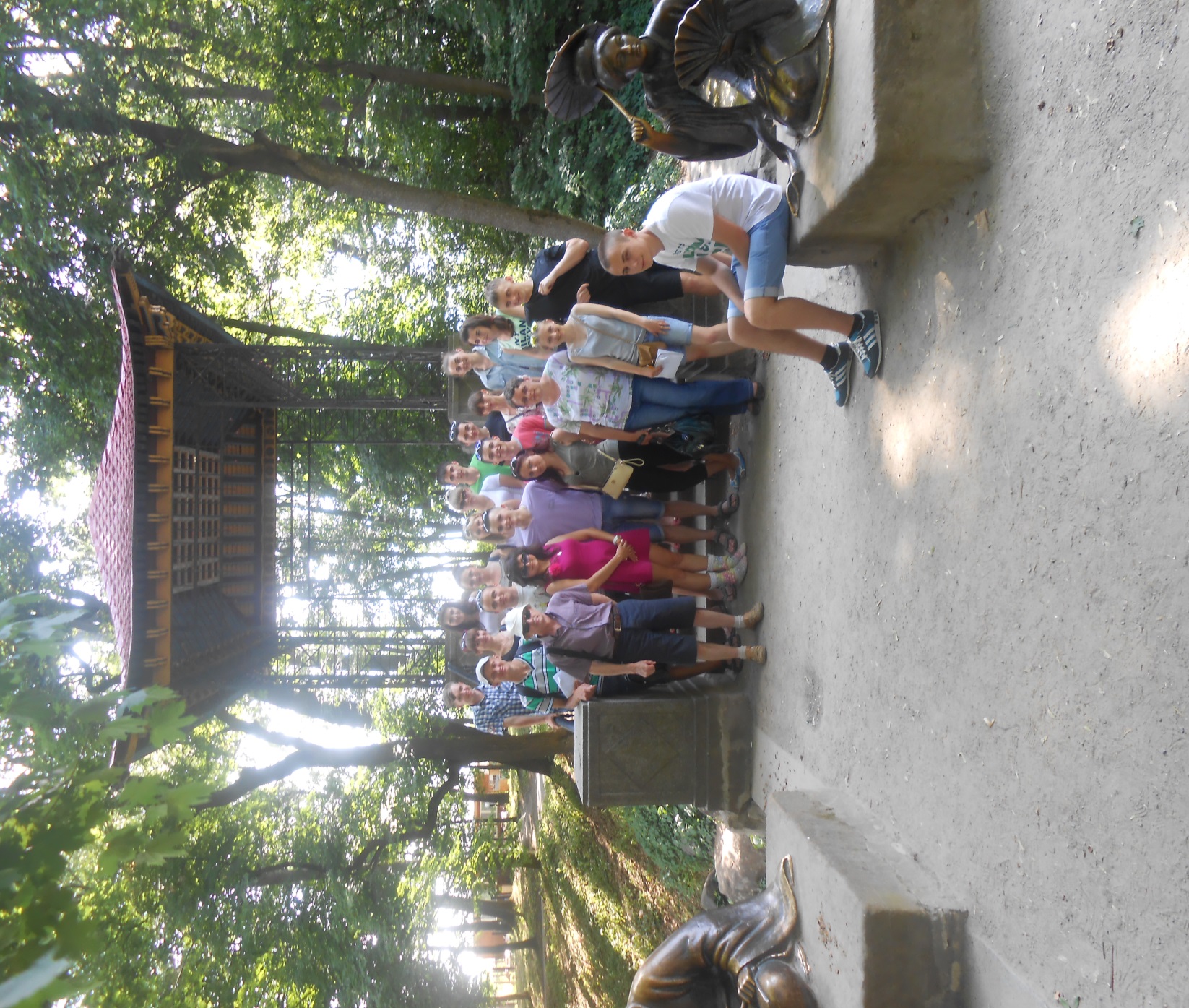 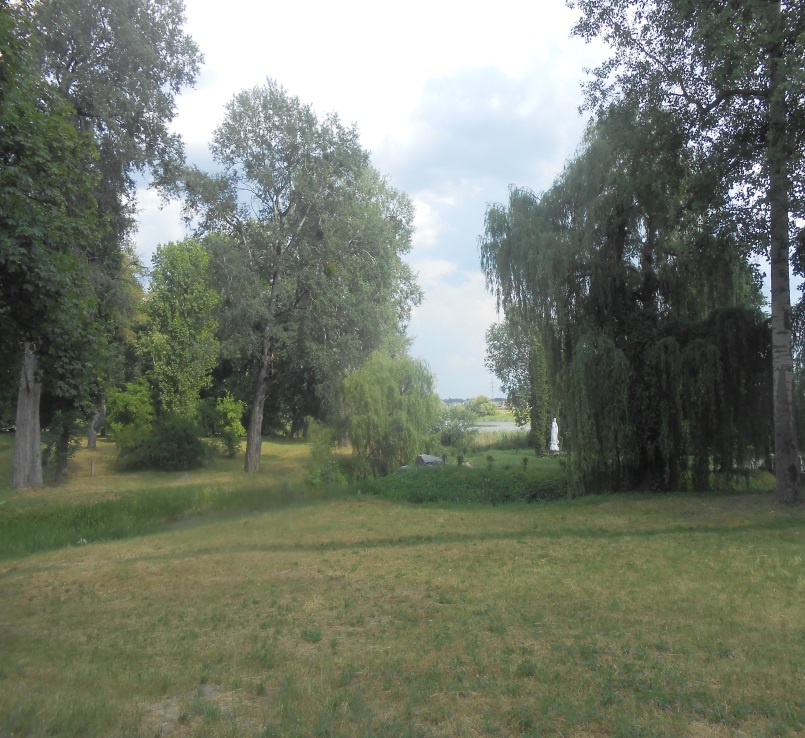 Групове фото на згадку
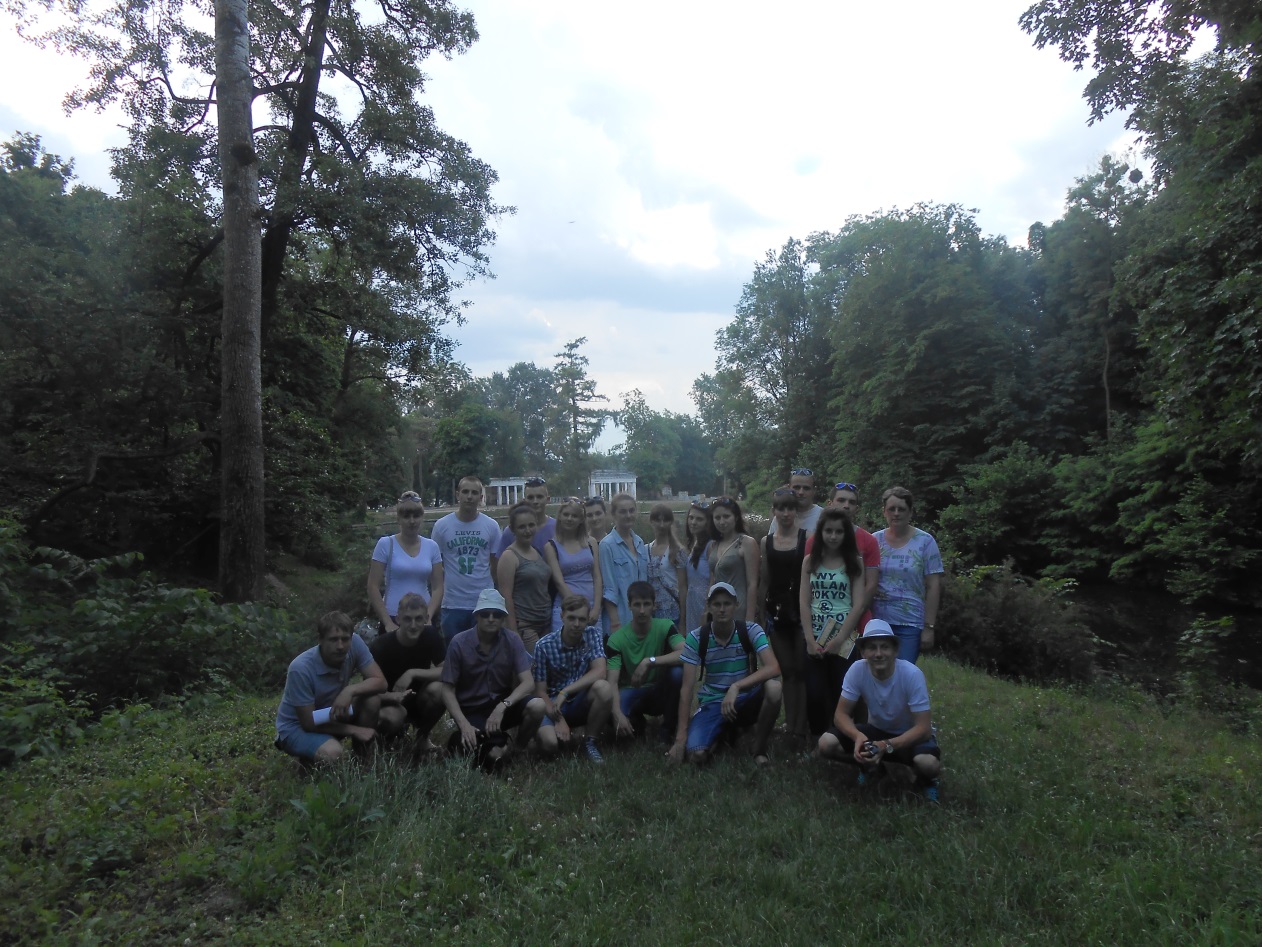 В дендропарку чудові краєвиди
Вечеря та ночівля біля Бузького каньйону
2-й день
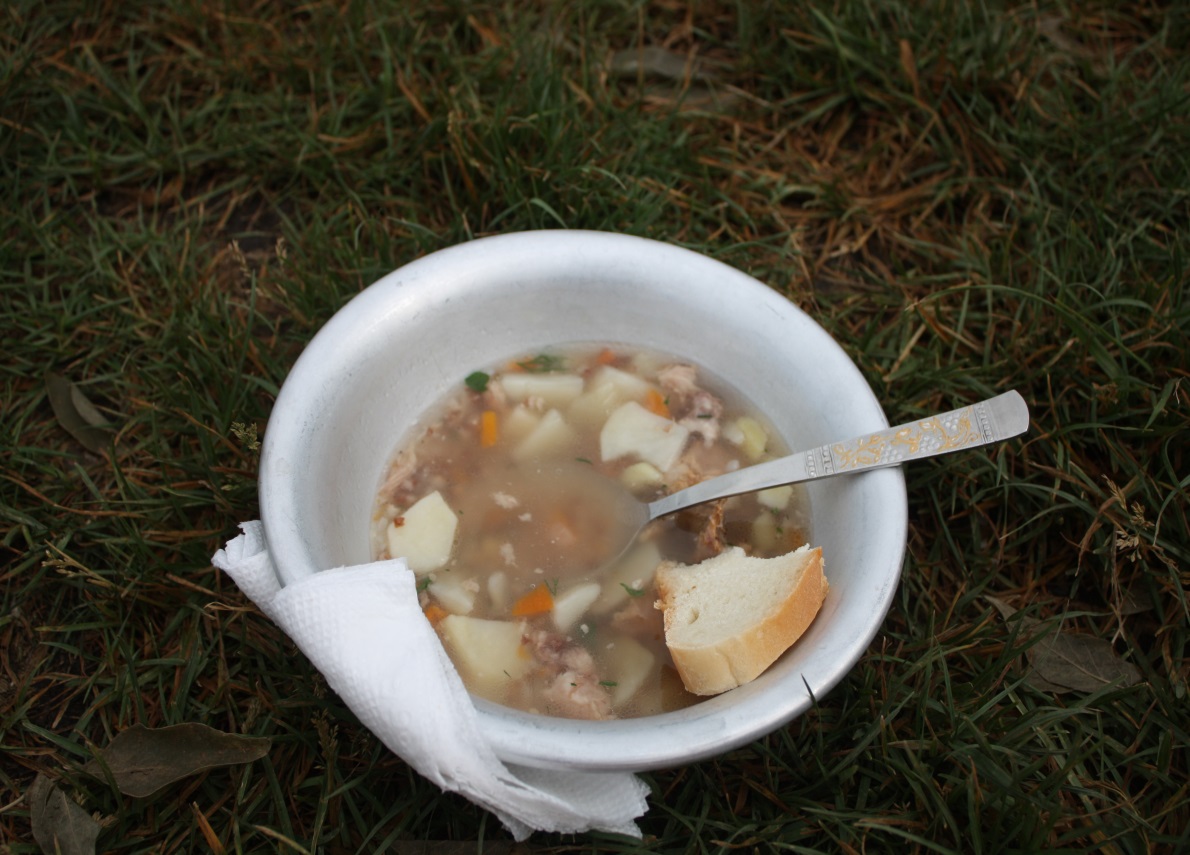 А ранок розпочинається із сніданку
Ранкова прогулянка під пильним наглядом викладачів
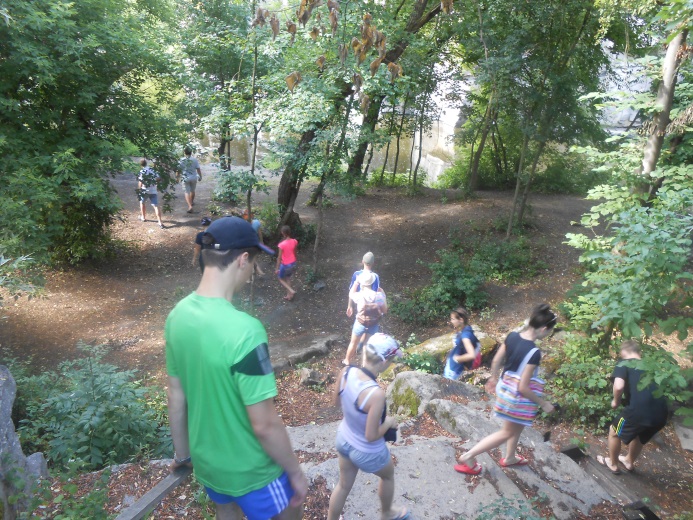 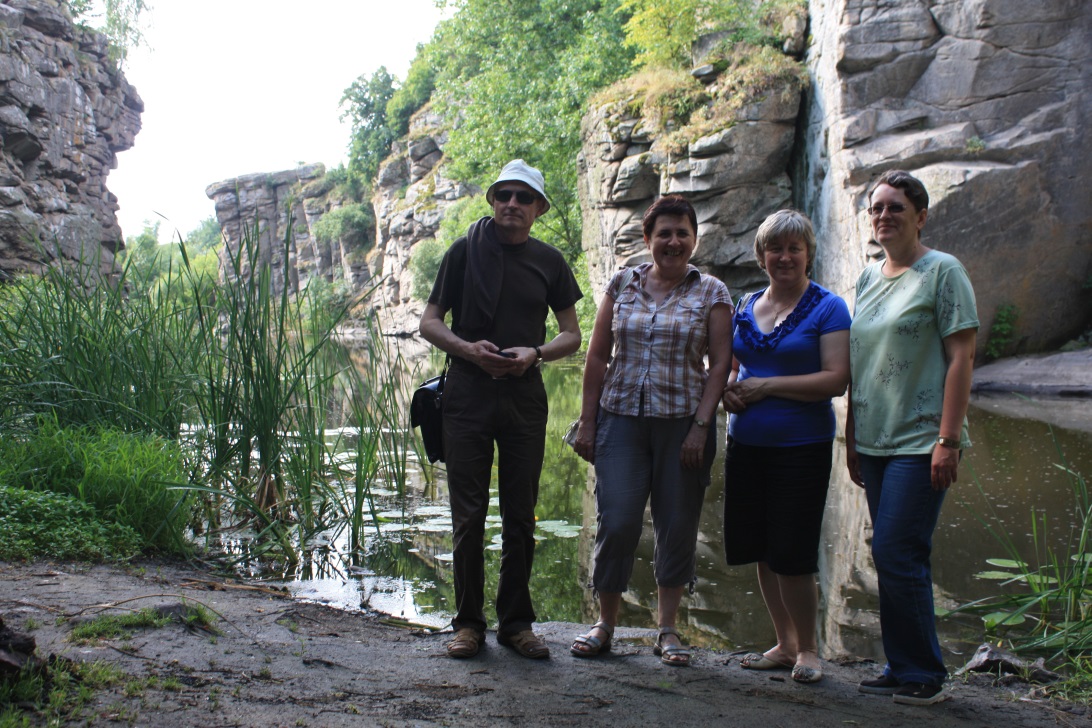 р. Гірський Тікич разом з каньйоном справляють незабутнє враження
Їдемо далі…
НПП «Бузький Гард»
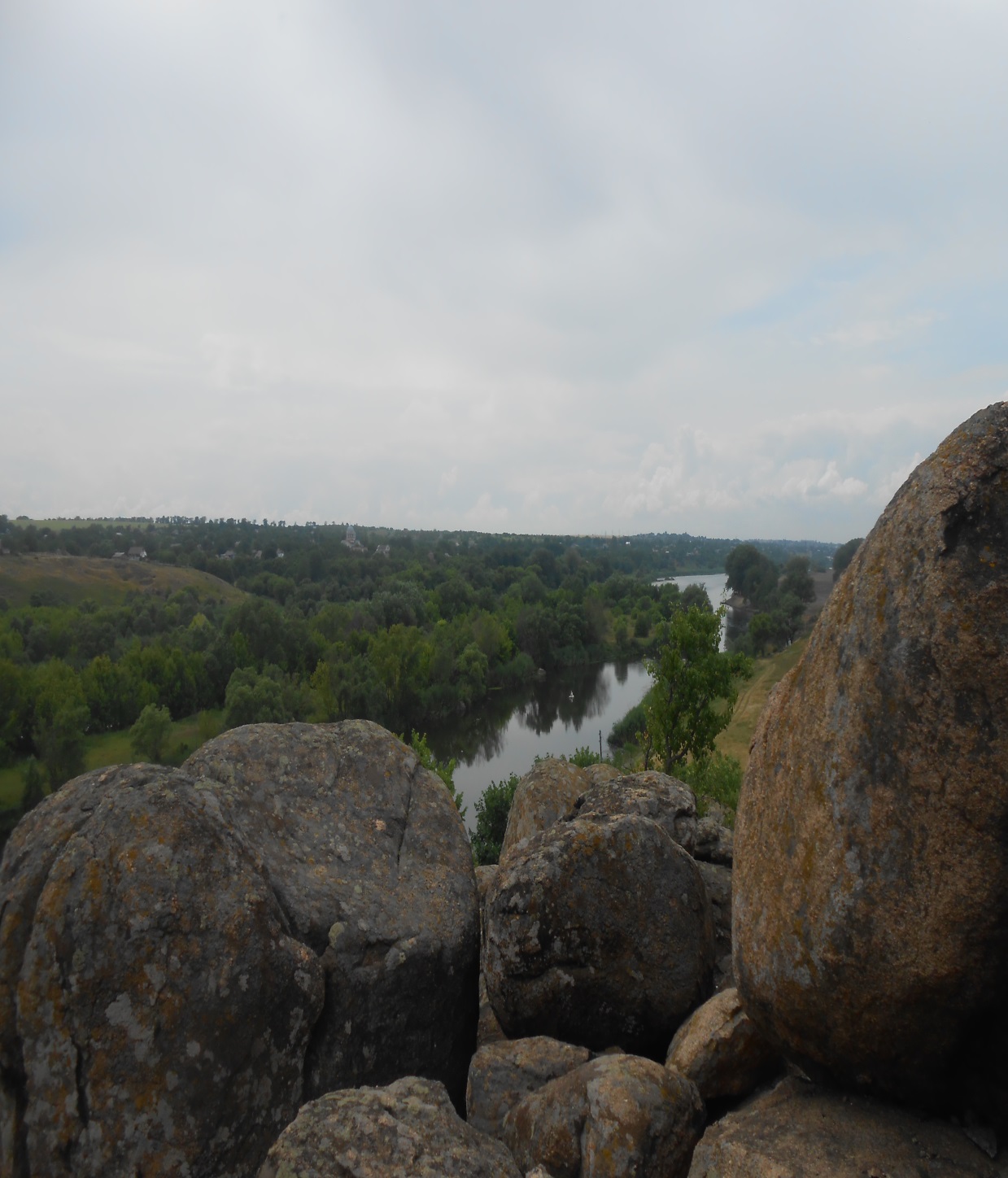 Медитація на лоні природи
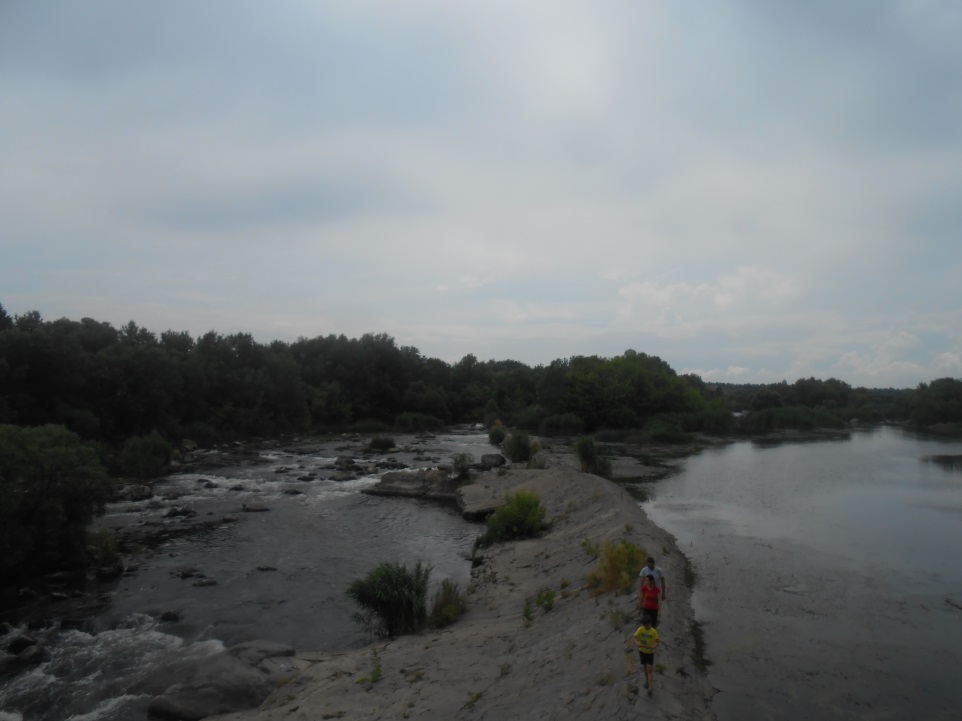 Скеля «Гайдамацьке сидіння»
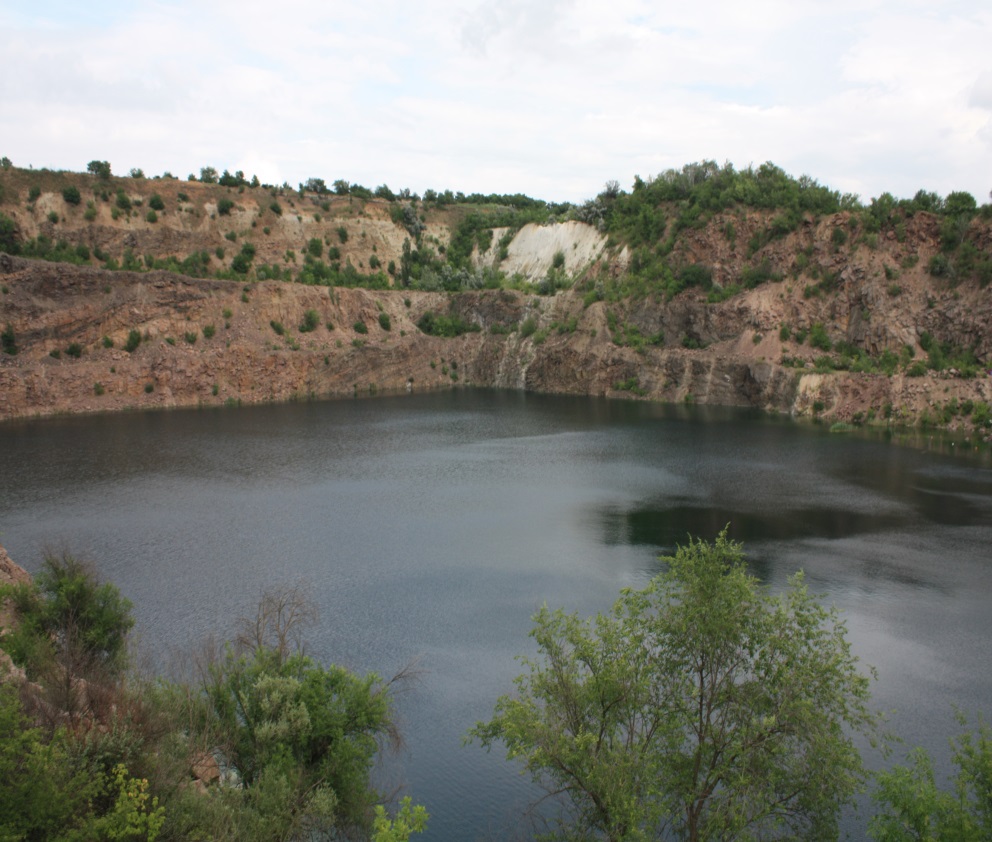 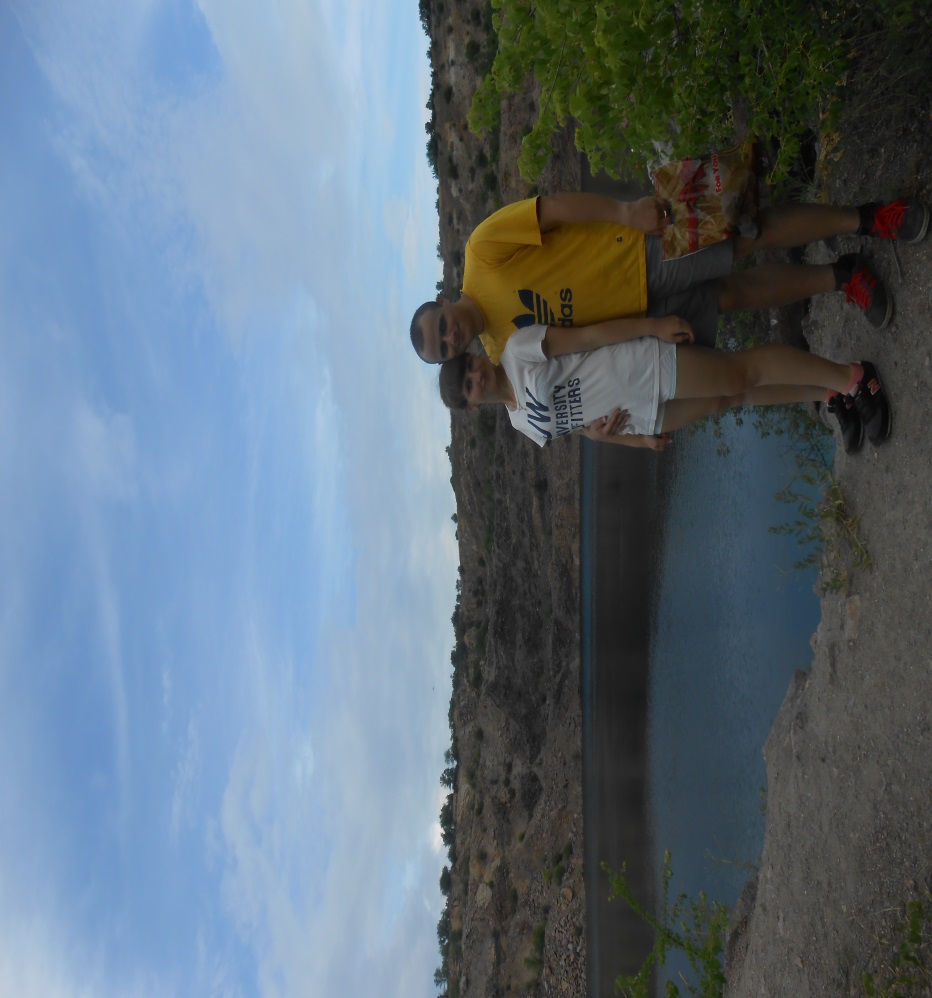 Водні процедури
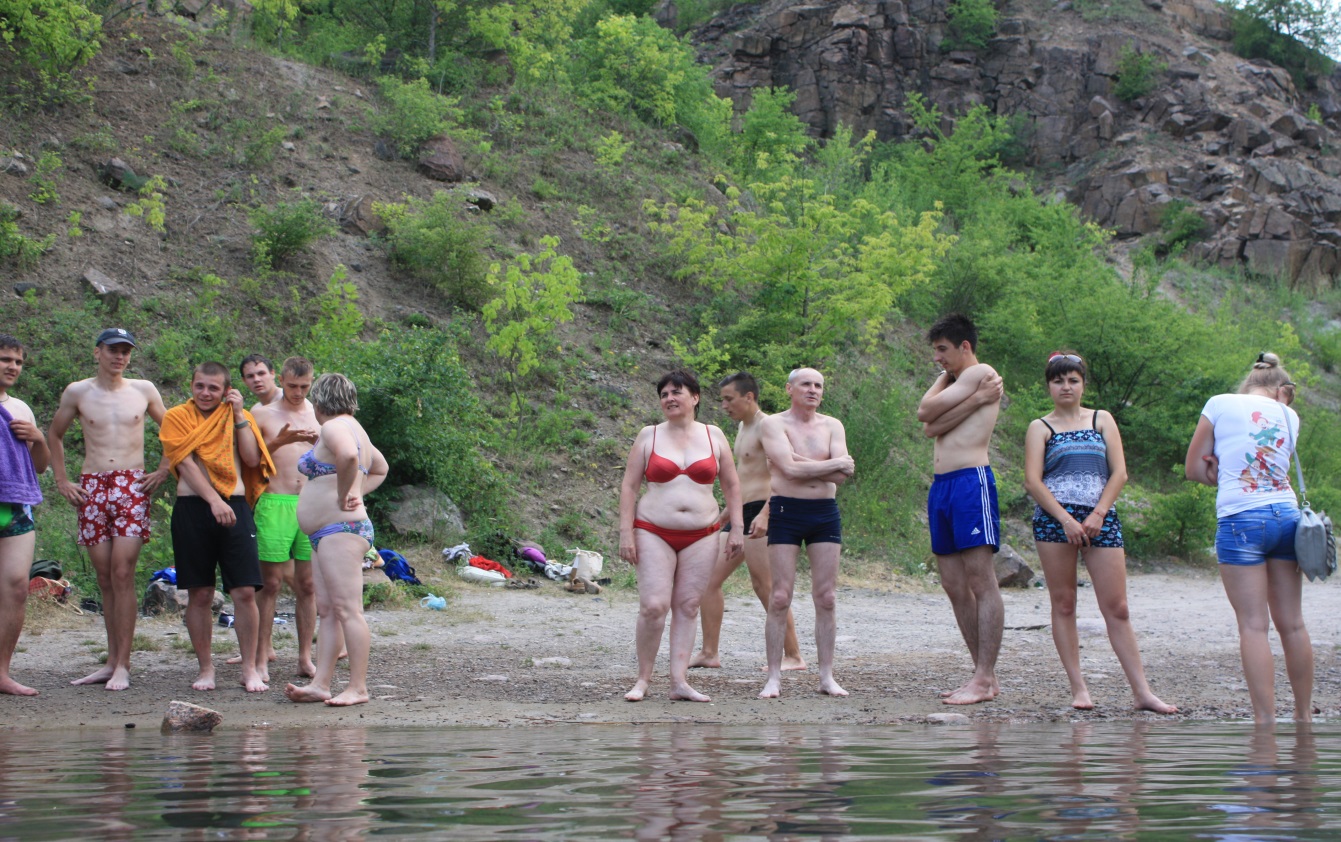 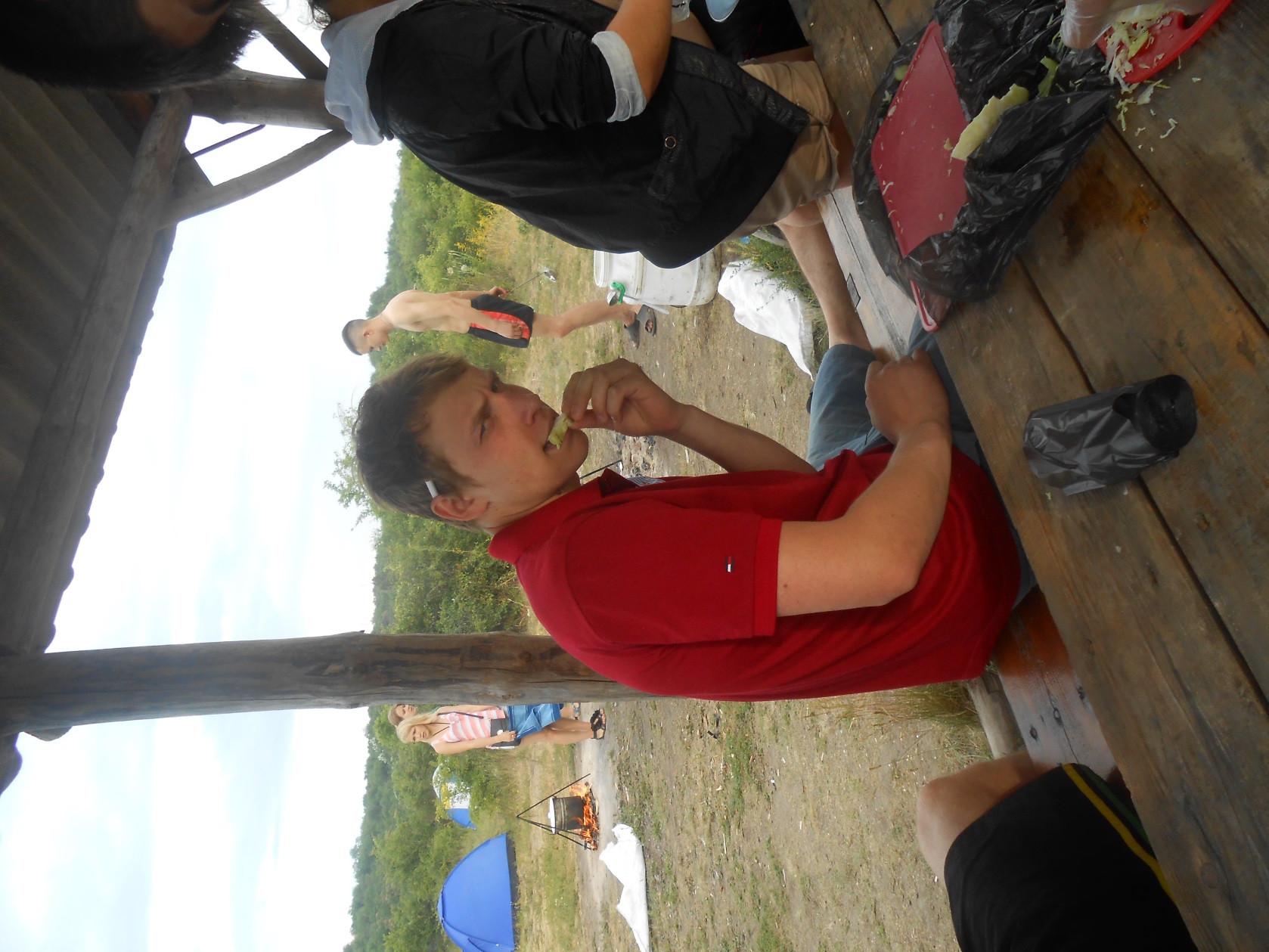 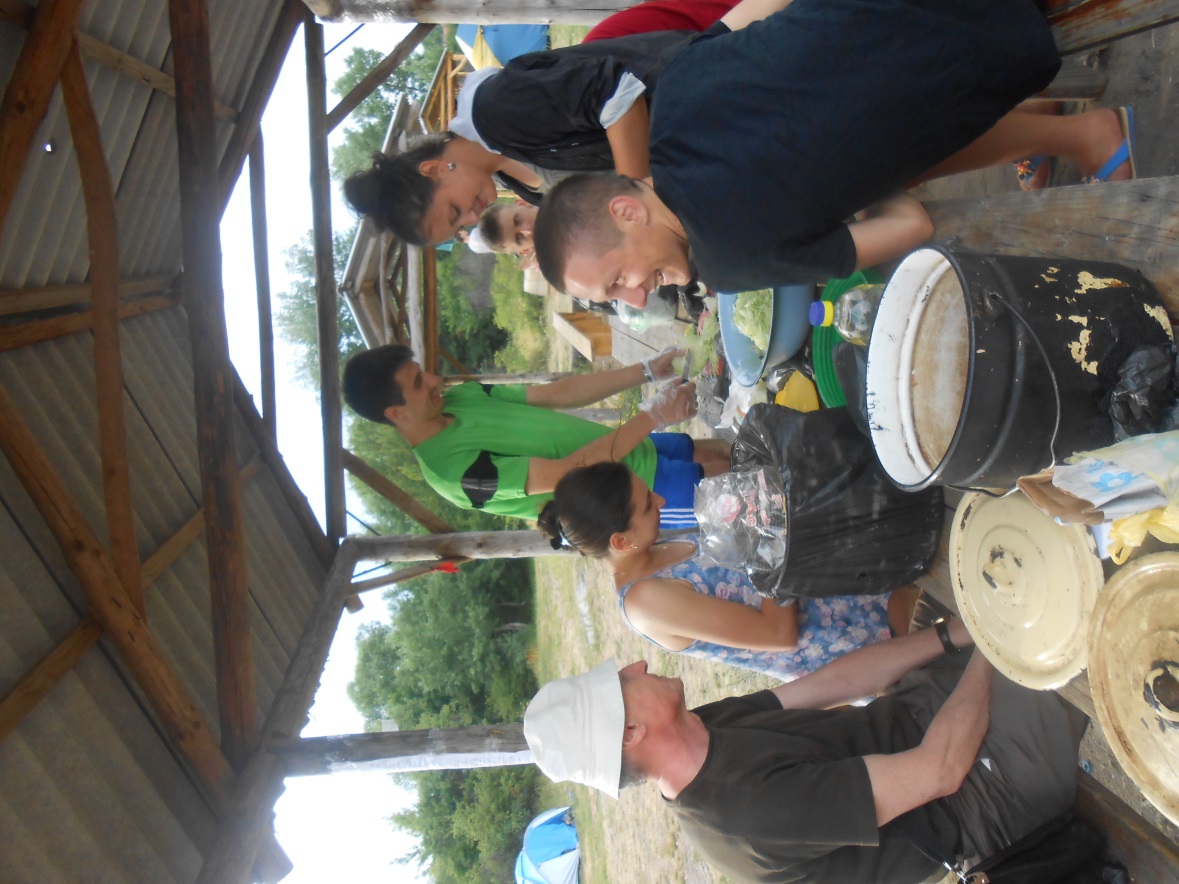 В очікуванні вечері
3-й день
А на сніданок у нас дощ
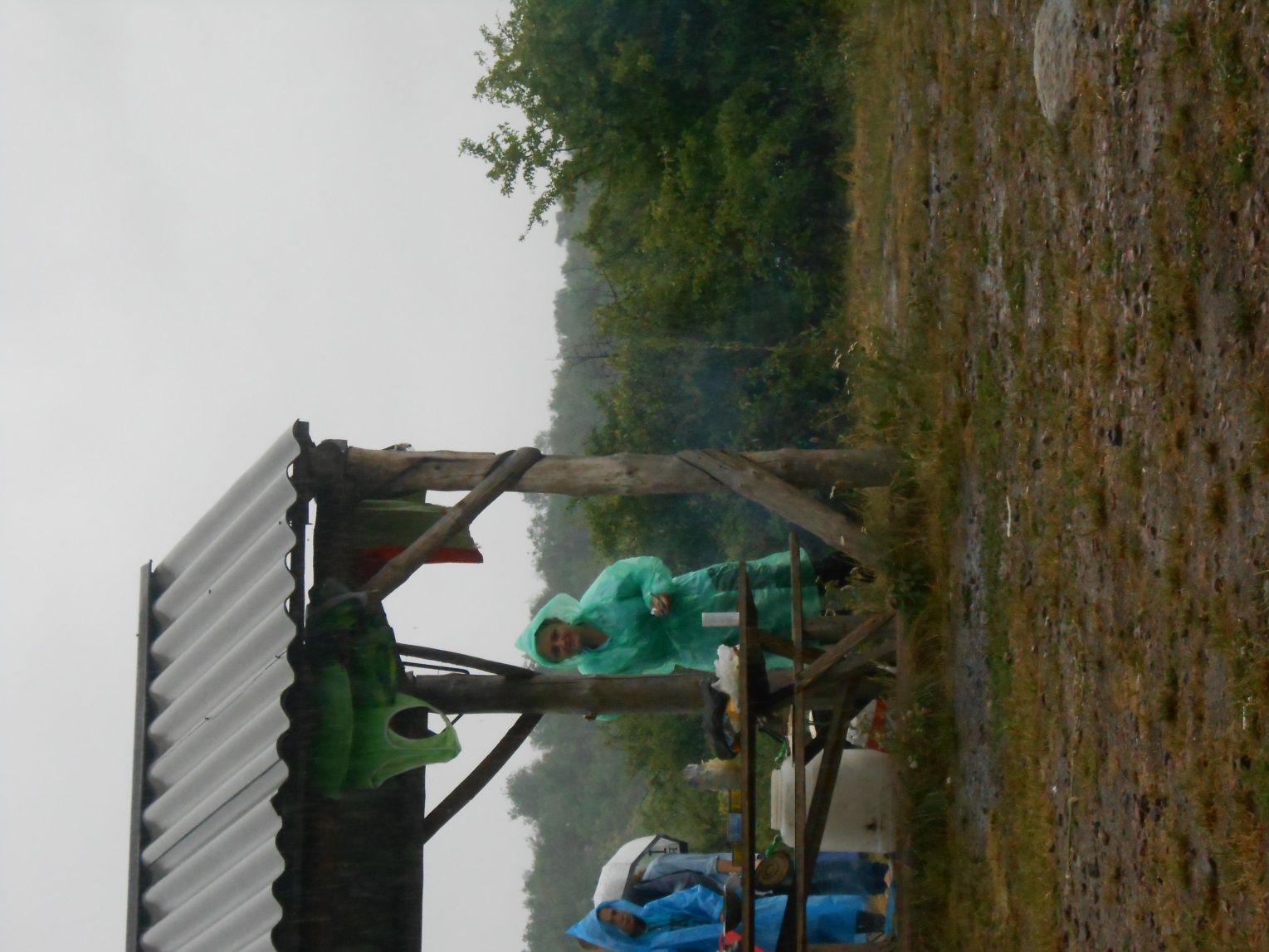 Тільки справжні туристи чистять зуби дощовою водою
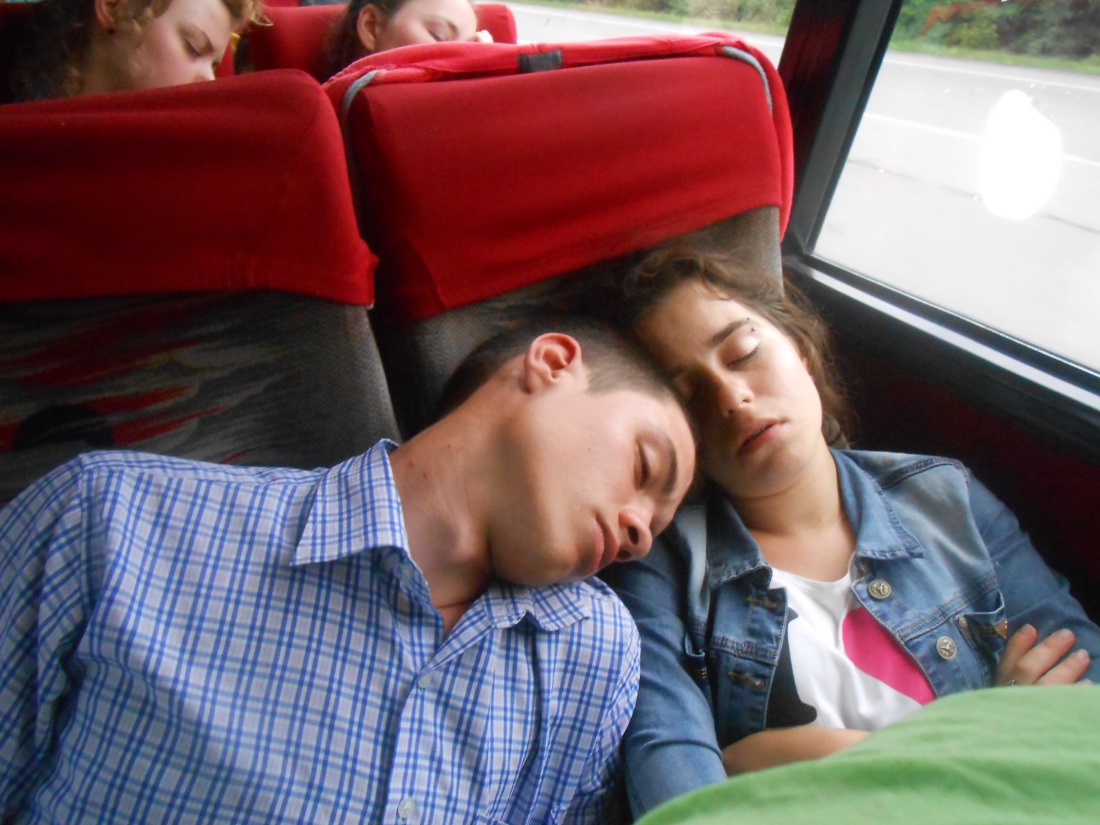 Дорога
стомлює
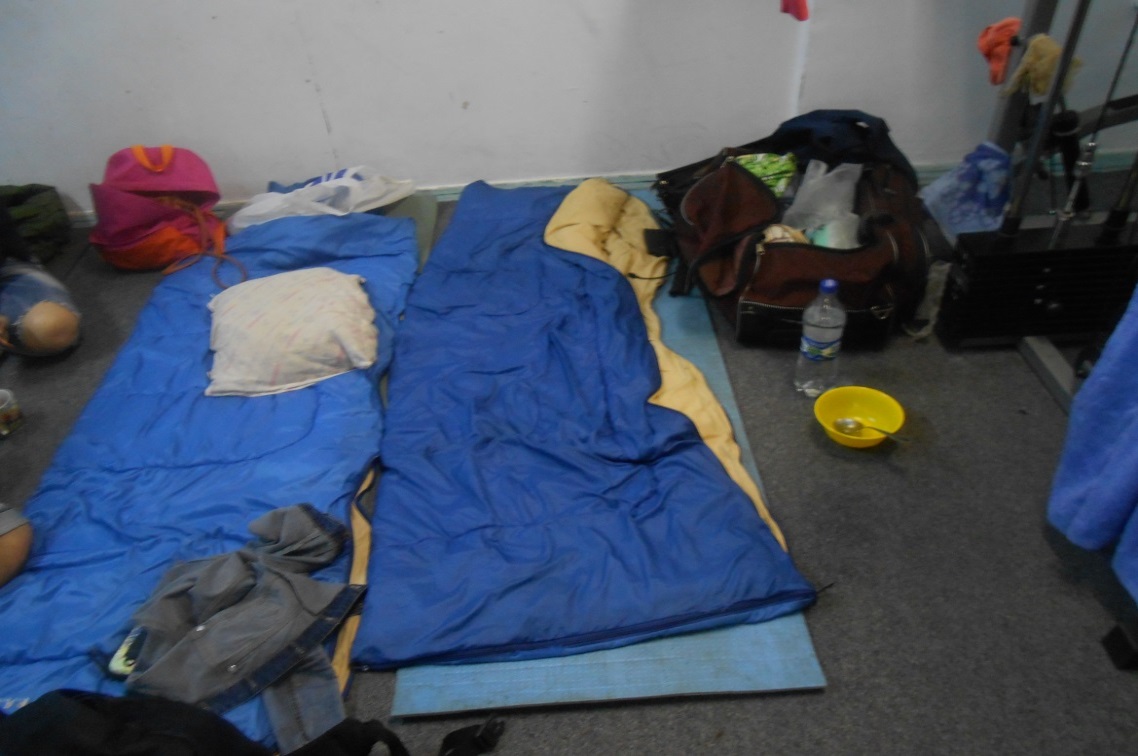 Так і живемо
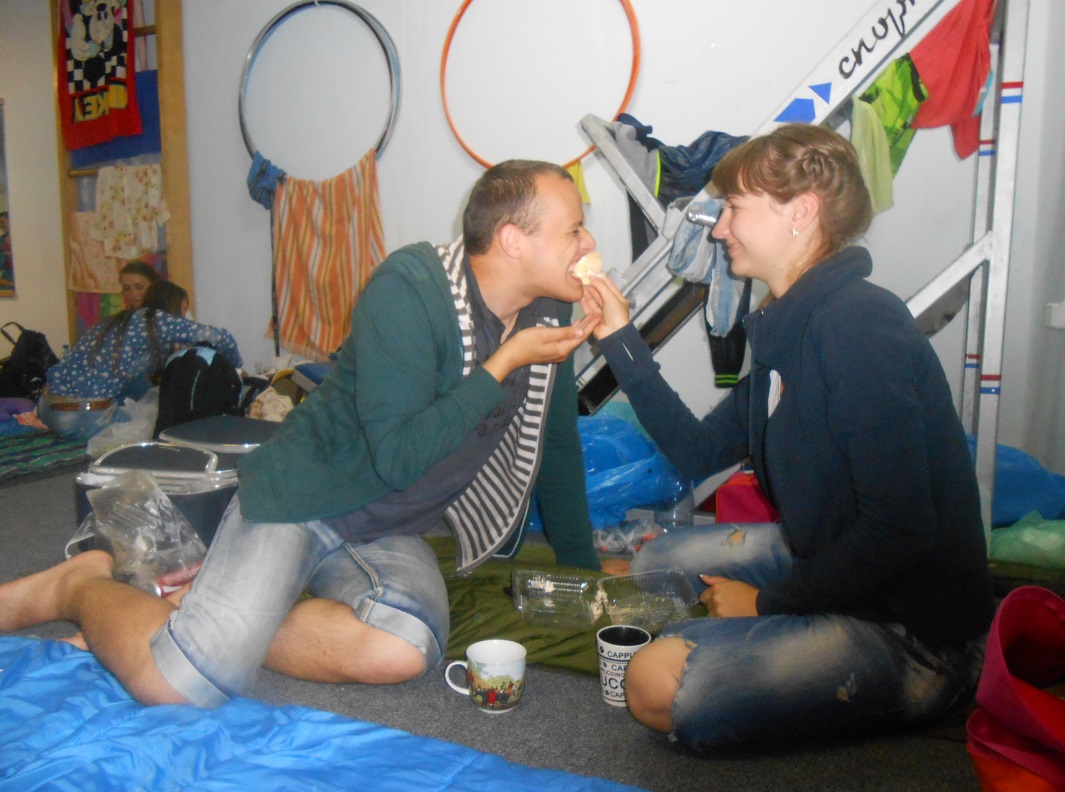 Йшов 4-й день
А ранок почався з екскурсії Одесою
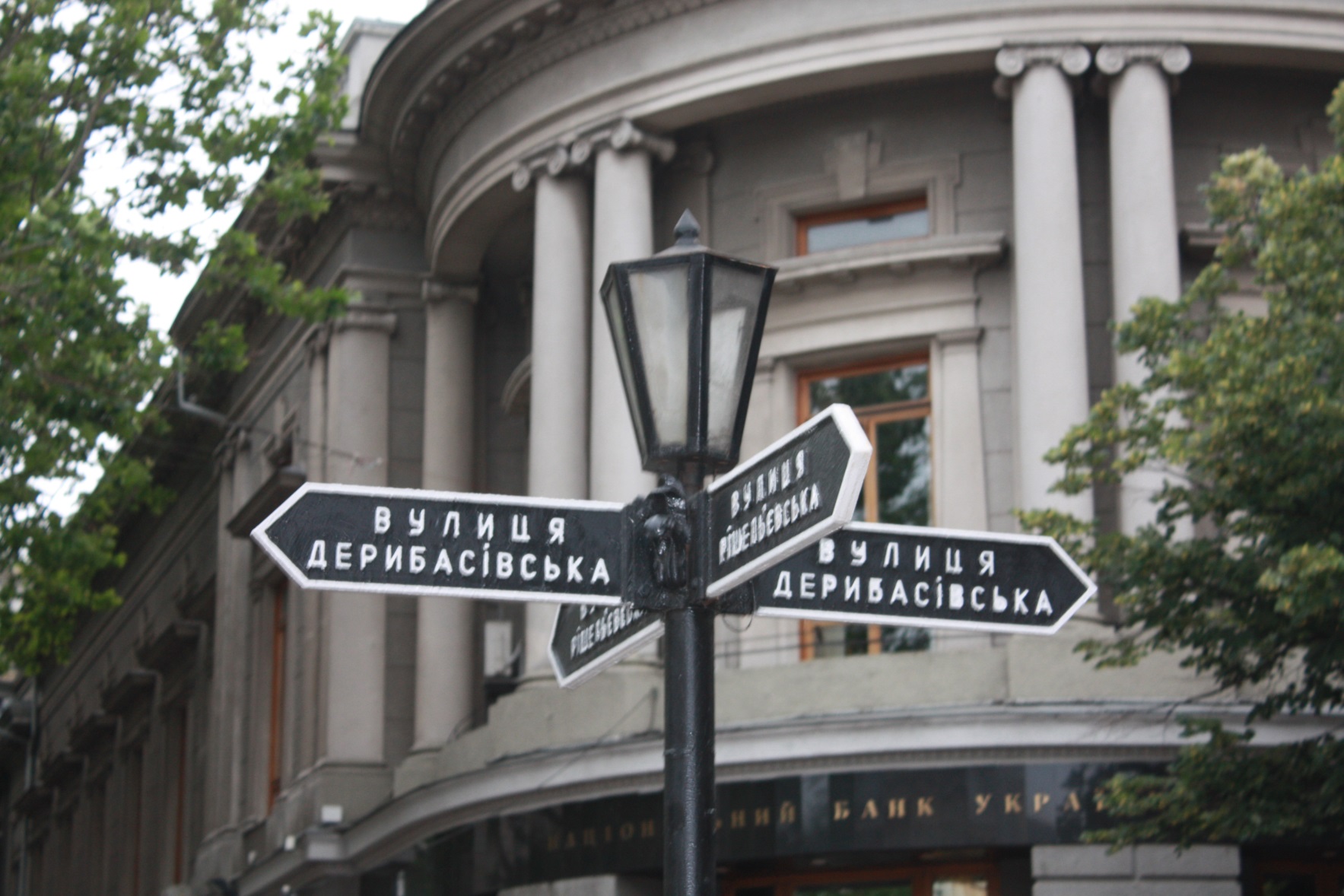 Огоооооооо
Якийсь дядько перед довгими сходами
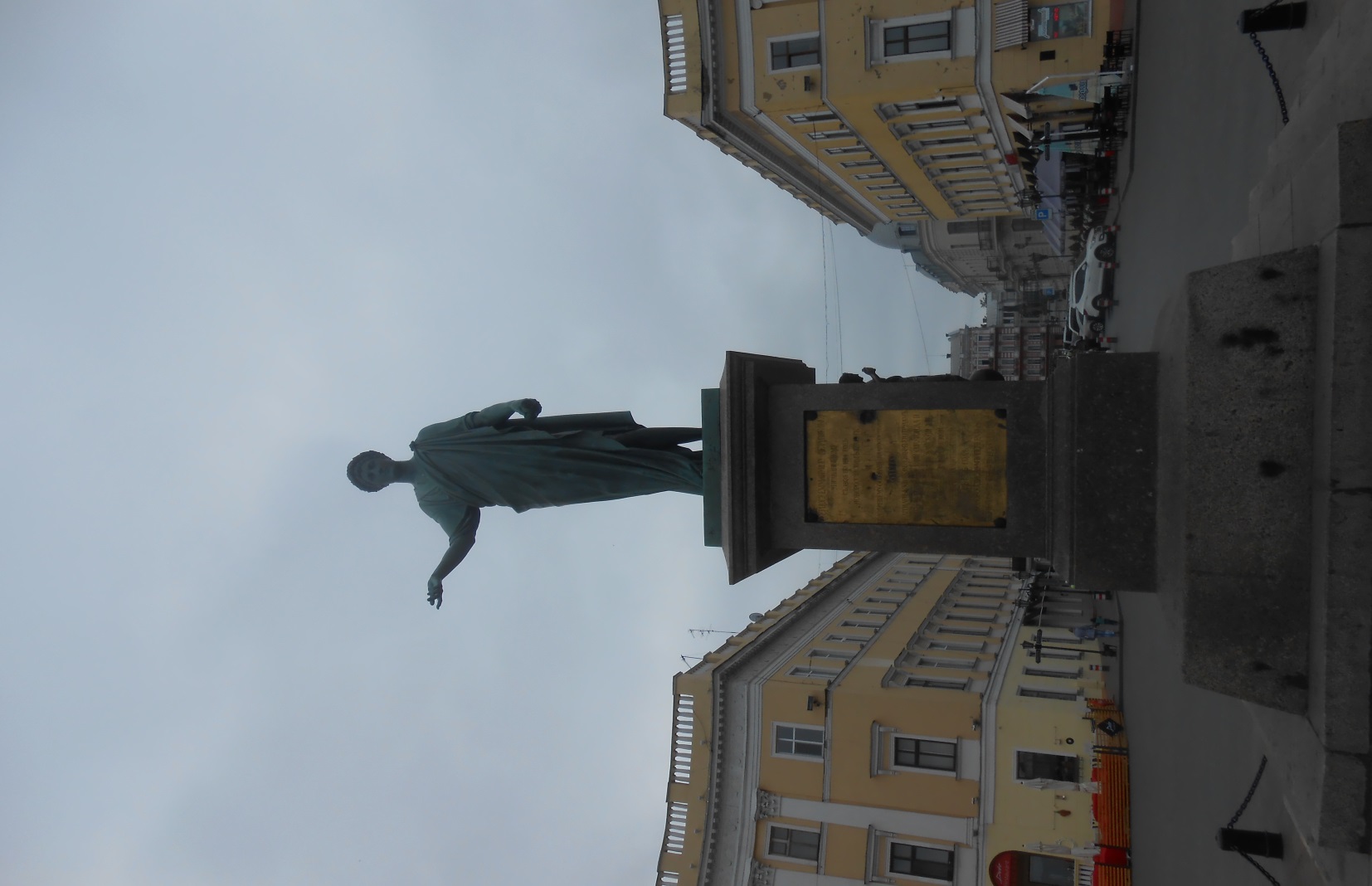 Дивні будинки в Одесі
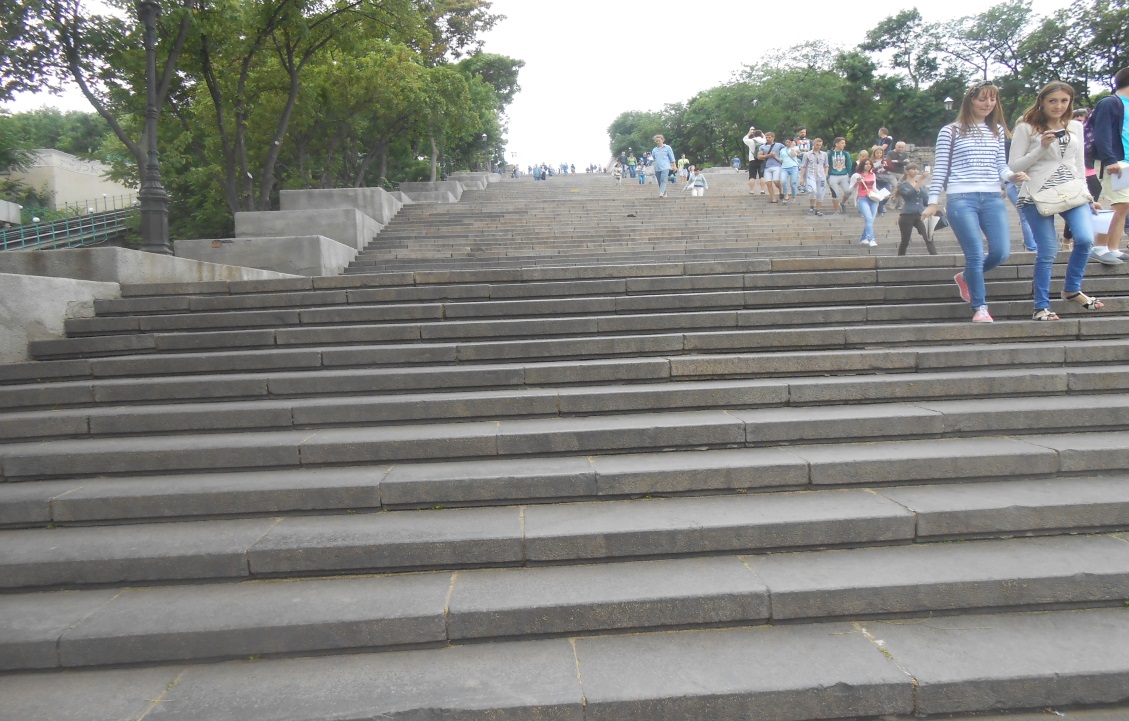 Вже дісталися до морського вокзалу
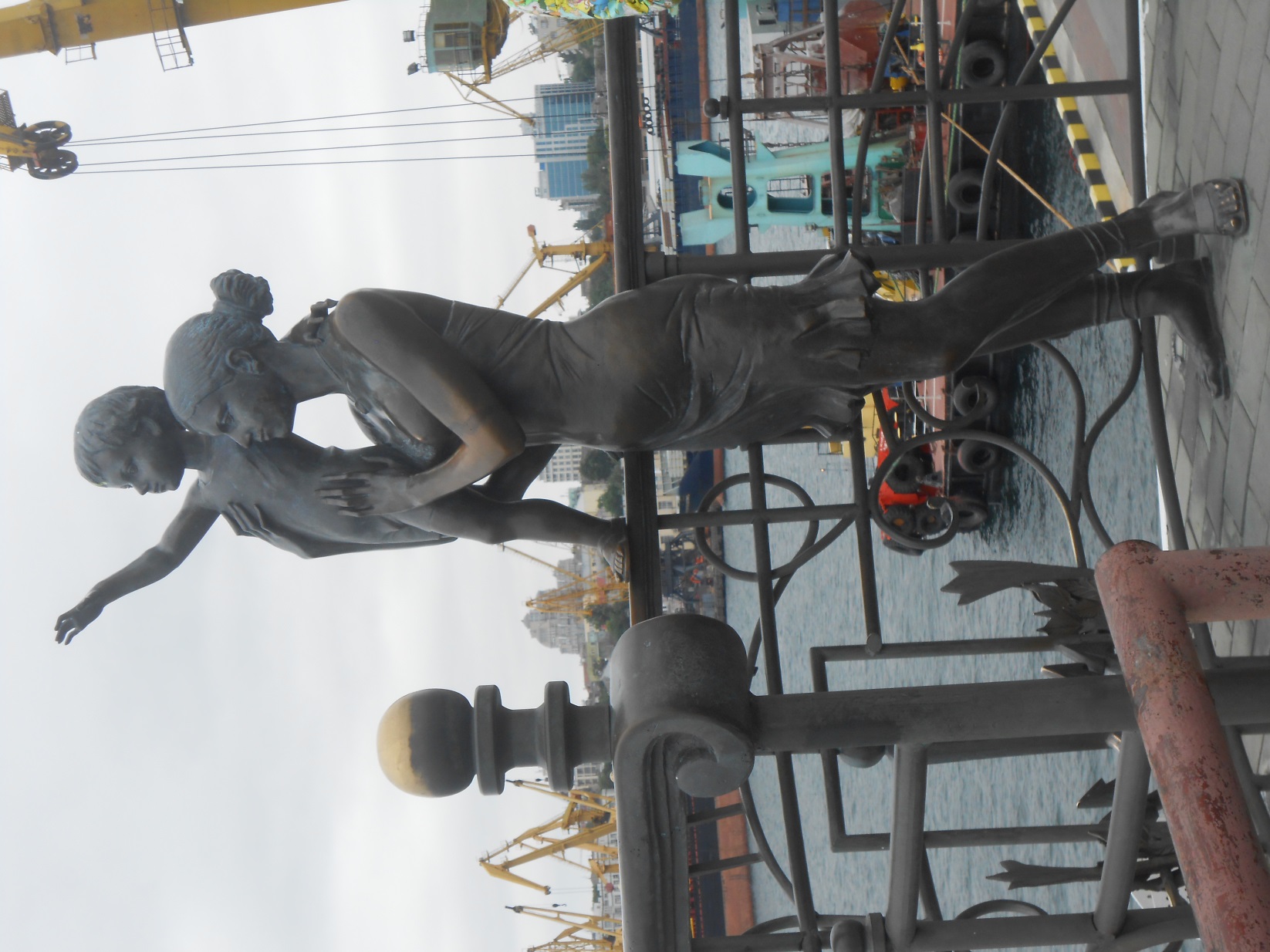 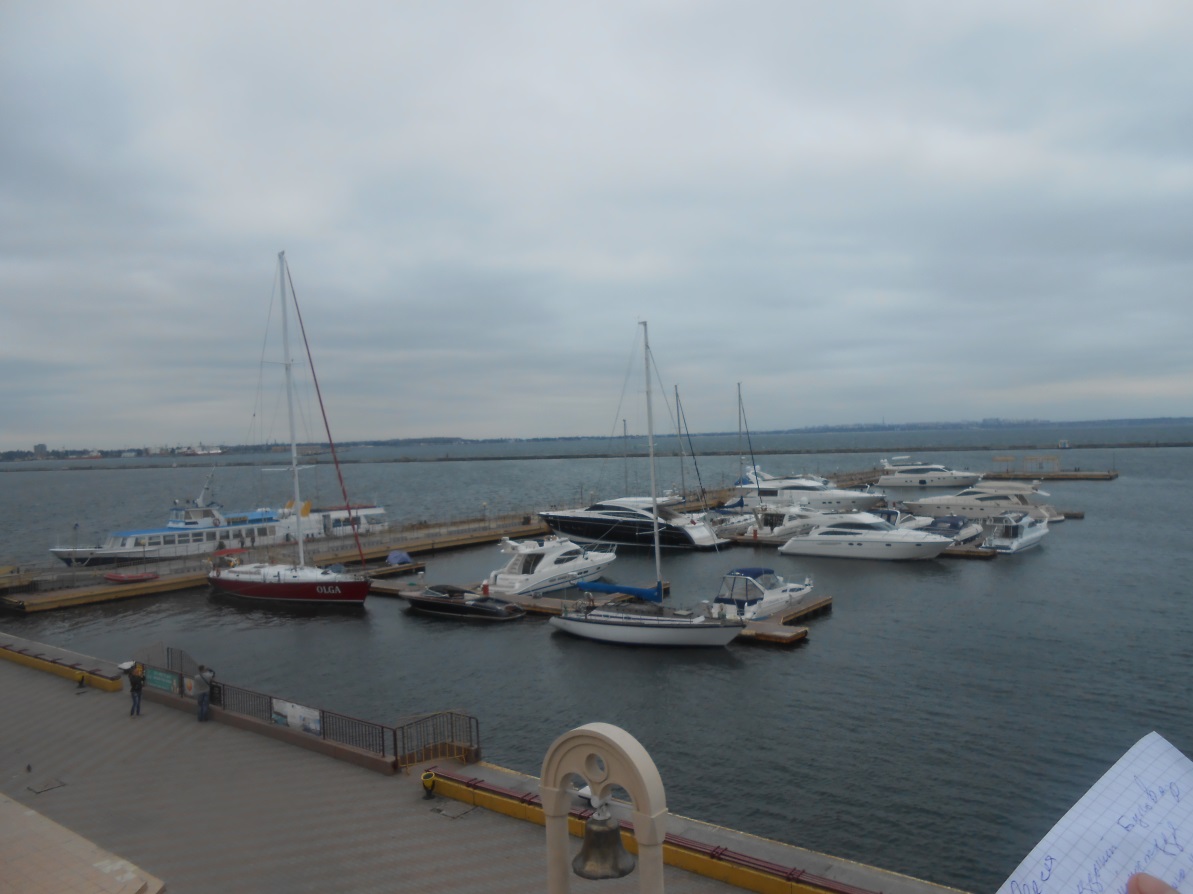 192 сходинки було подолано
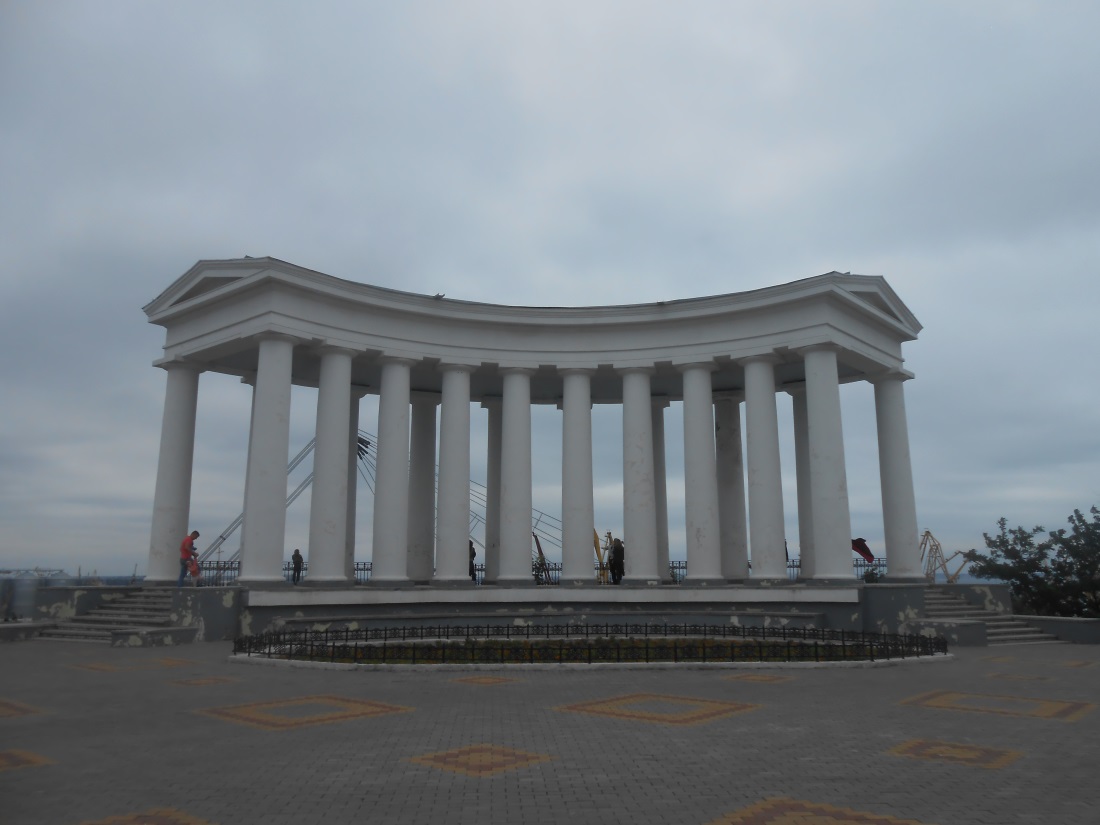 Одеса-мама
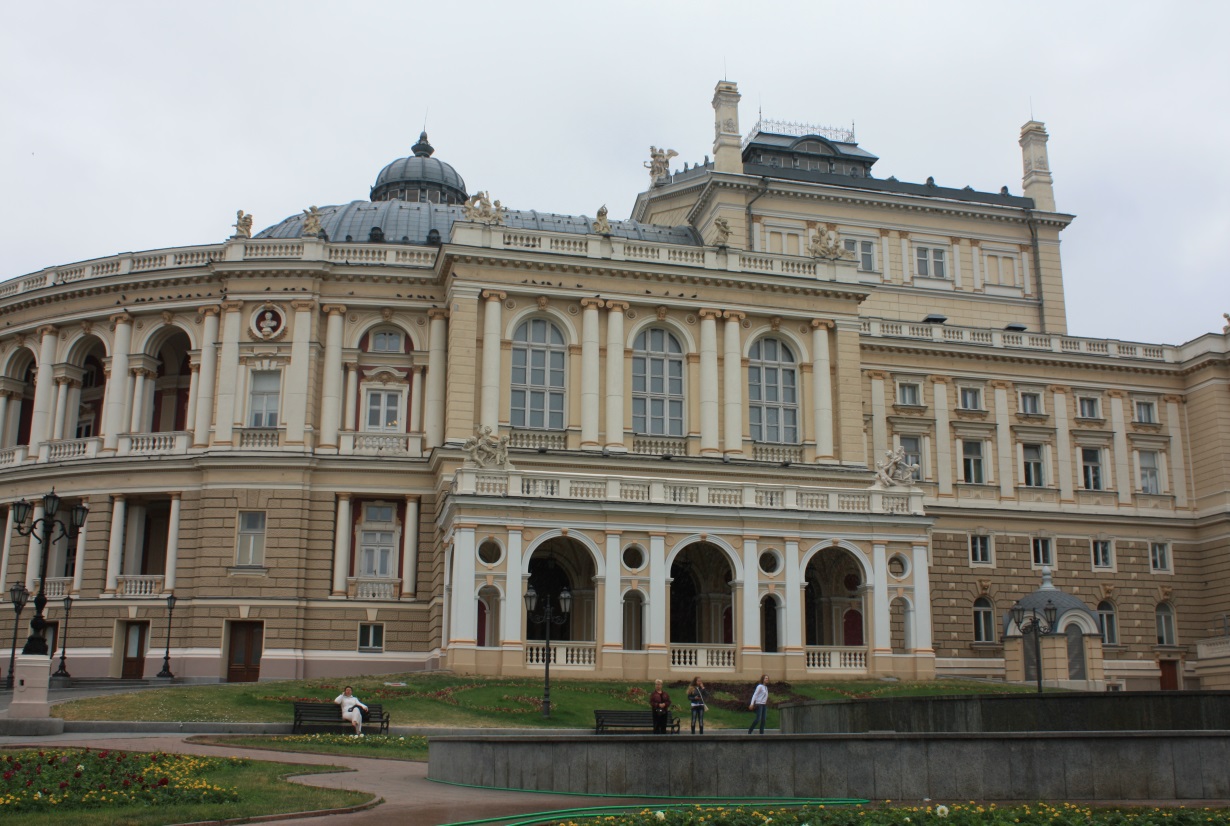 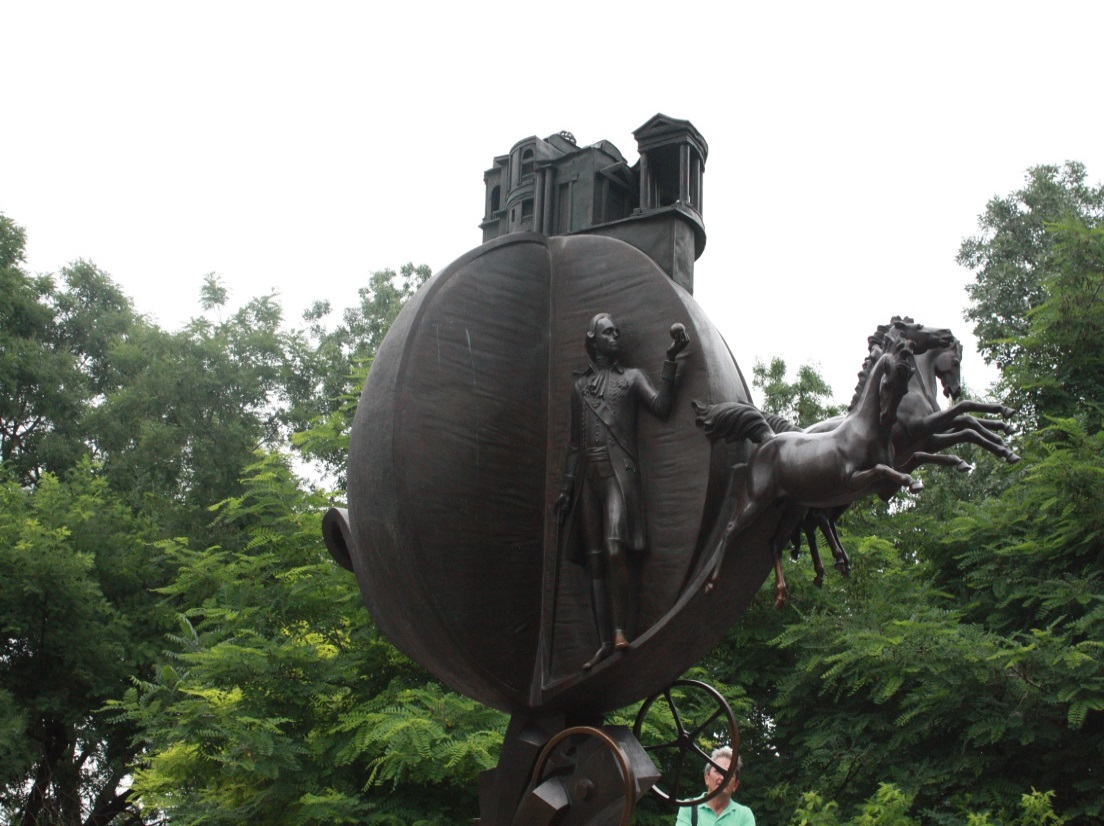 Після тривалої екскурсії
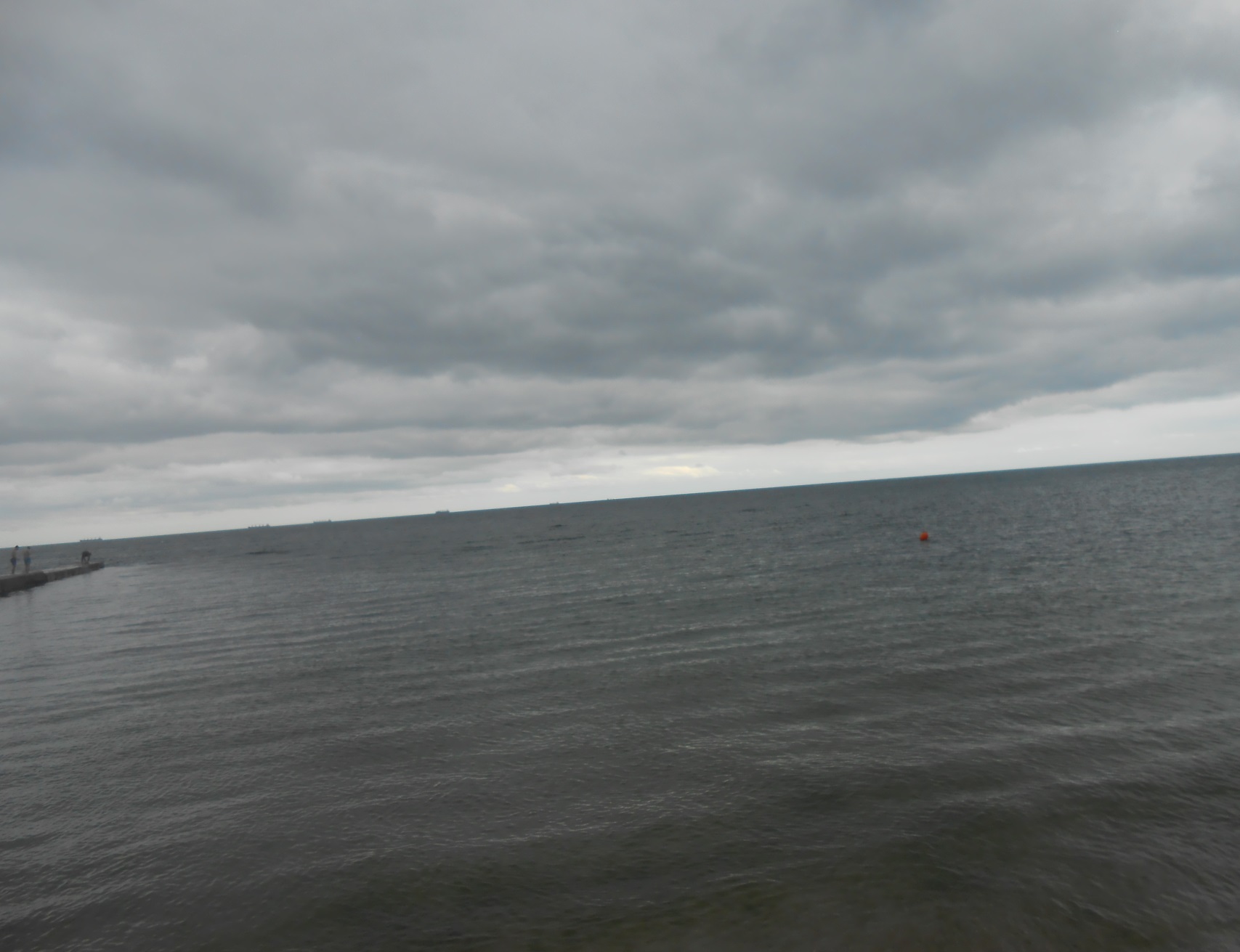 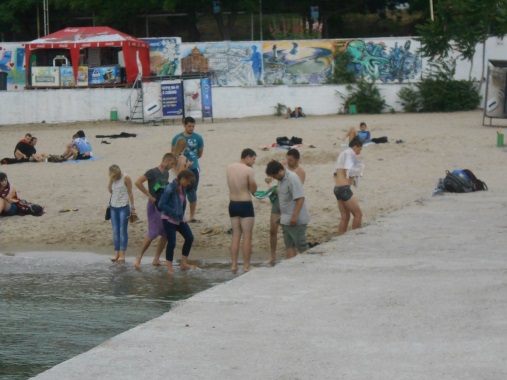 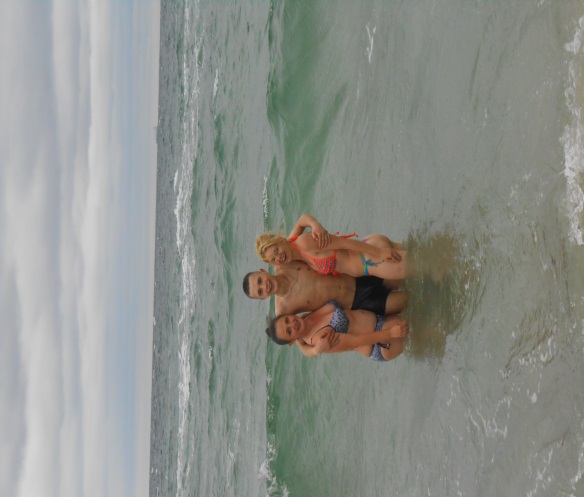 Море в Одесі було не дуже привітним
Екватор день 5-й
Будемо знімати кіно!
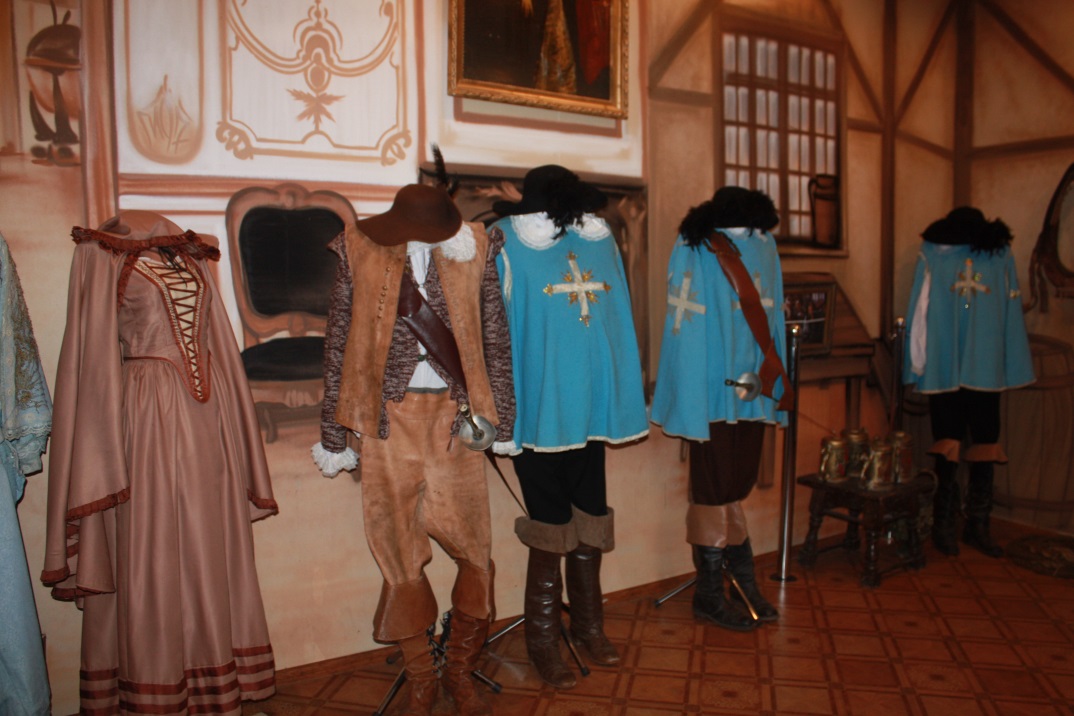 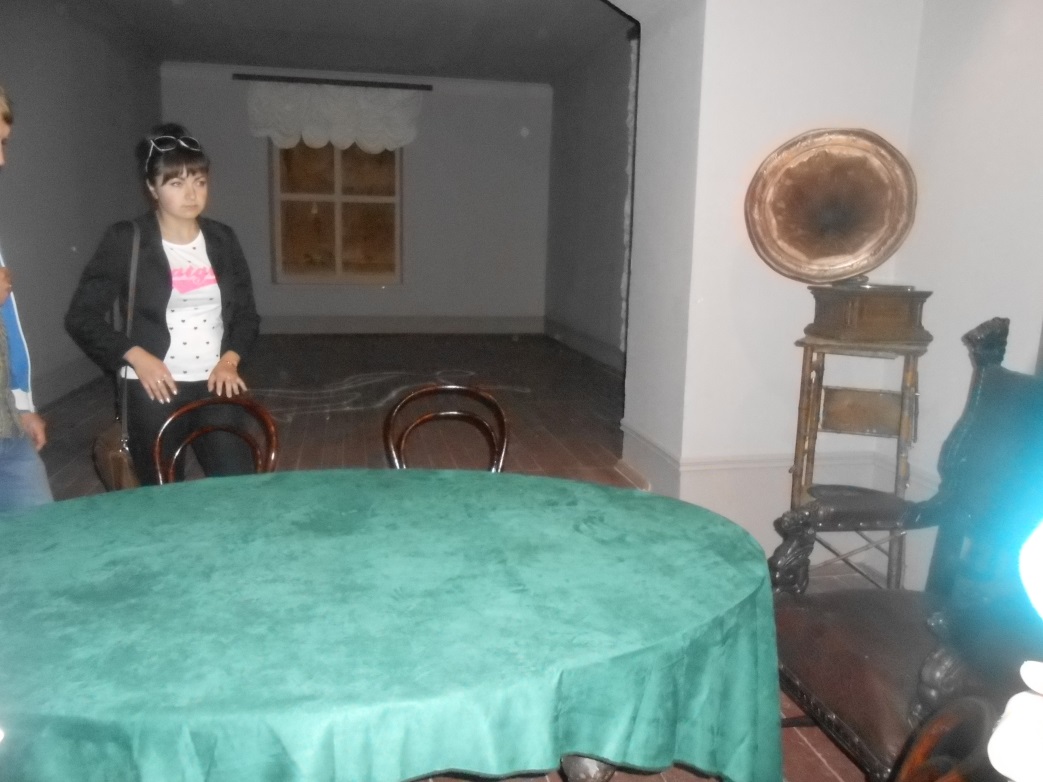 Знімальні 
майданчики
Катакомби
Ліжка партизанів
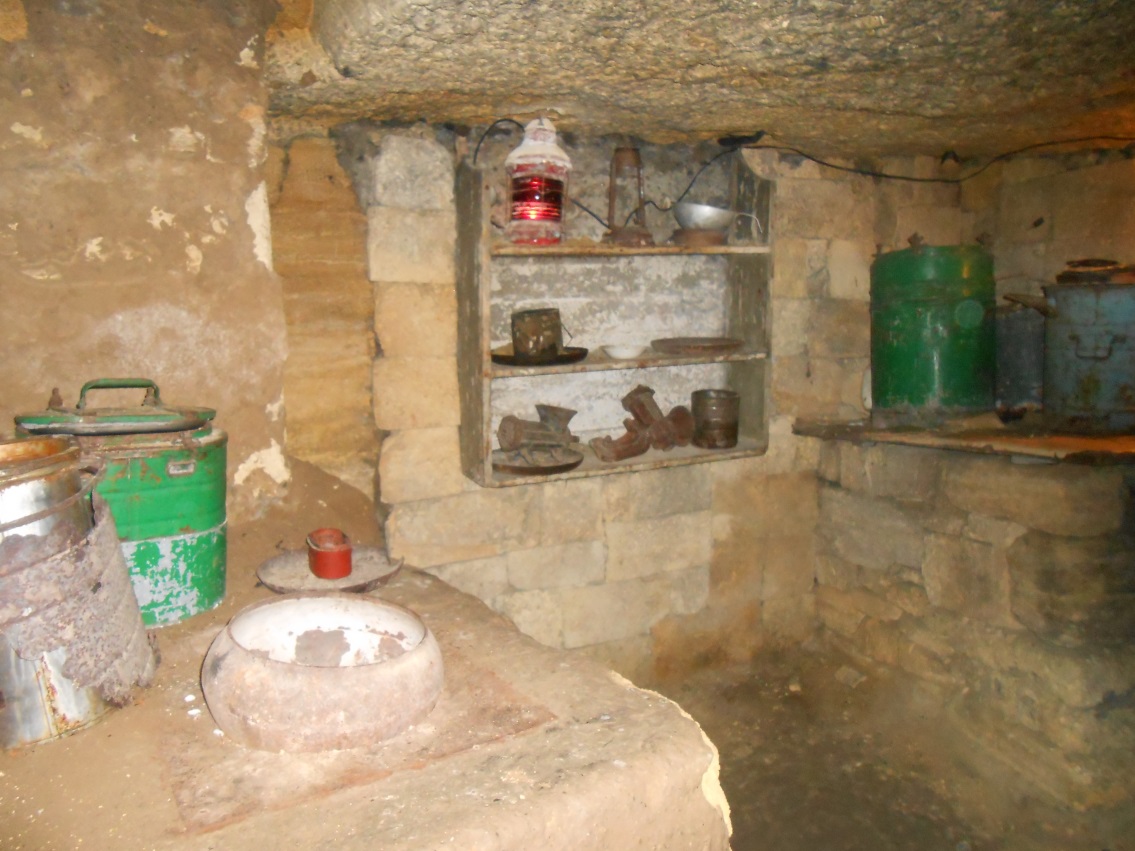 Кухня
Девіз партизанів
Занотовуємо навіть під землею
Оце б поїсти…
Невже тут насправді жили люди?
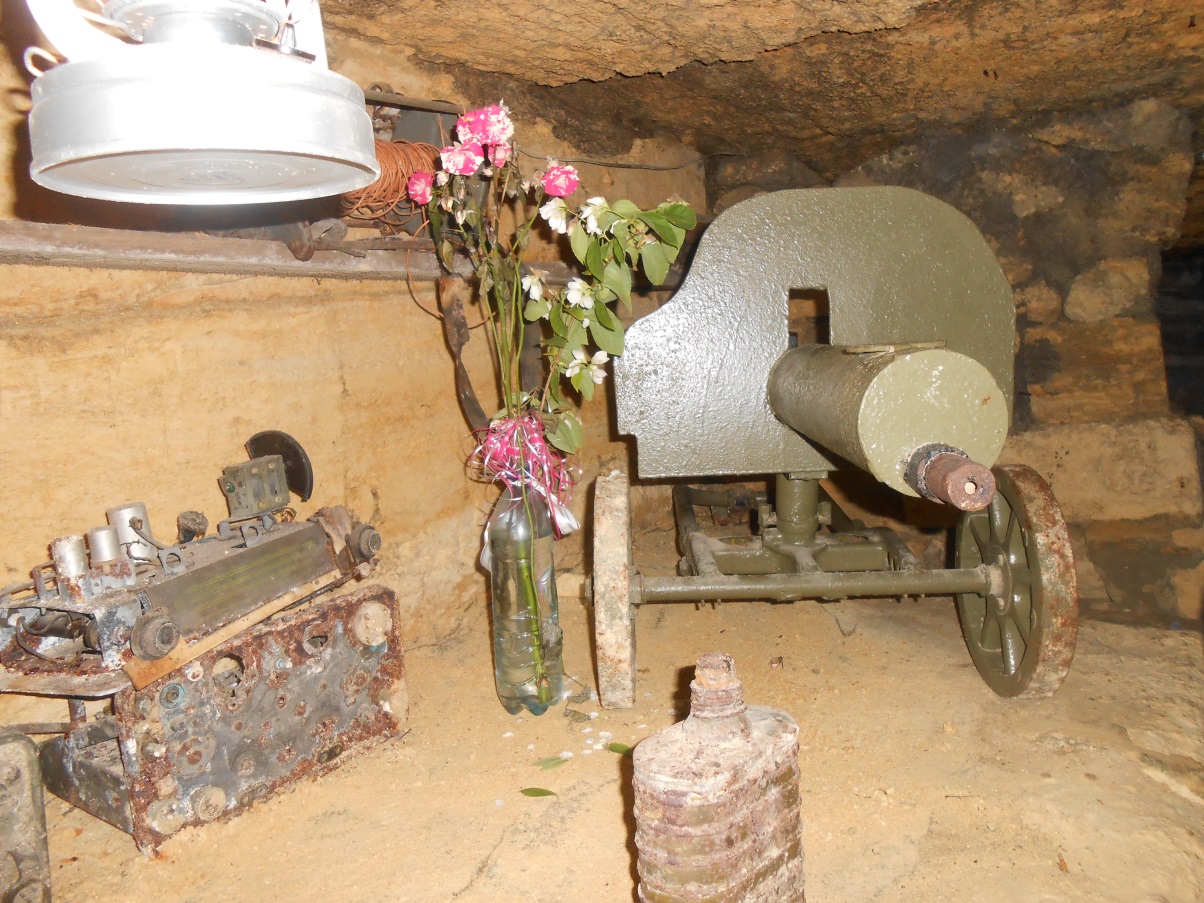 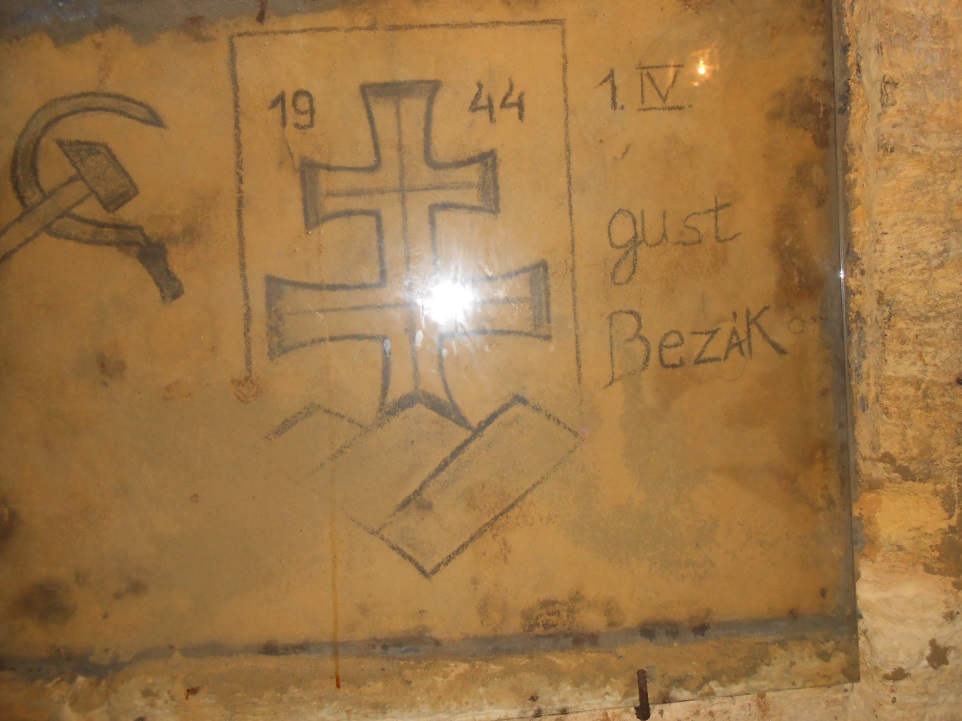 Всі повернулися живі і неушкоджені
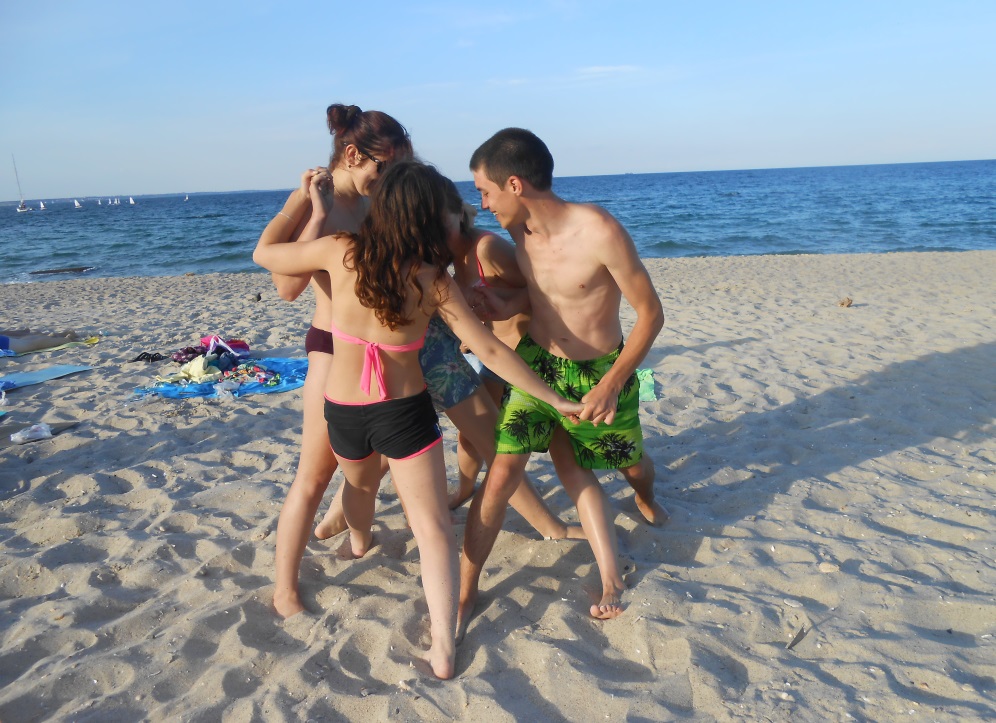 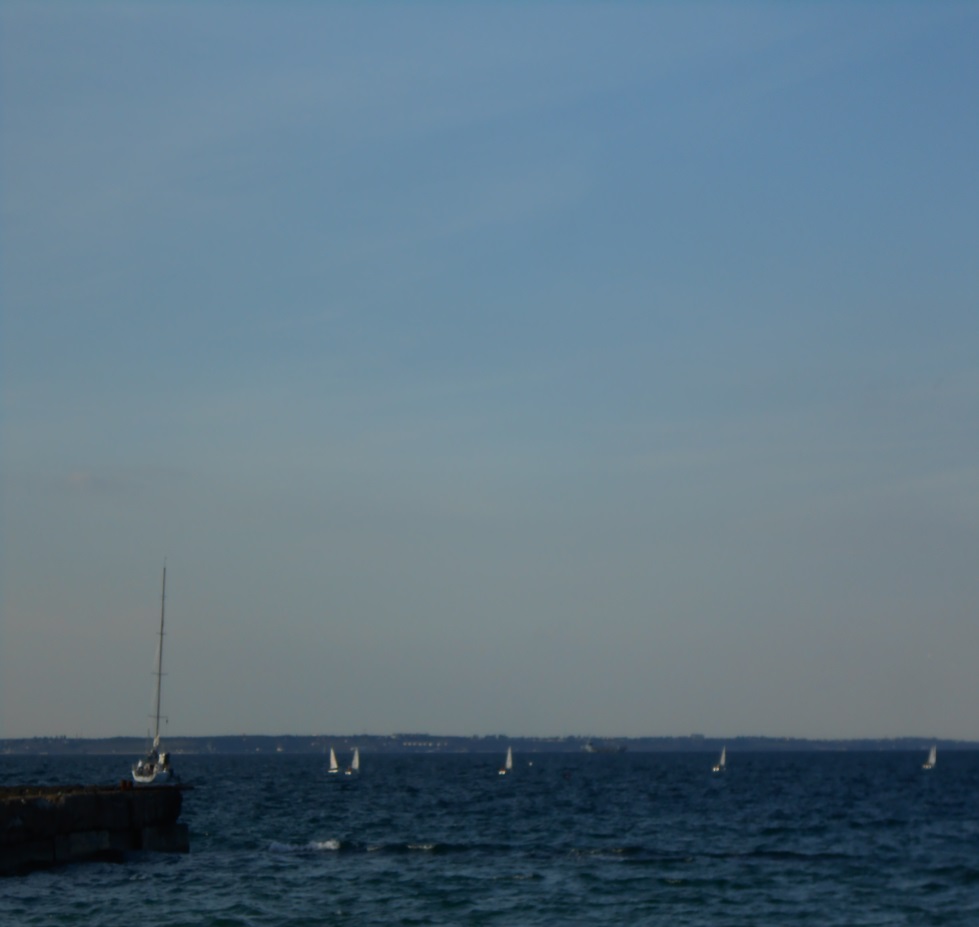 Відпочиваємо після робочих буднів
Настав 6-й день
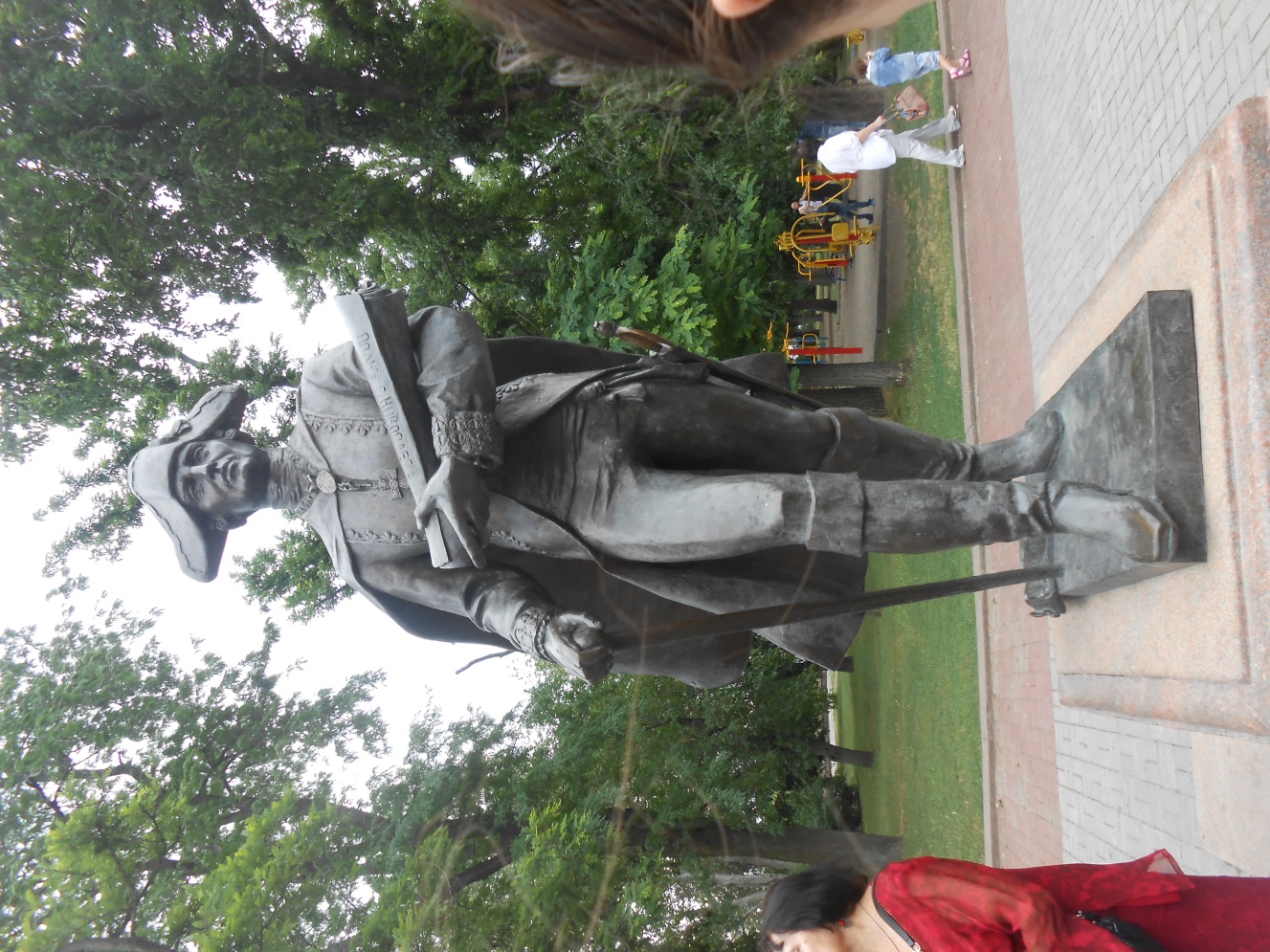 А нас зустрічає Миколаїв
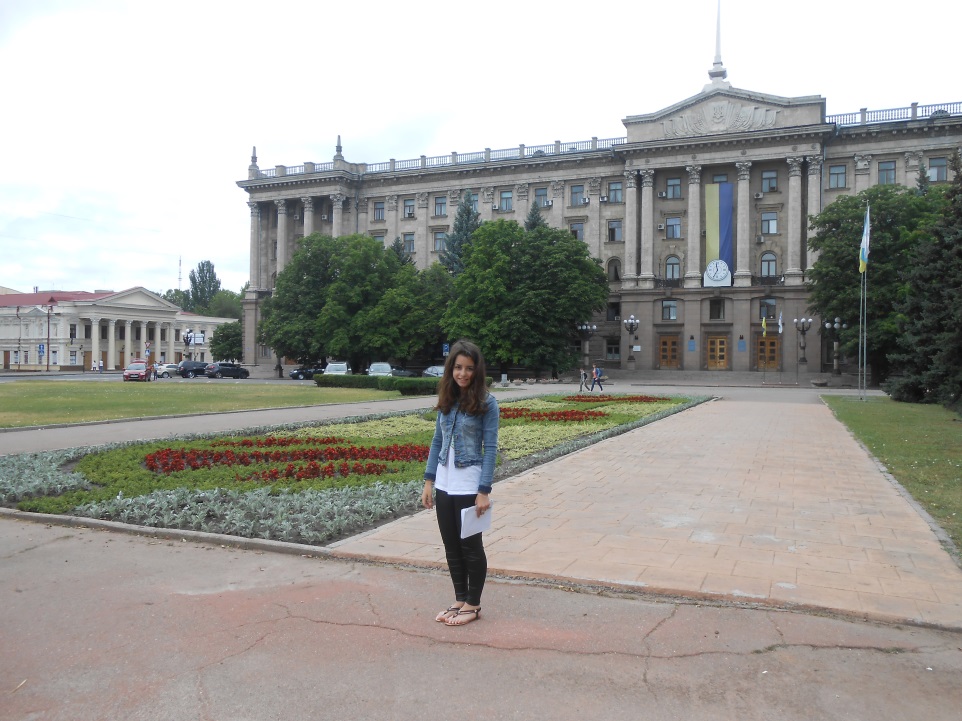 Після невеликої екскурсії Миколаєвом направились до Херсону
Найточніший сонячний годинник
Пам'ятки міста
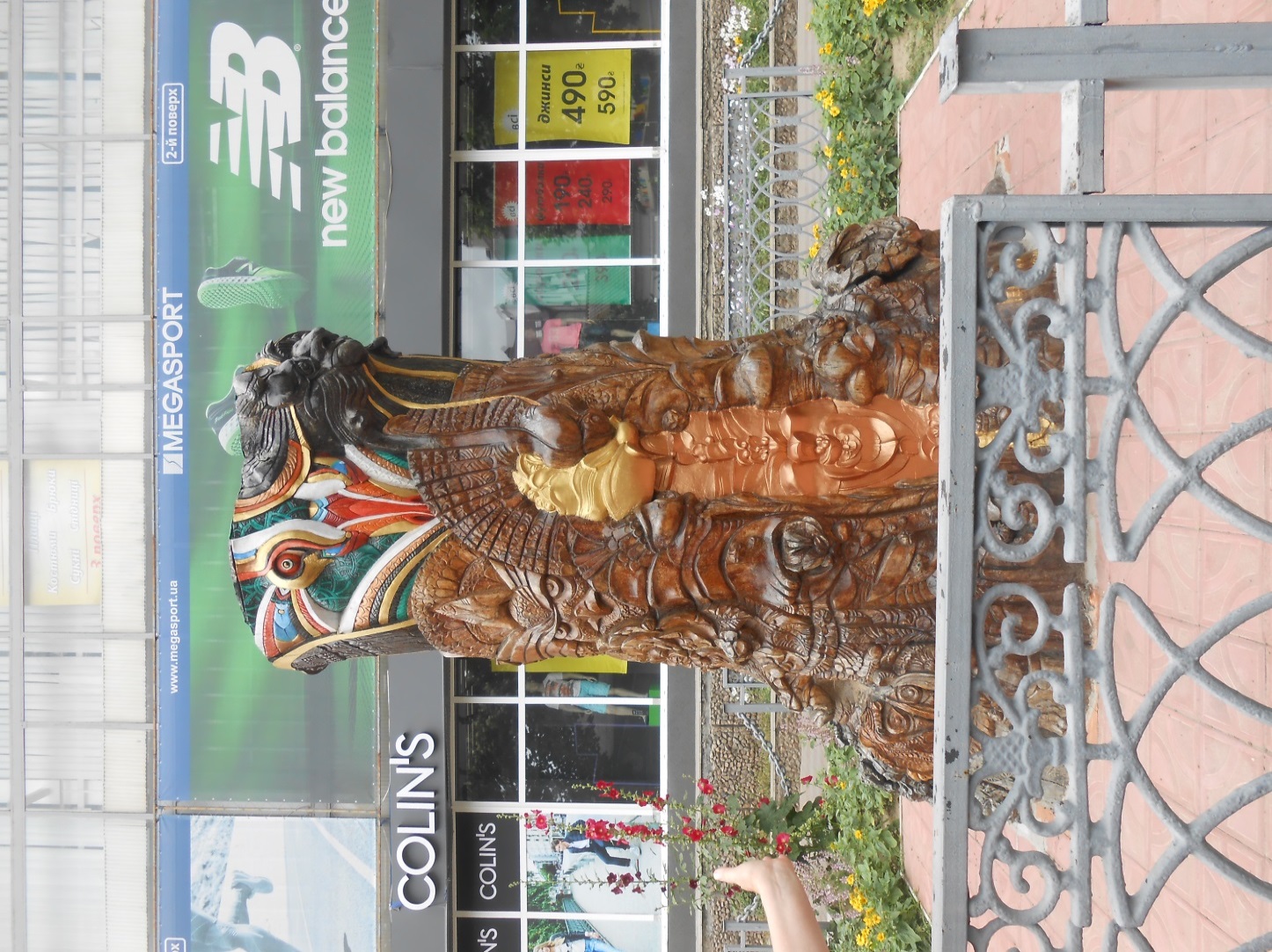 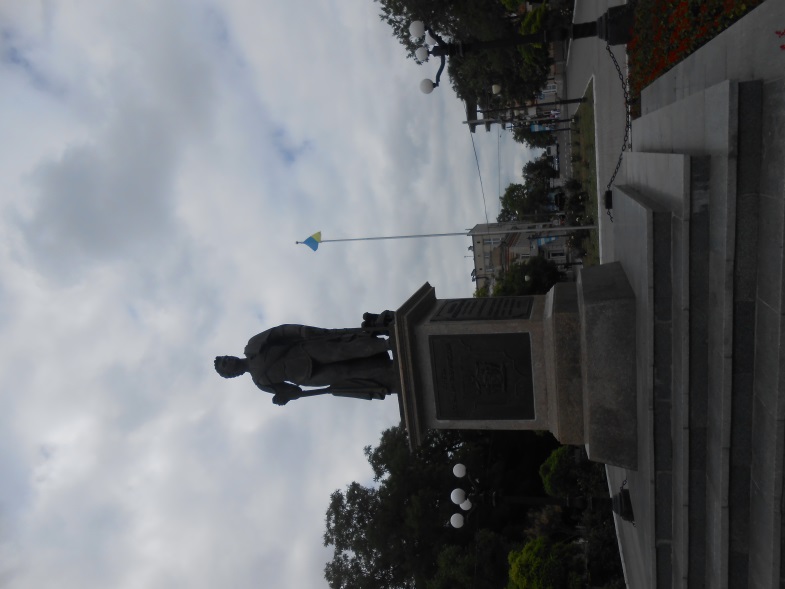 Фото на згадку біля Херсонської набережної
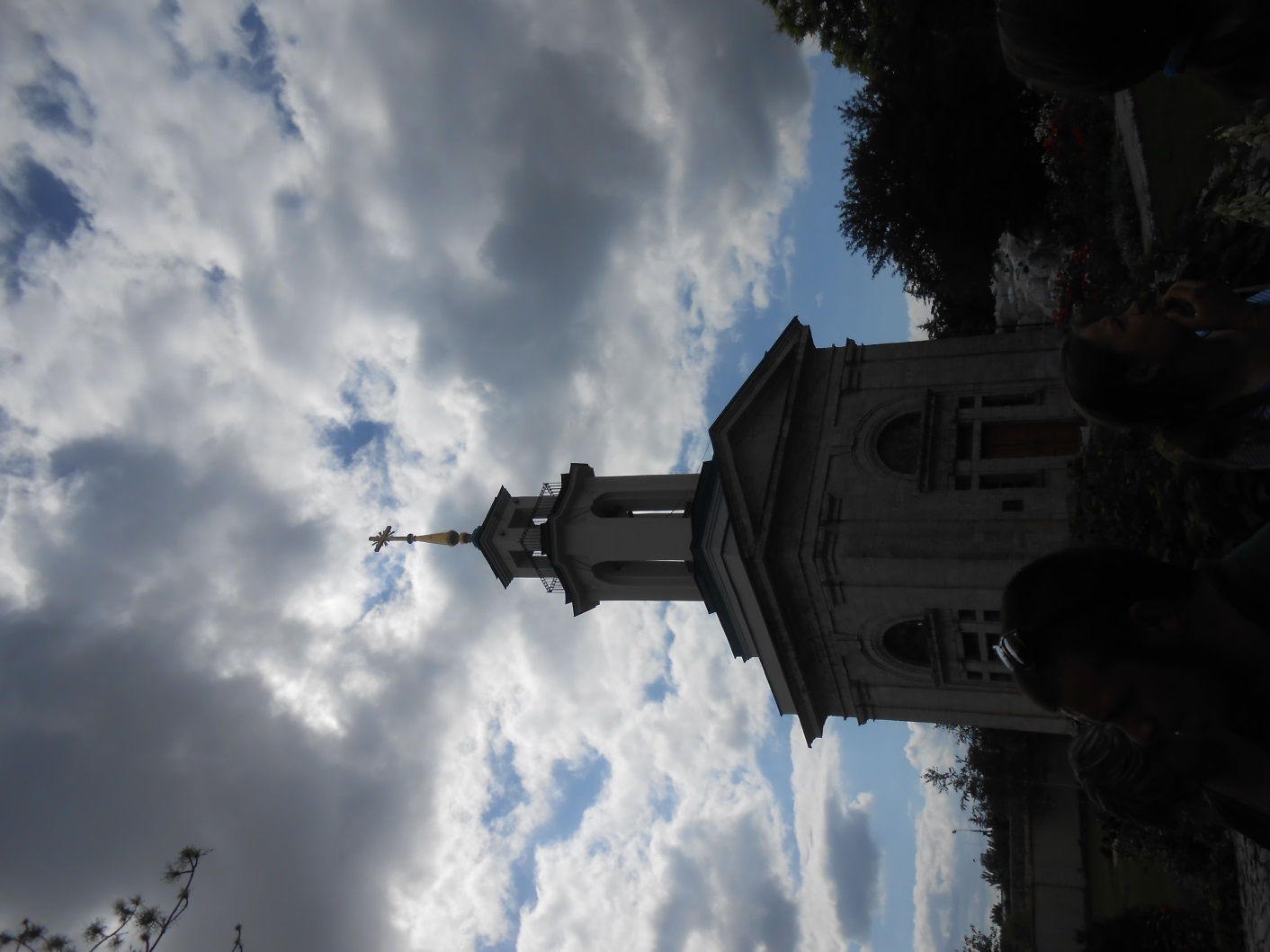 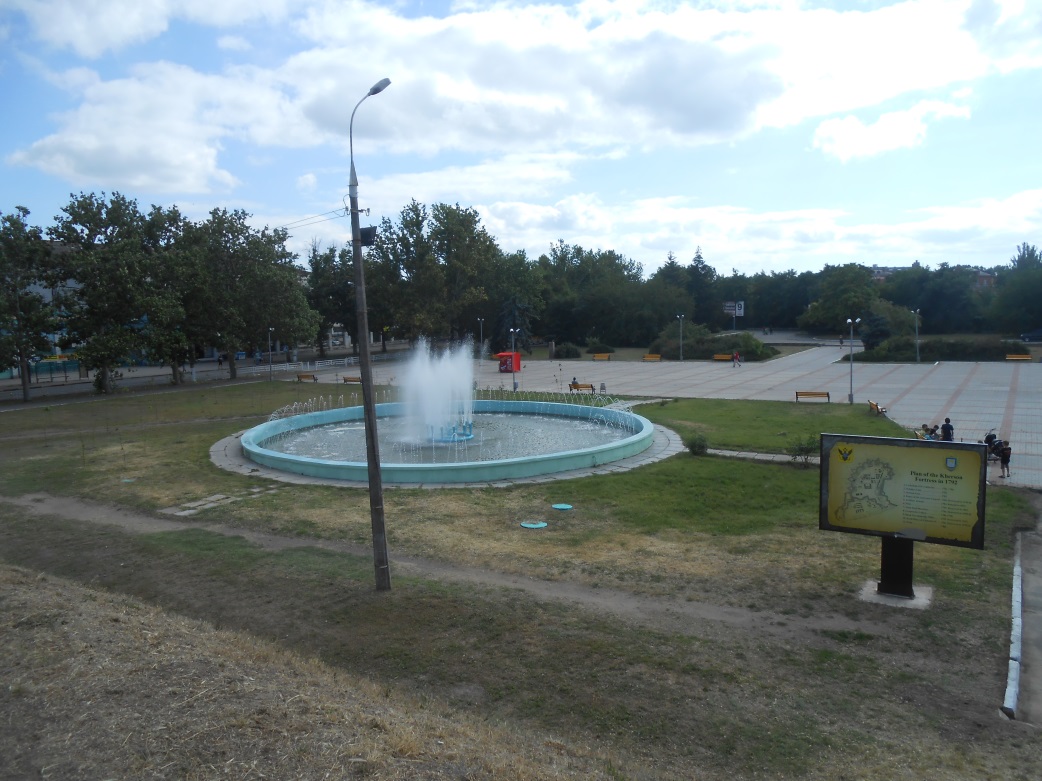 Глибина колодязю вражає
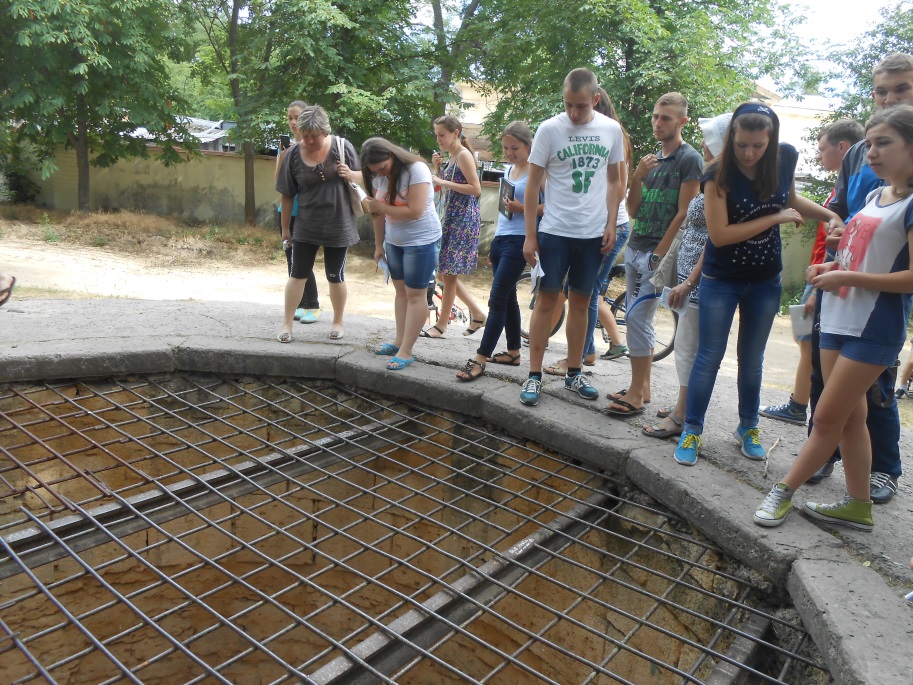 По дорозі до Лазурного
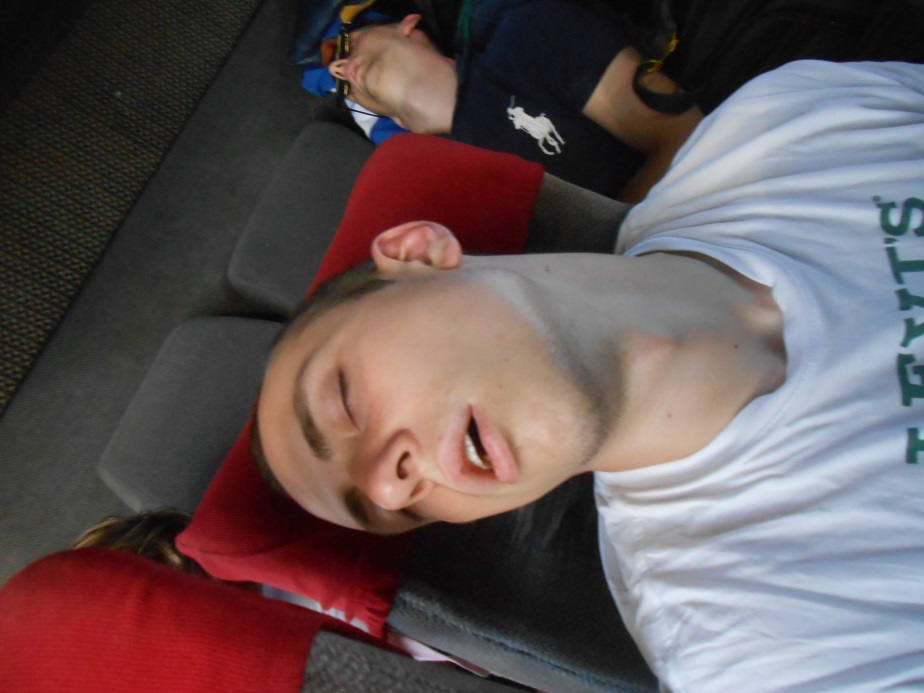 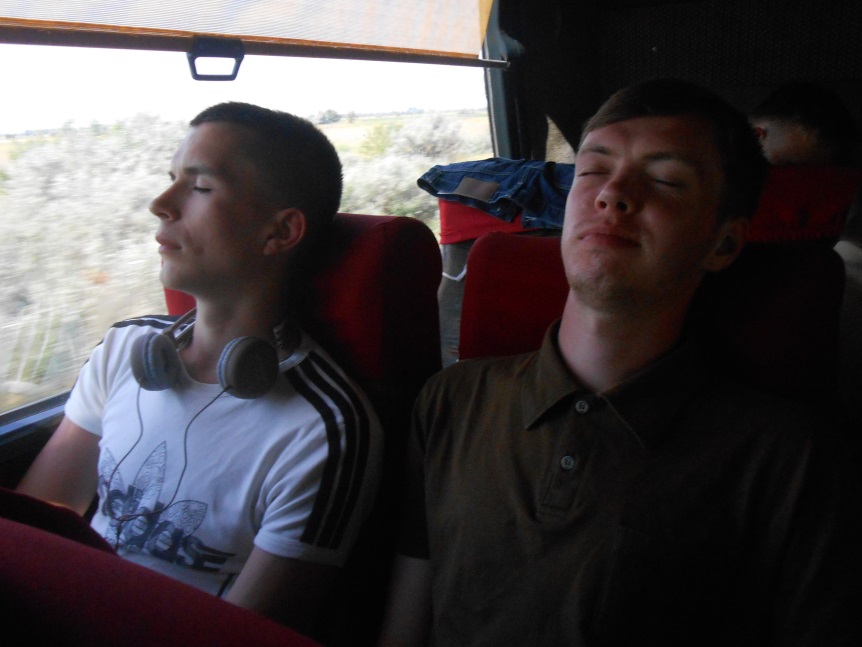 7-й день
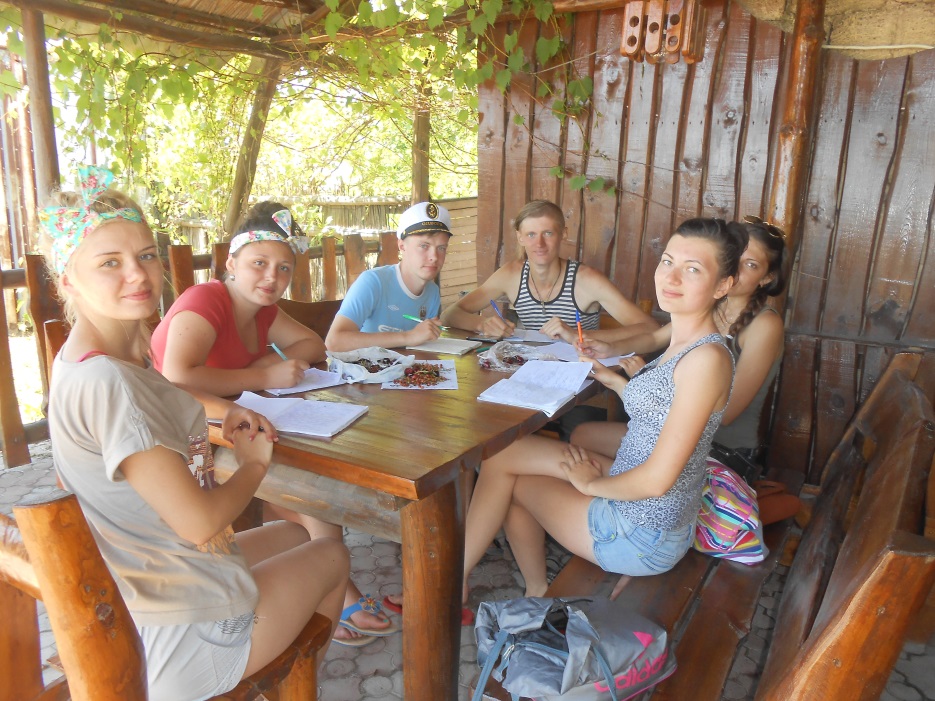 Працюємо над звітом
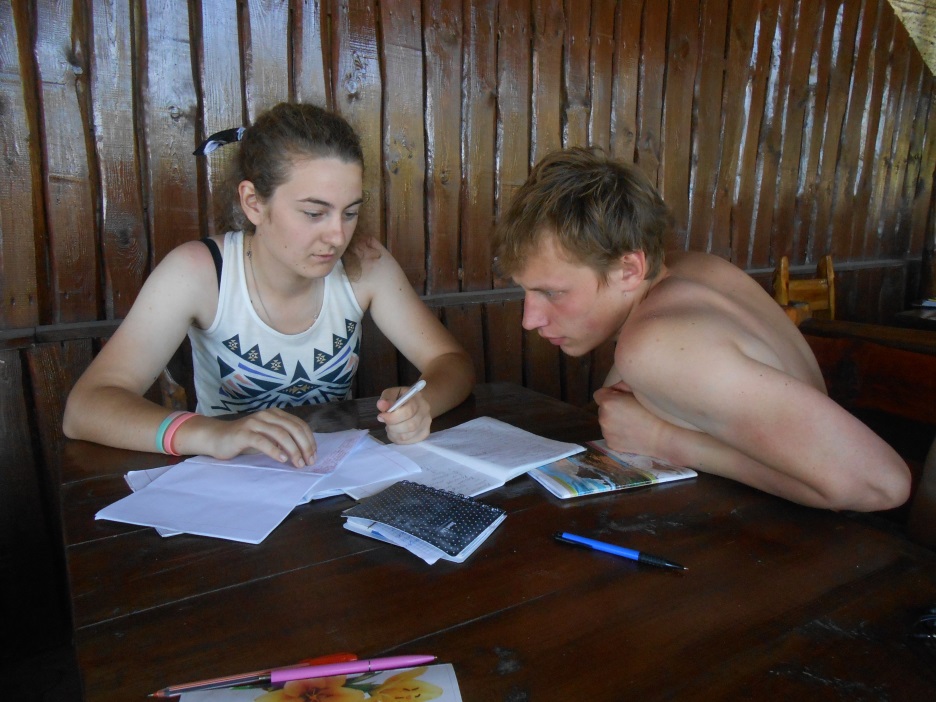 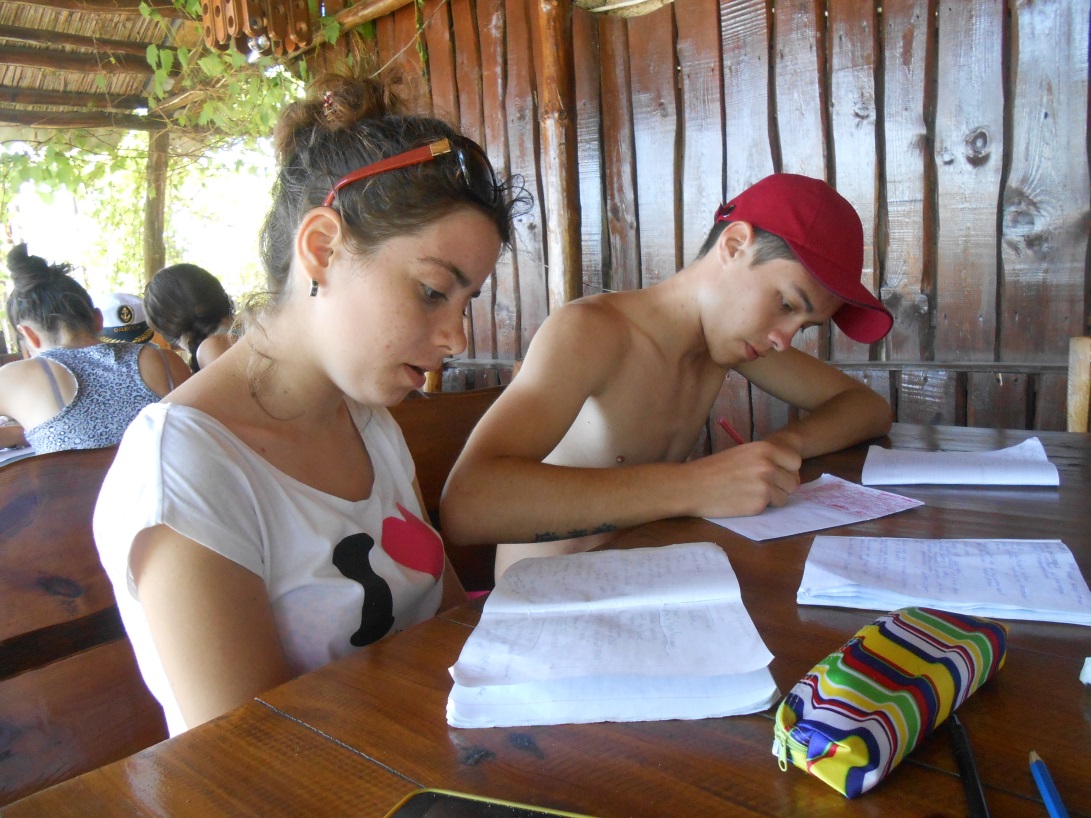 Спочатку робота, а потім пляж
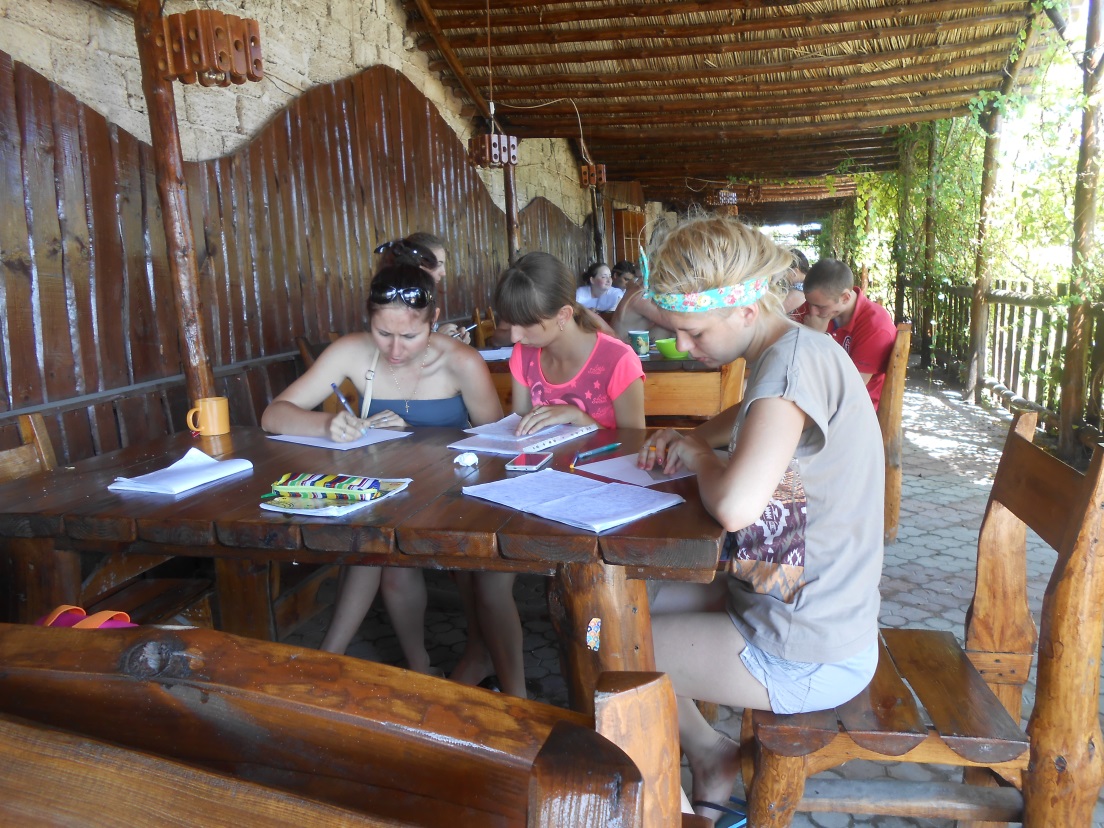 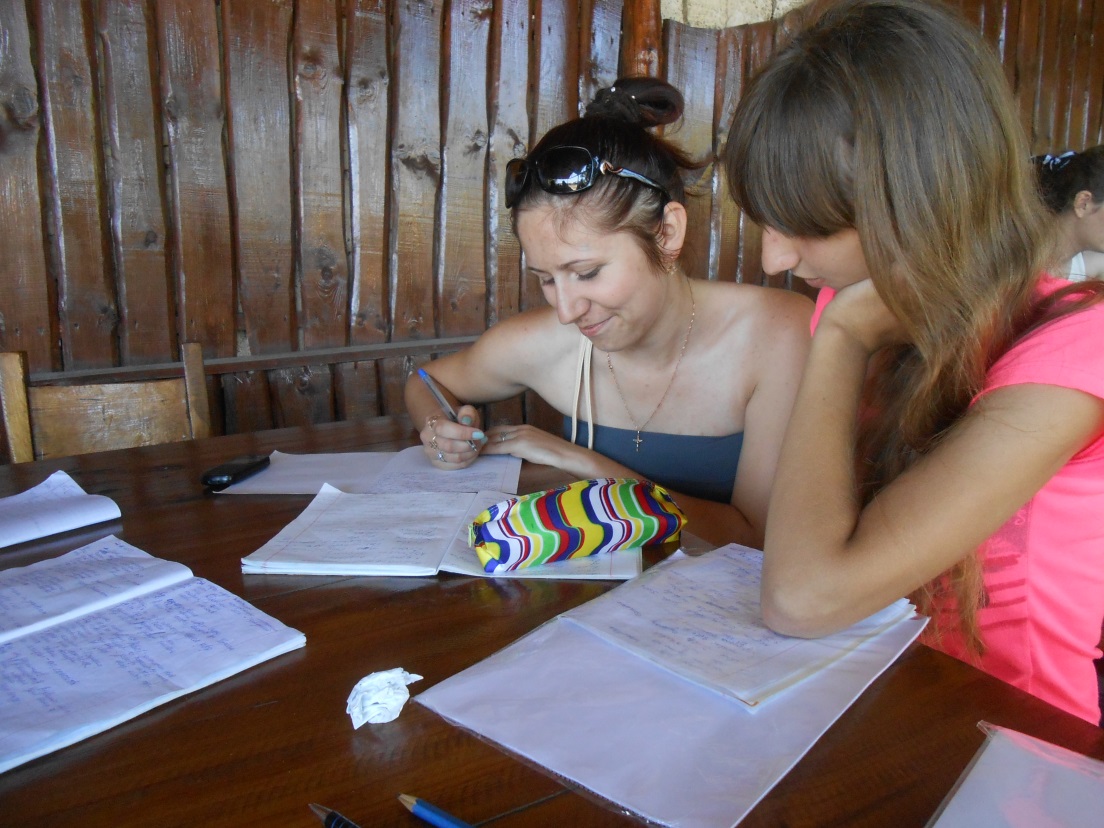 8-й день
Запасаємося водою і вирушаємо до Національного природного парку «Олешківські піски»
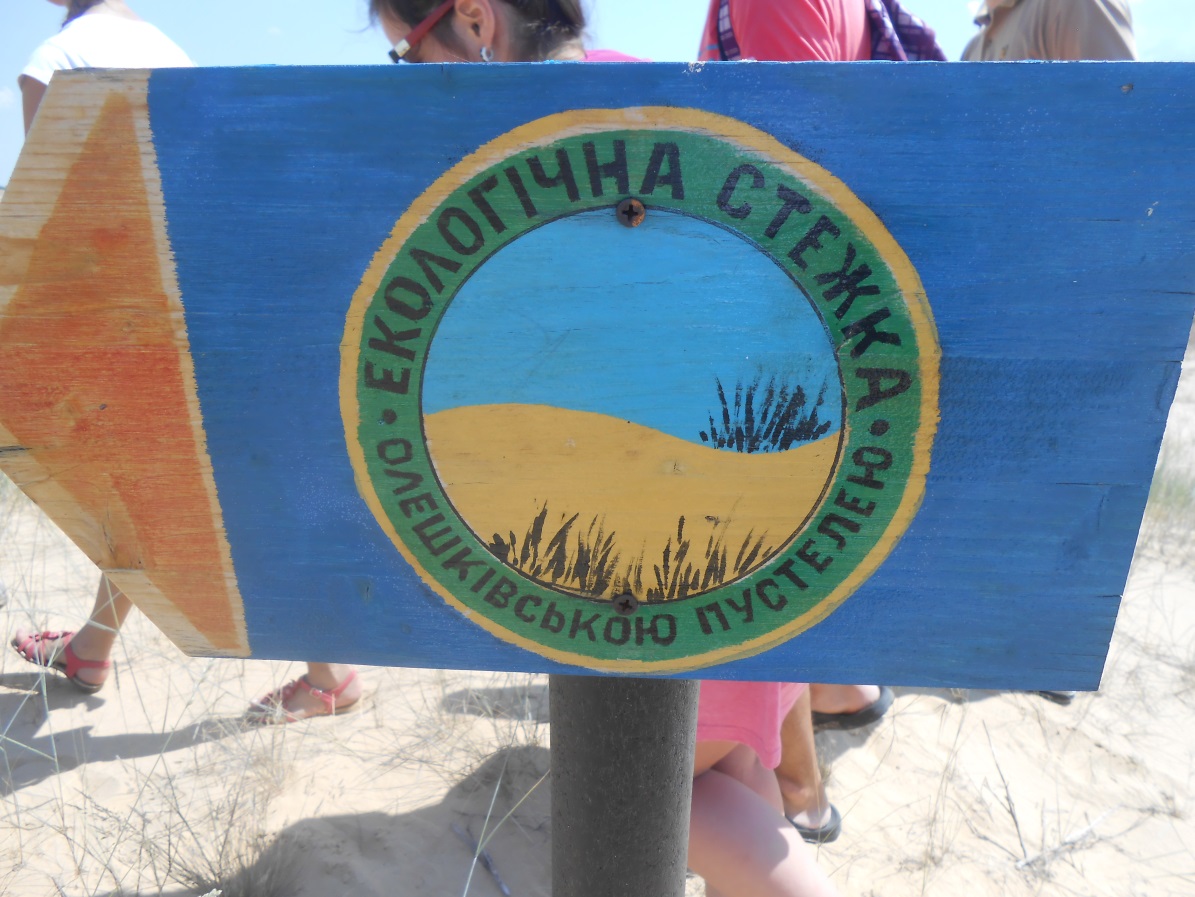 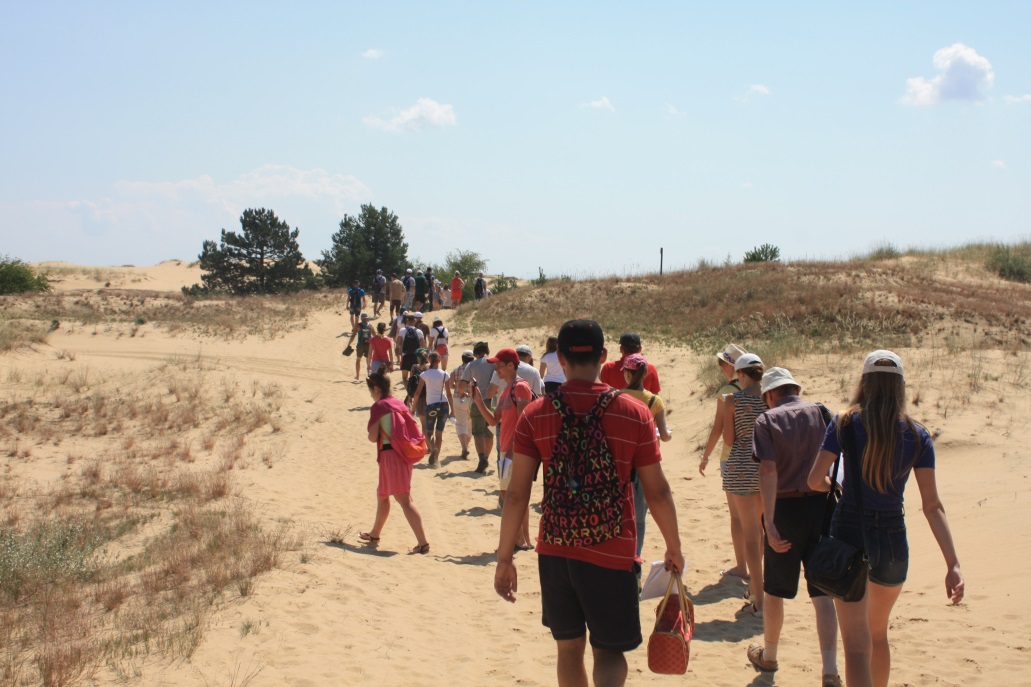 Не вистачає слів щоб описати побачену красу
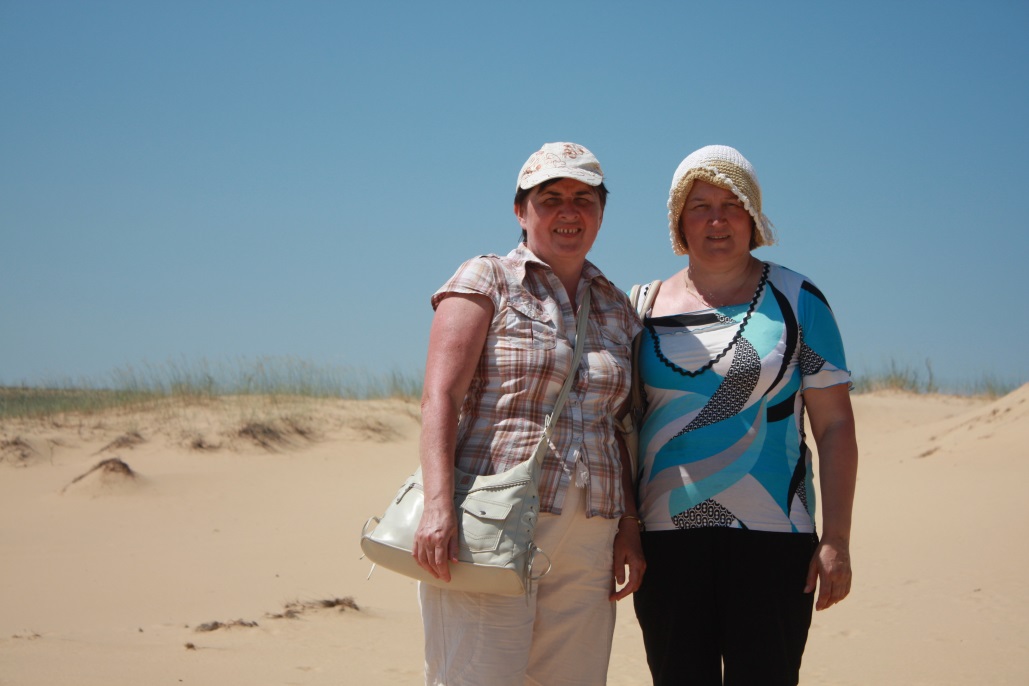 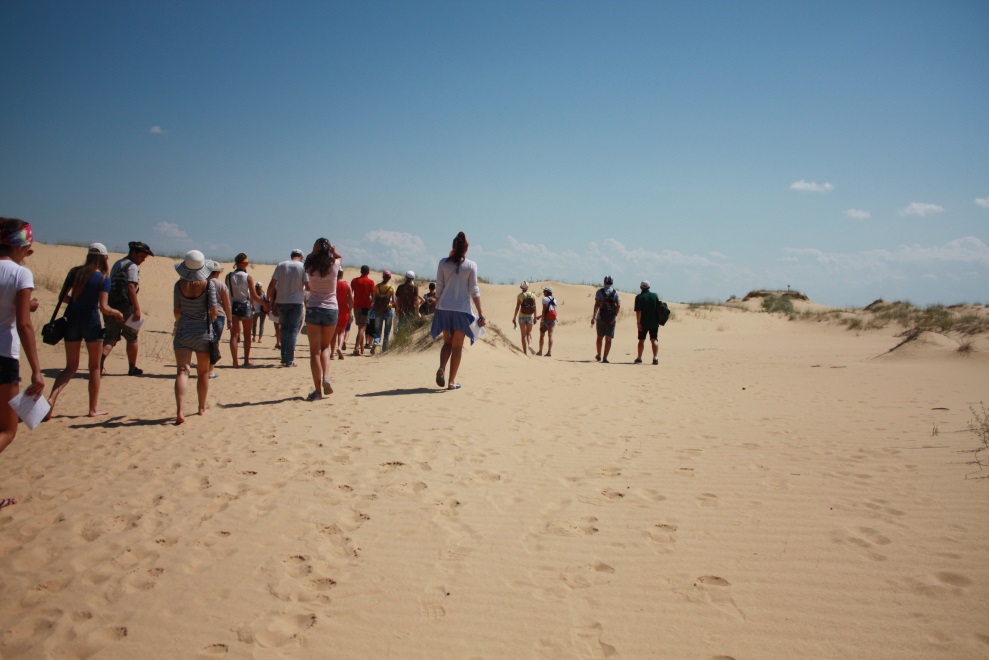 Сувенір з «пустелі»
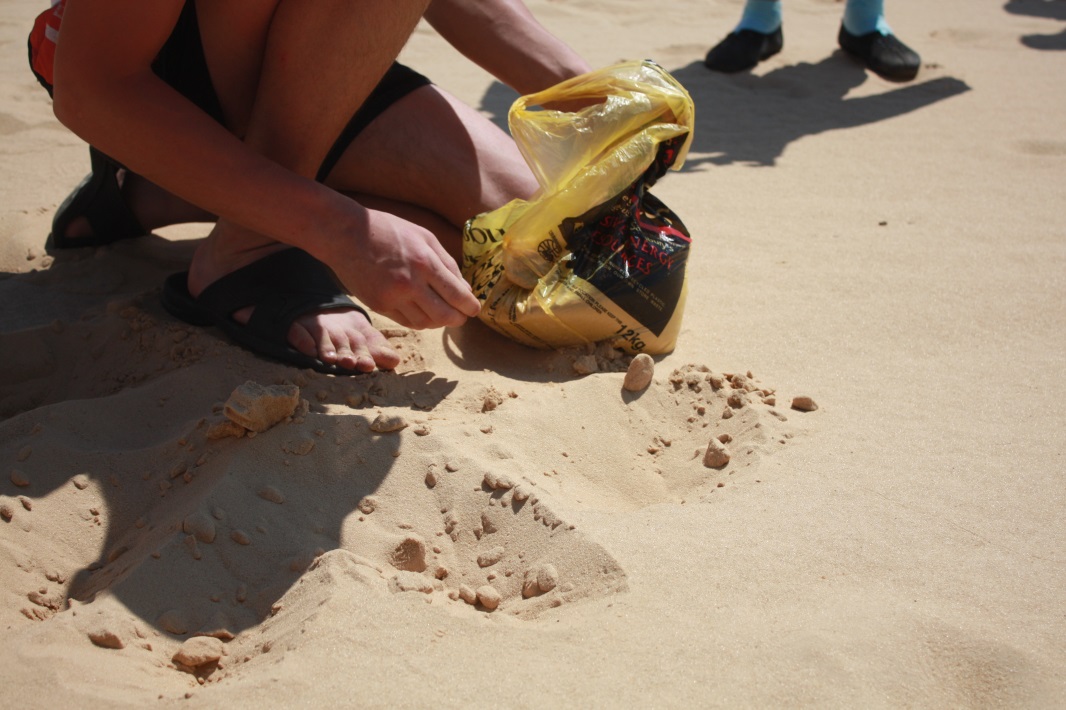 Фото на тлі прапору
Після Олешківських пісків вирішили освіжитися у м. Гола Пристань
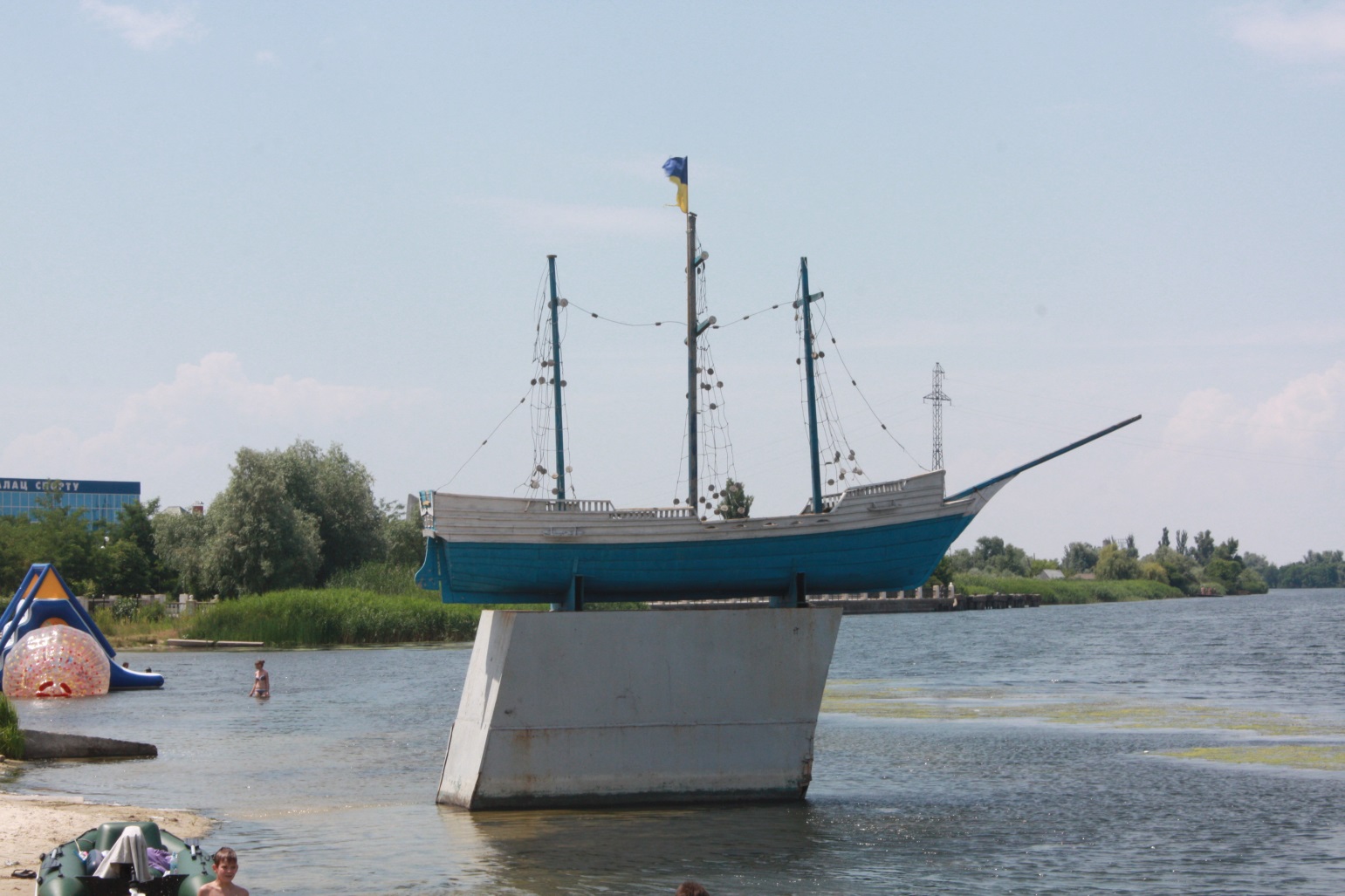 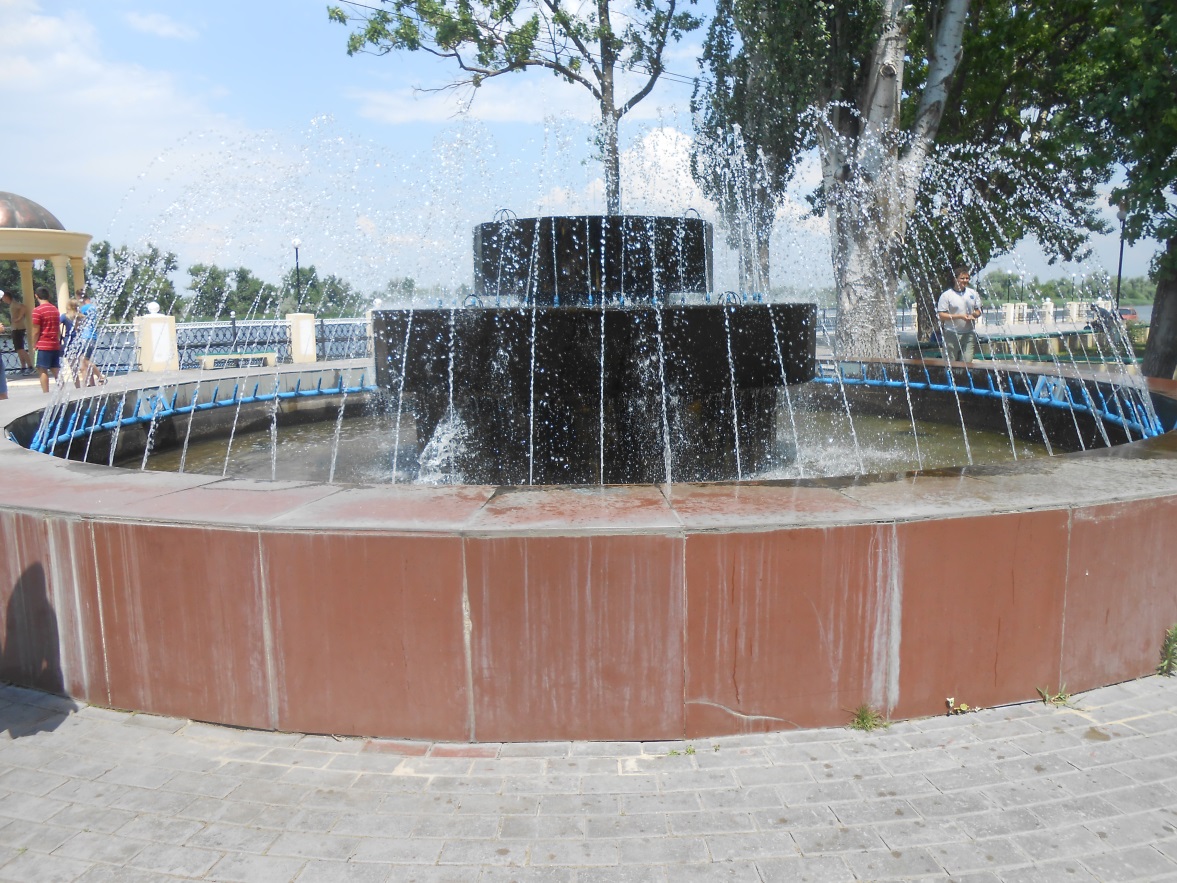 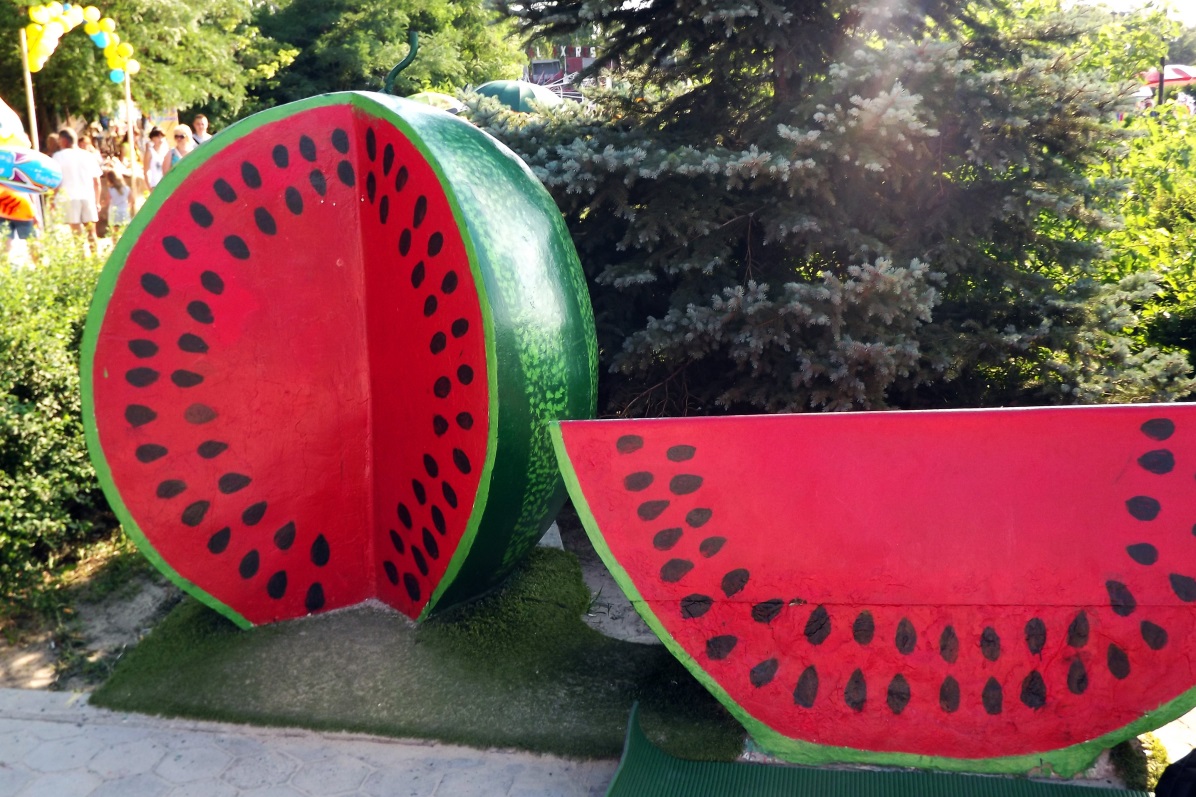 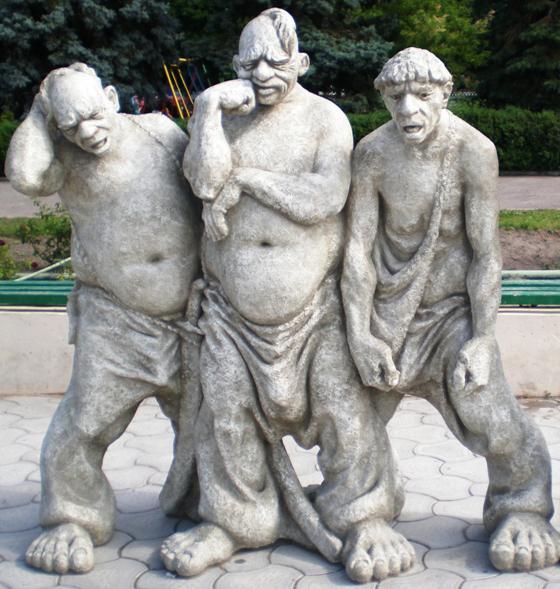 8-й день
Подорож на острів Джарилгач
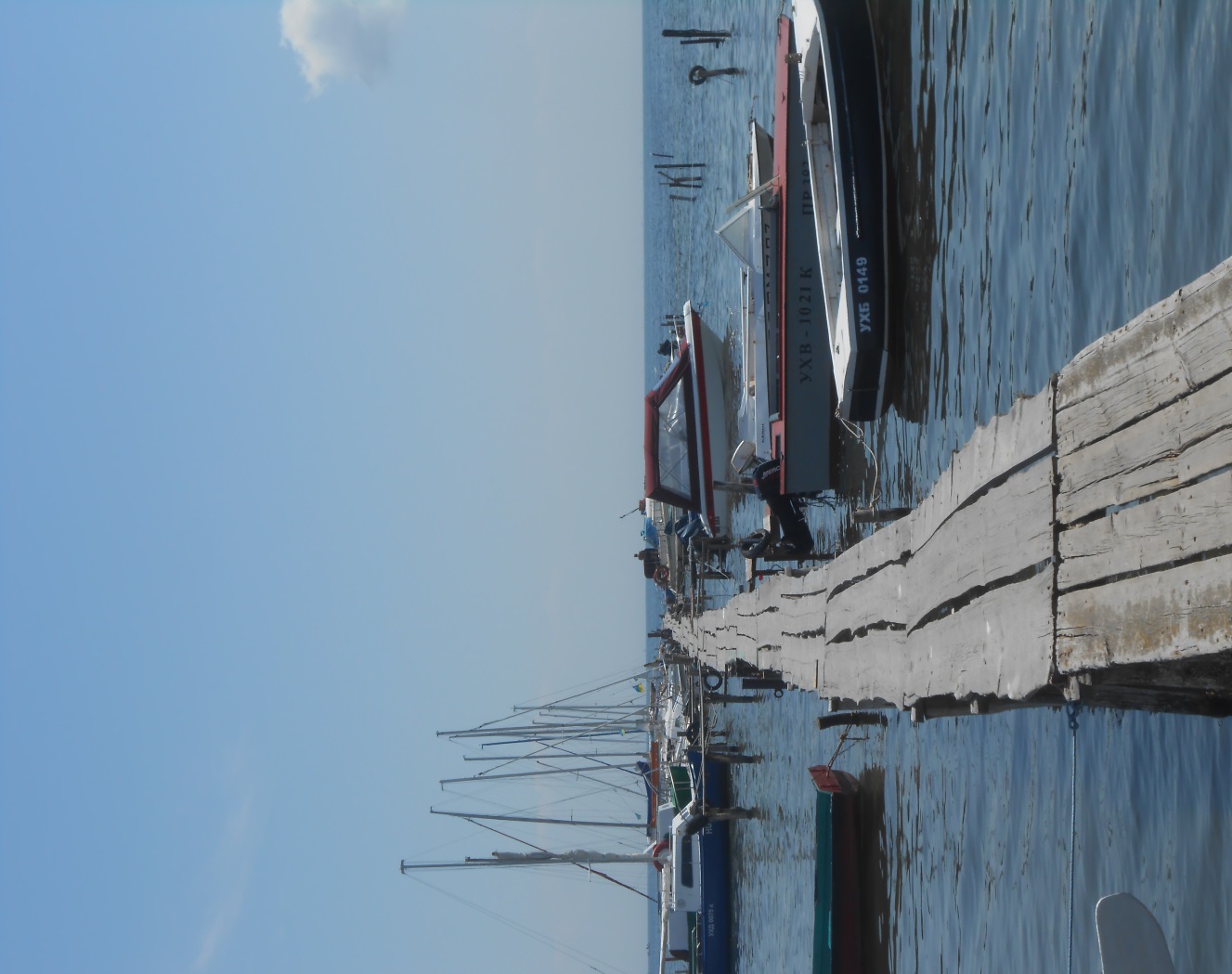 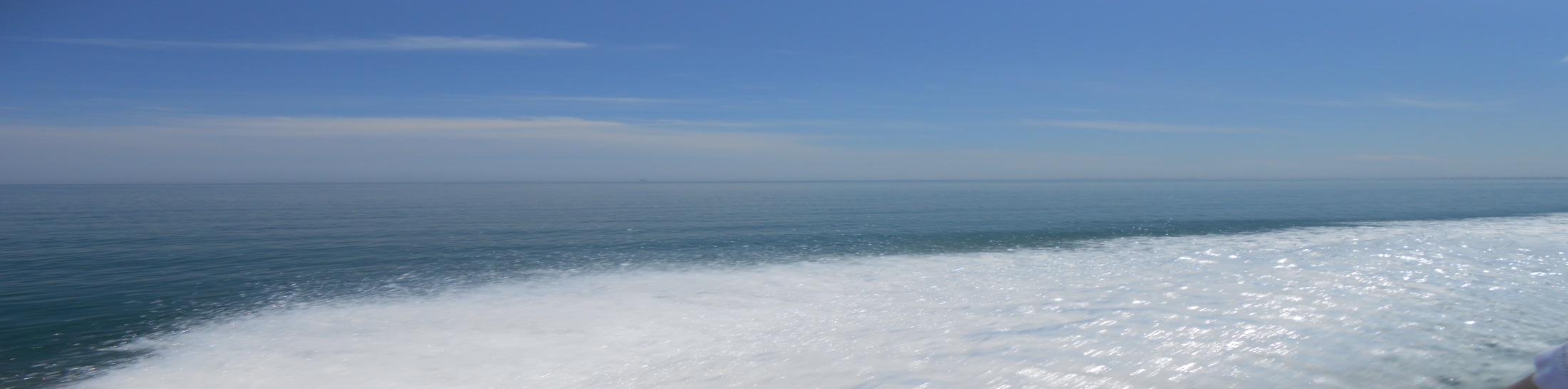 Пощастило побачити дельфінів
День 9-й
Кривий Ріг вражає
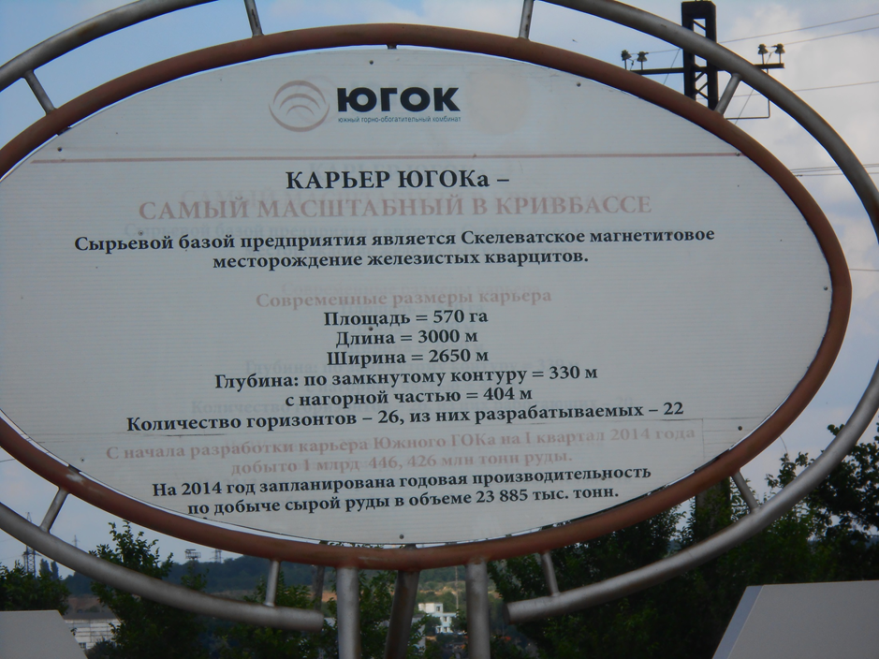 На тлі глибокого кар'єру
А це вже в іншому кінці міста
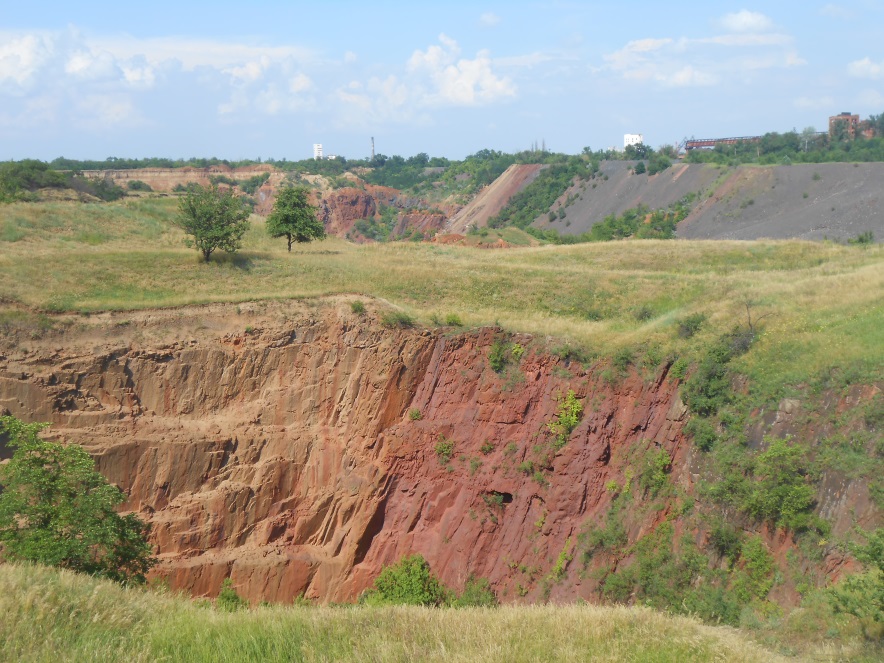 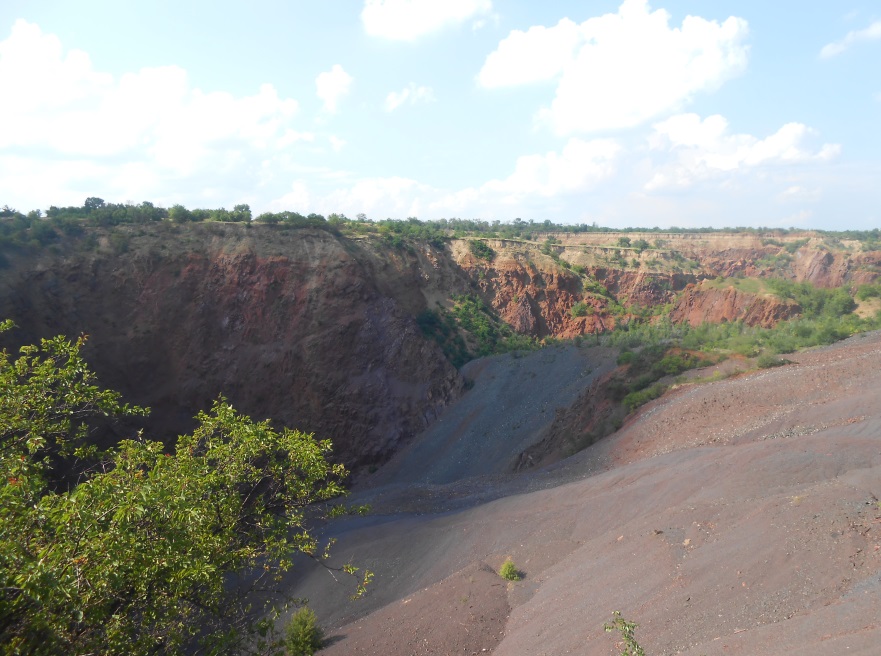 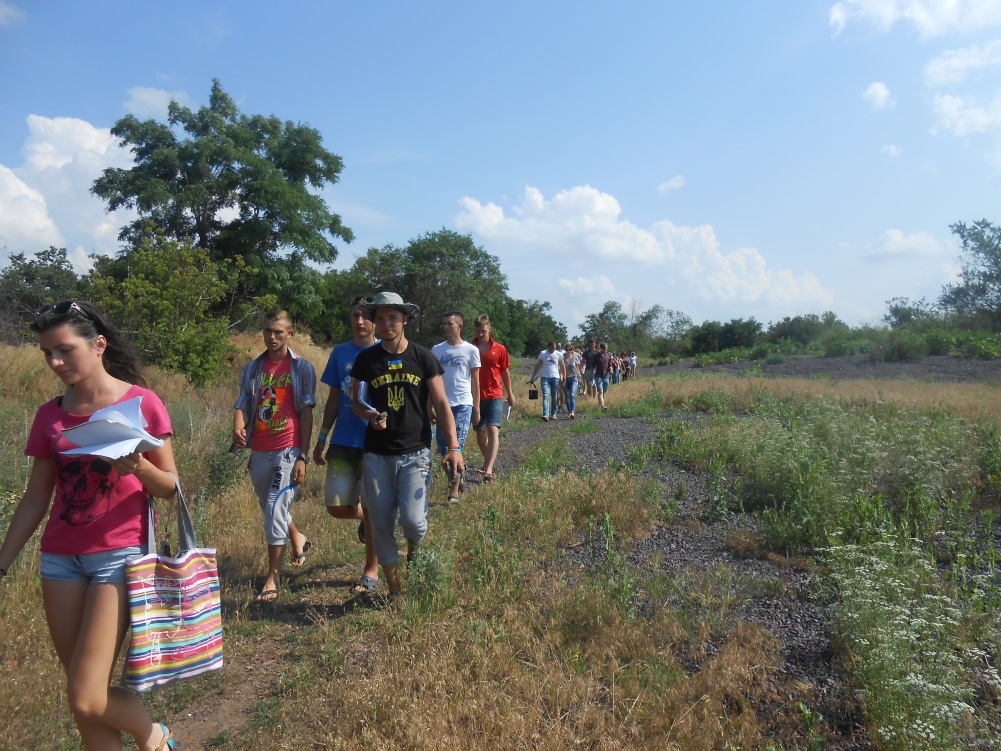 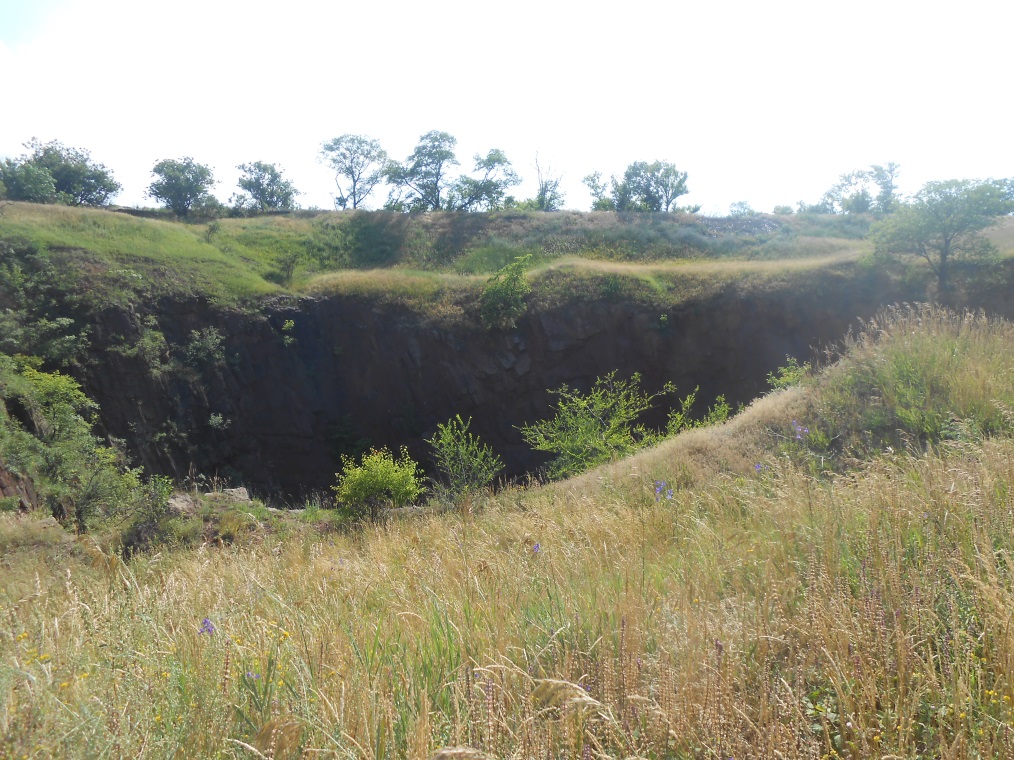 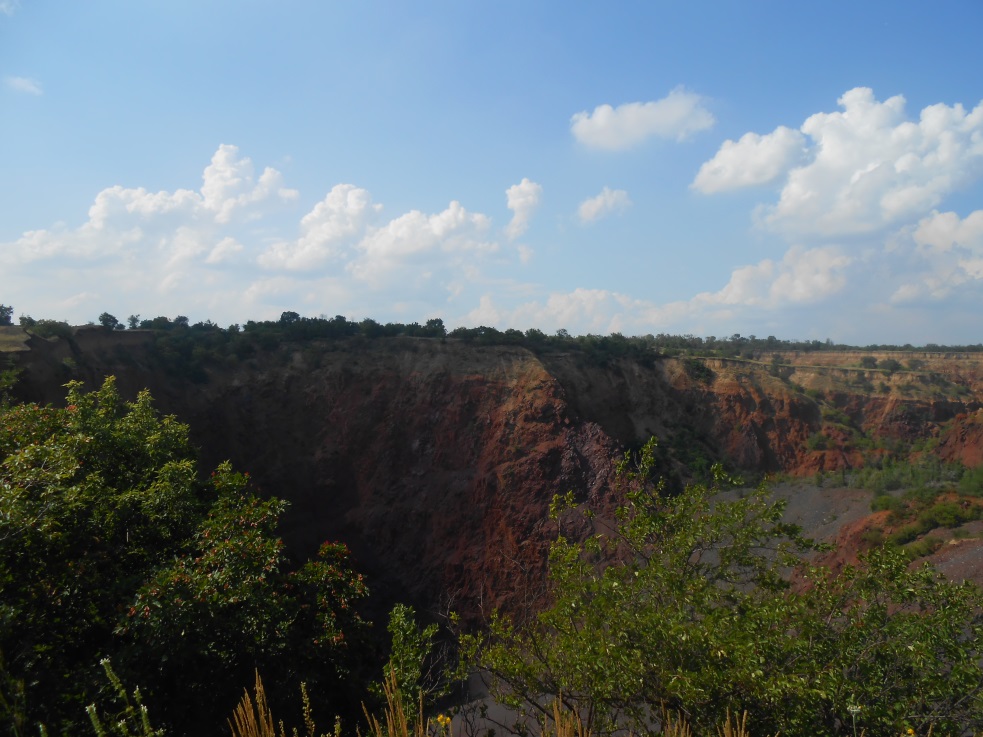 Краєвиди вражають
10-й день
В Дніпропетровську
На екскурсії в музеї
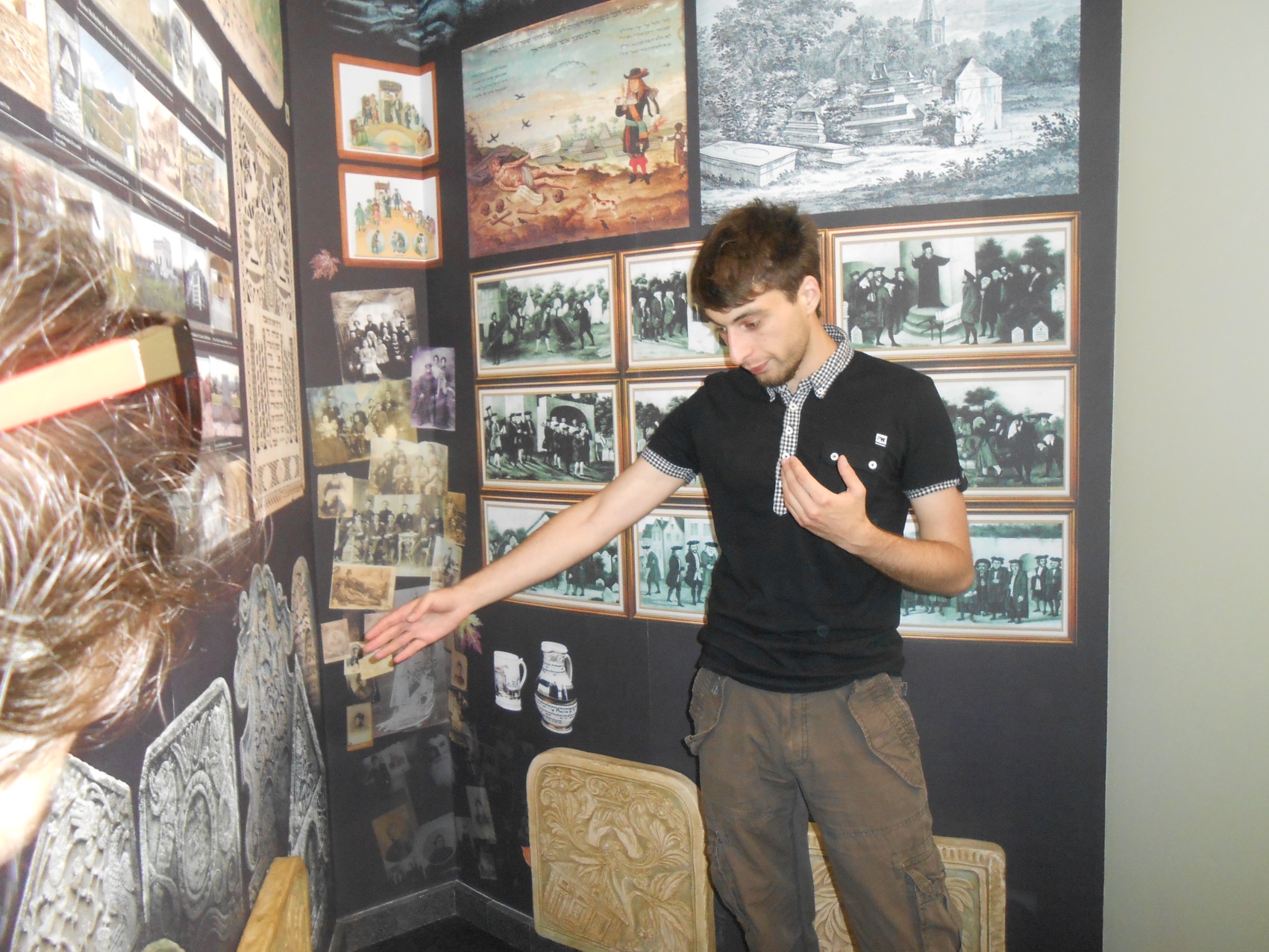 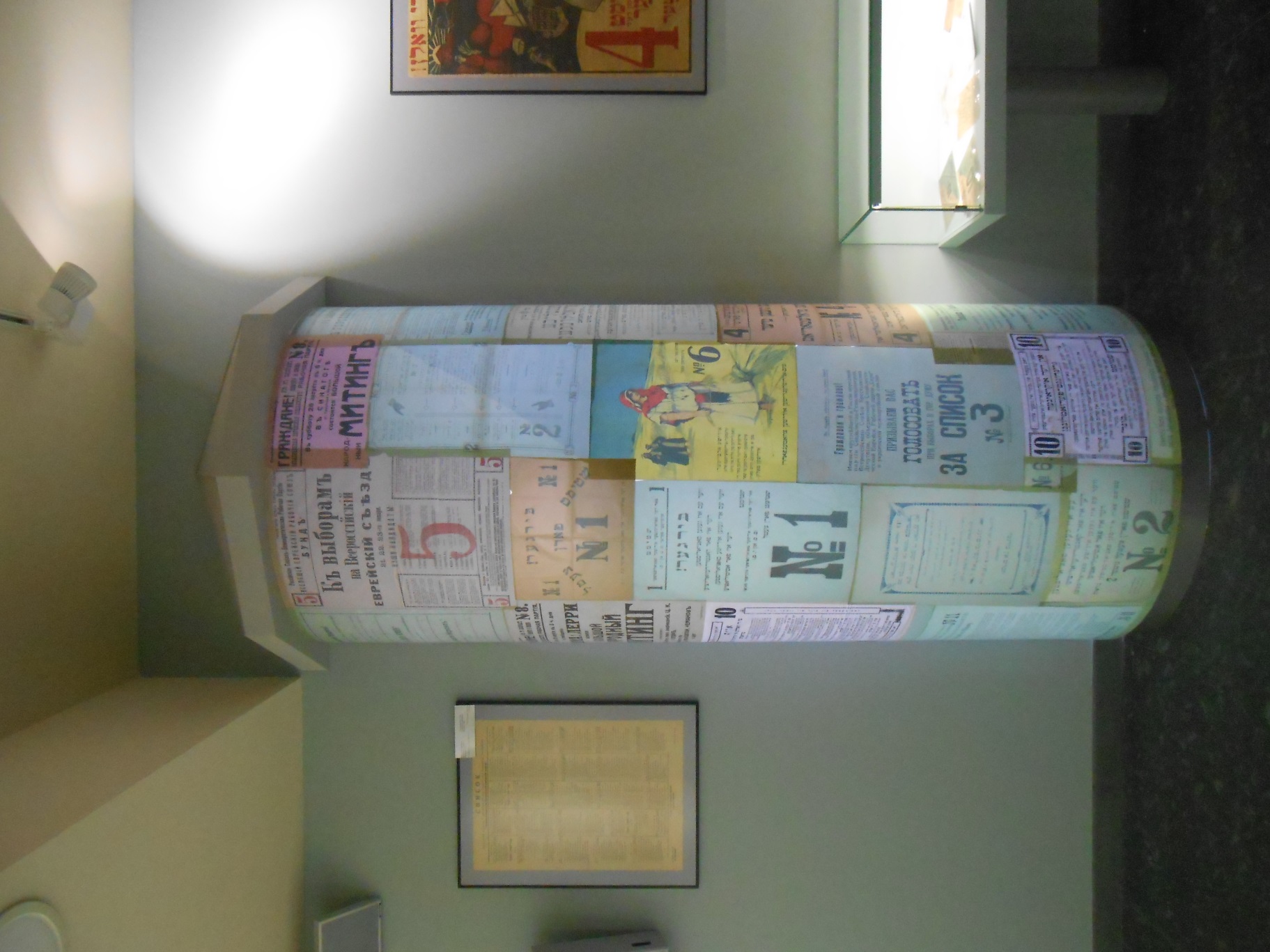 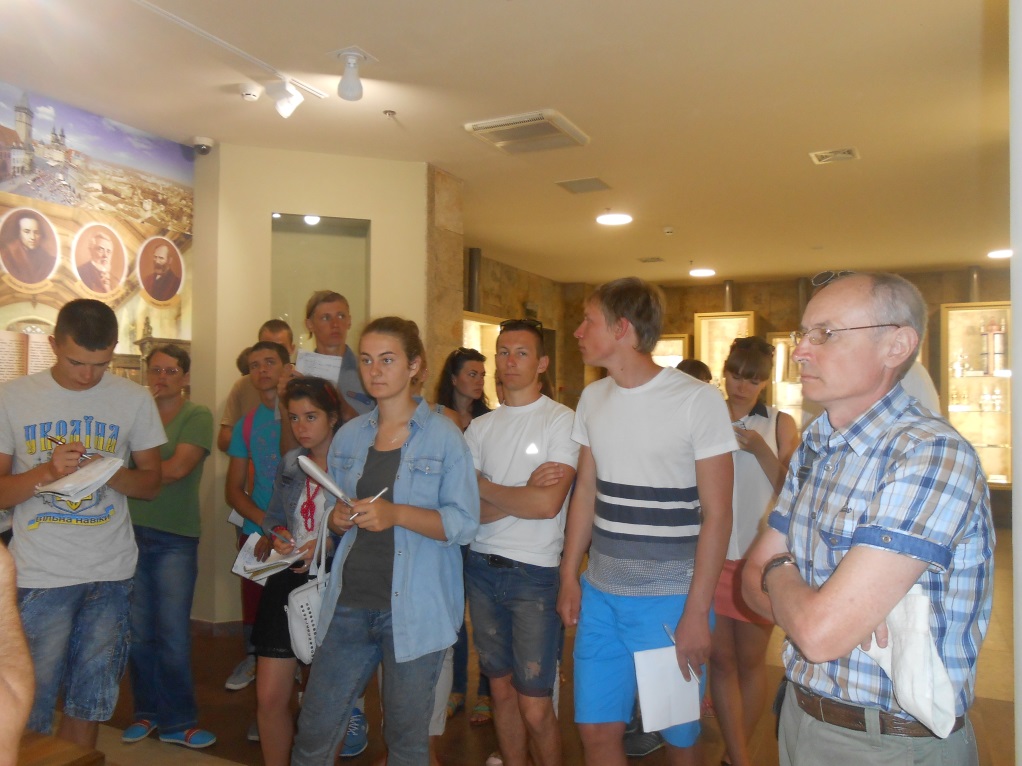 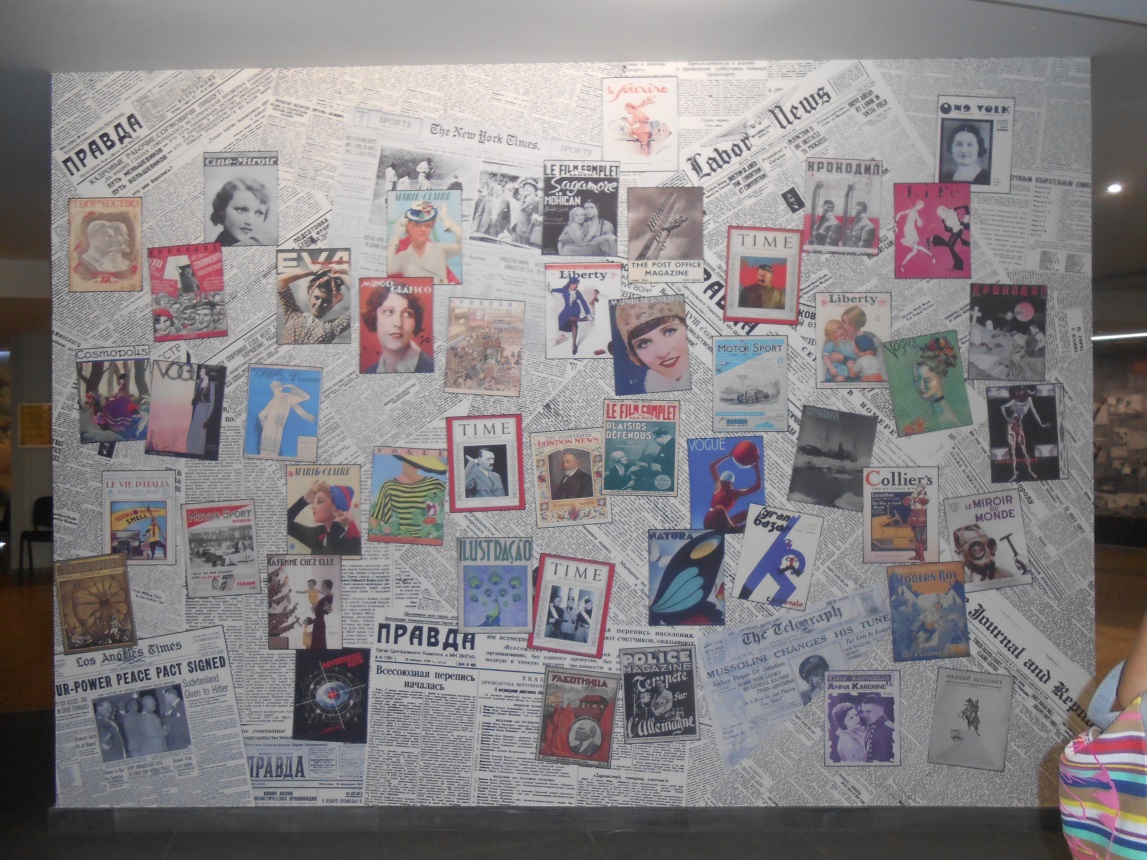 Експонати музею
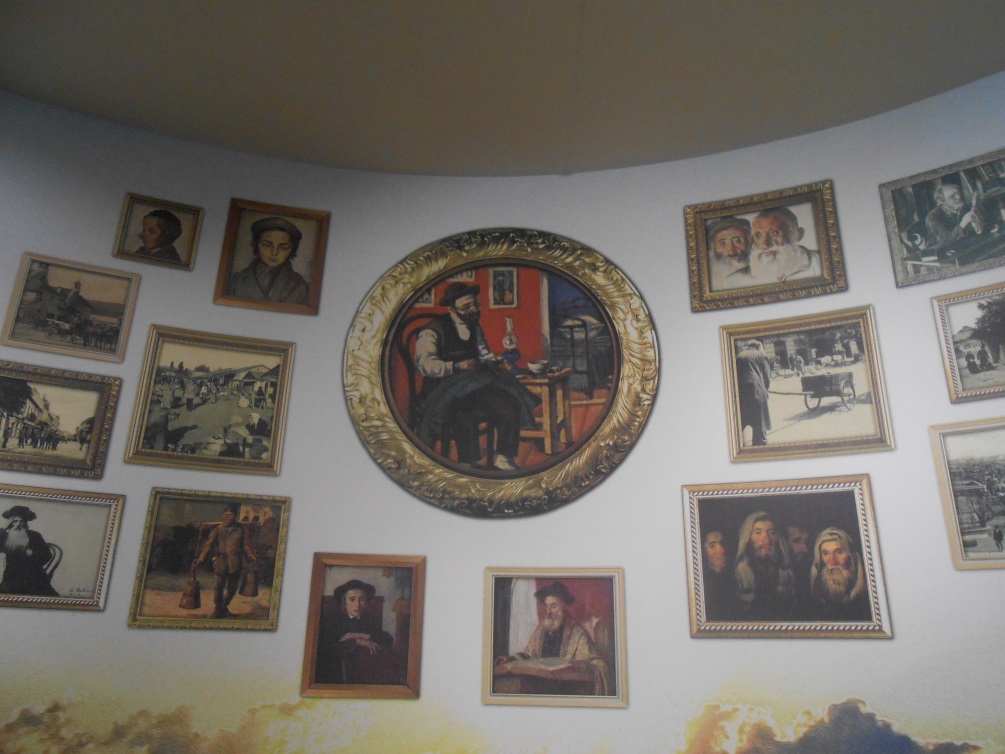 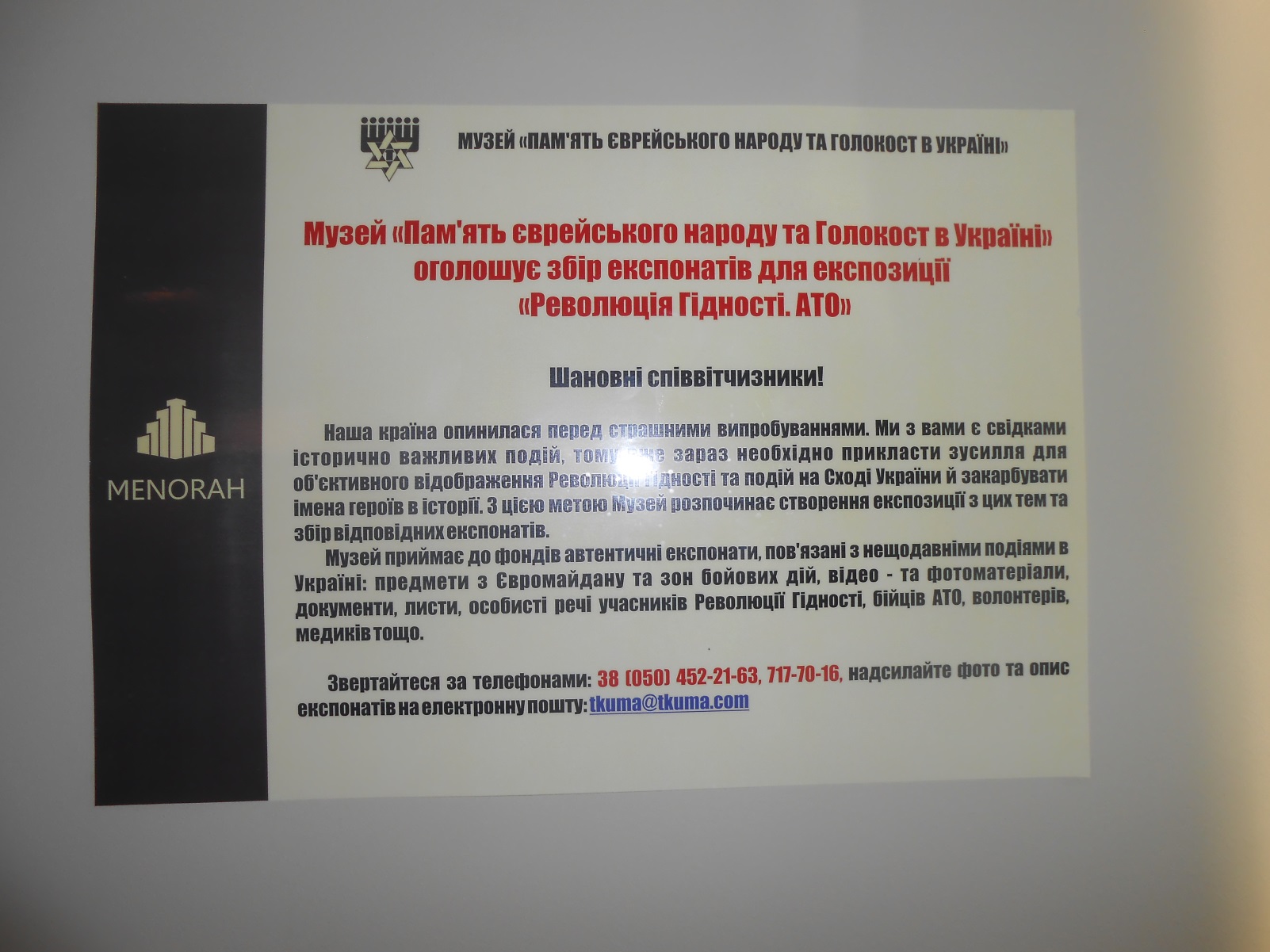 Ми побували на заводі «Інтерпайп сталь». Це найбільший електросталеплавильний комплекс з виробництва круглої сталевої заготовки у Східній Європі
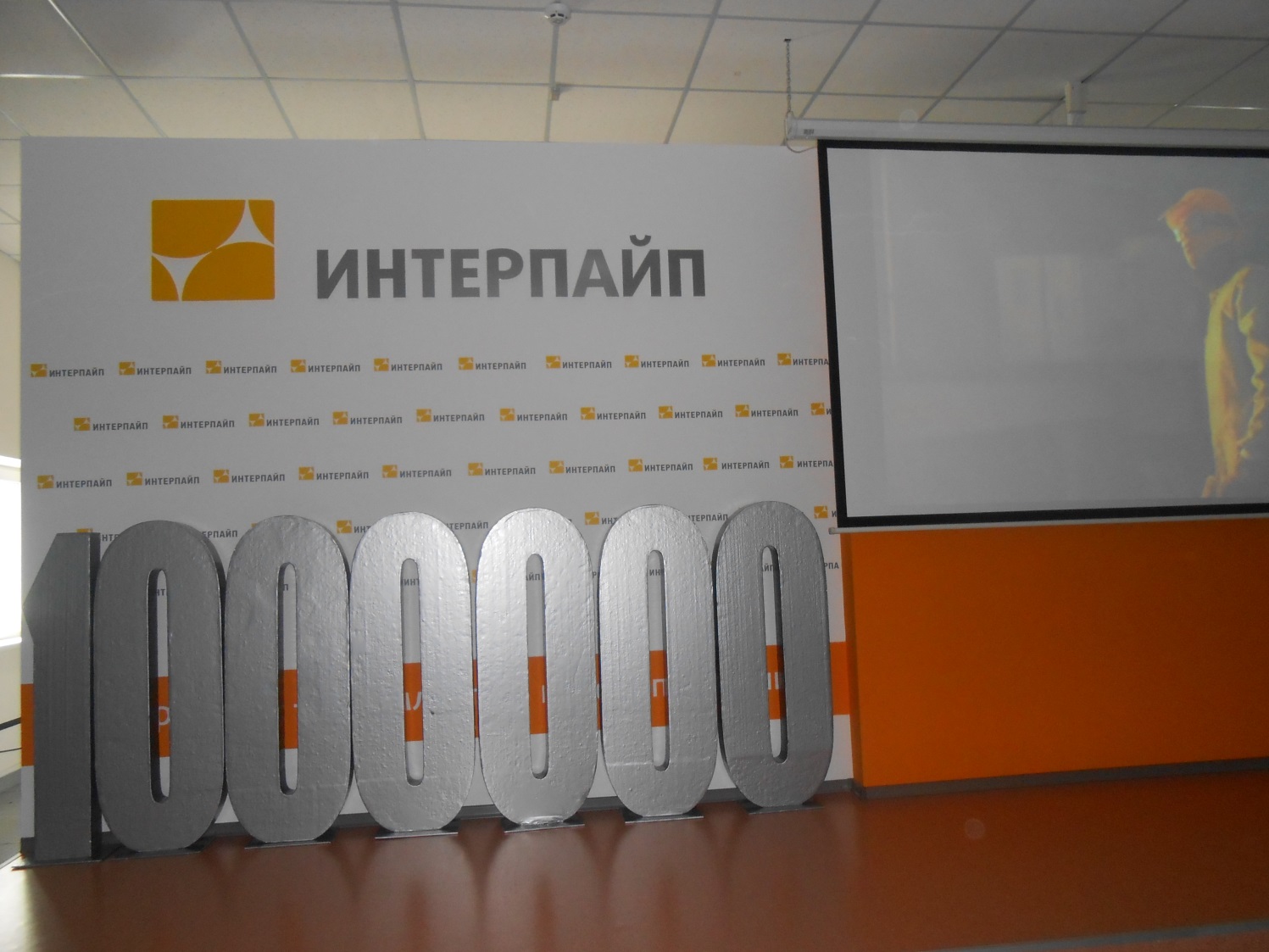 Дивимося відео про історію створення підприємства
У цілях безпеки ми одягнули захисний одяг
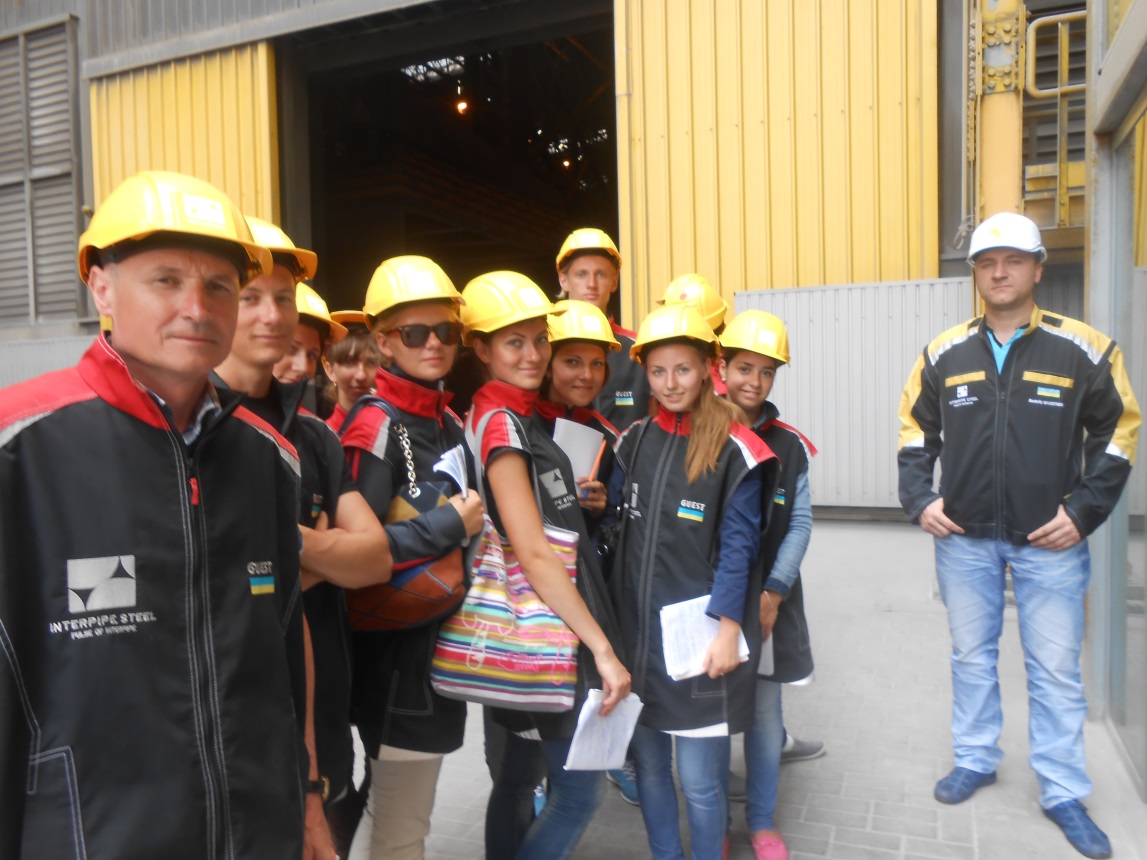 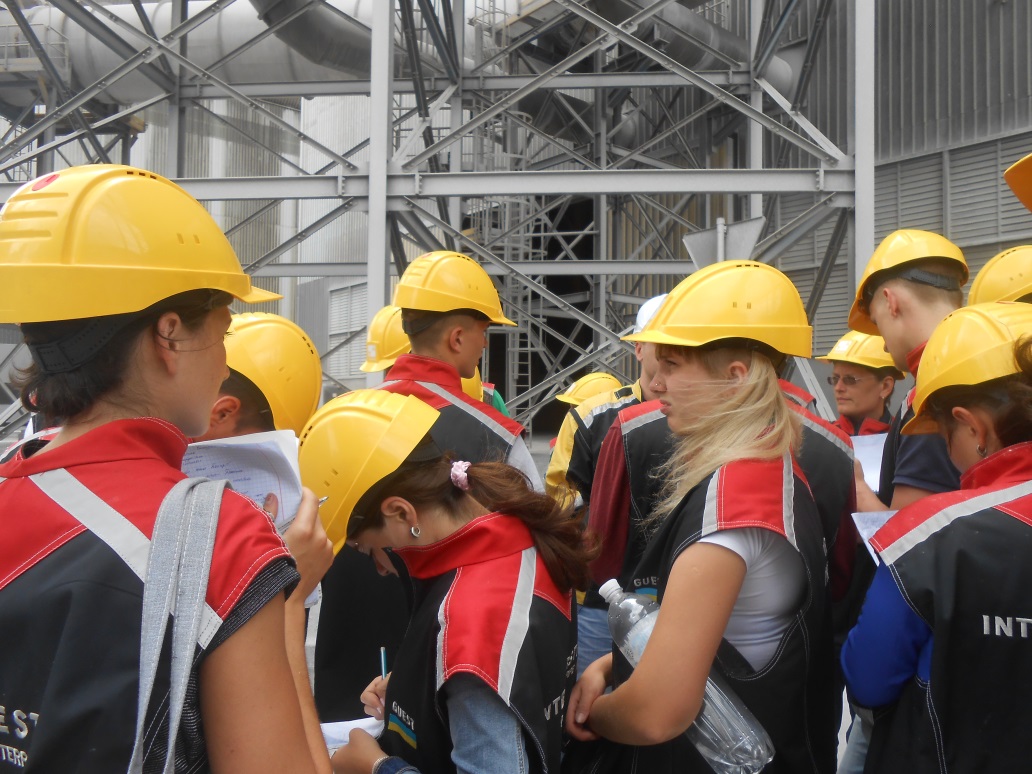 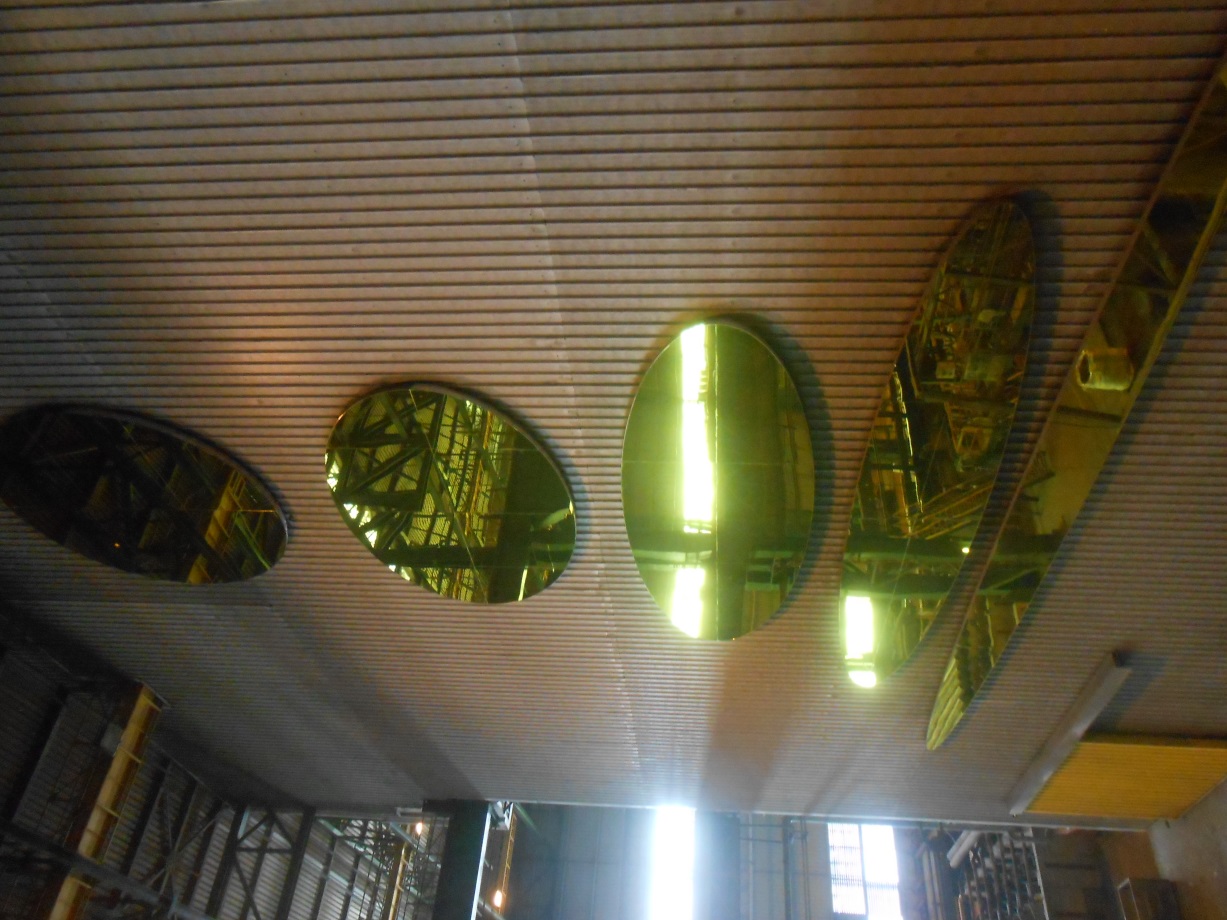 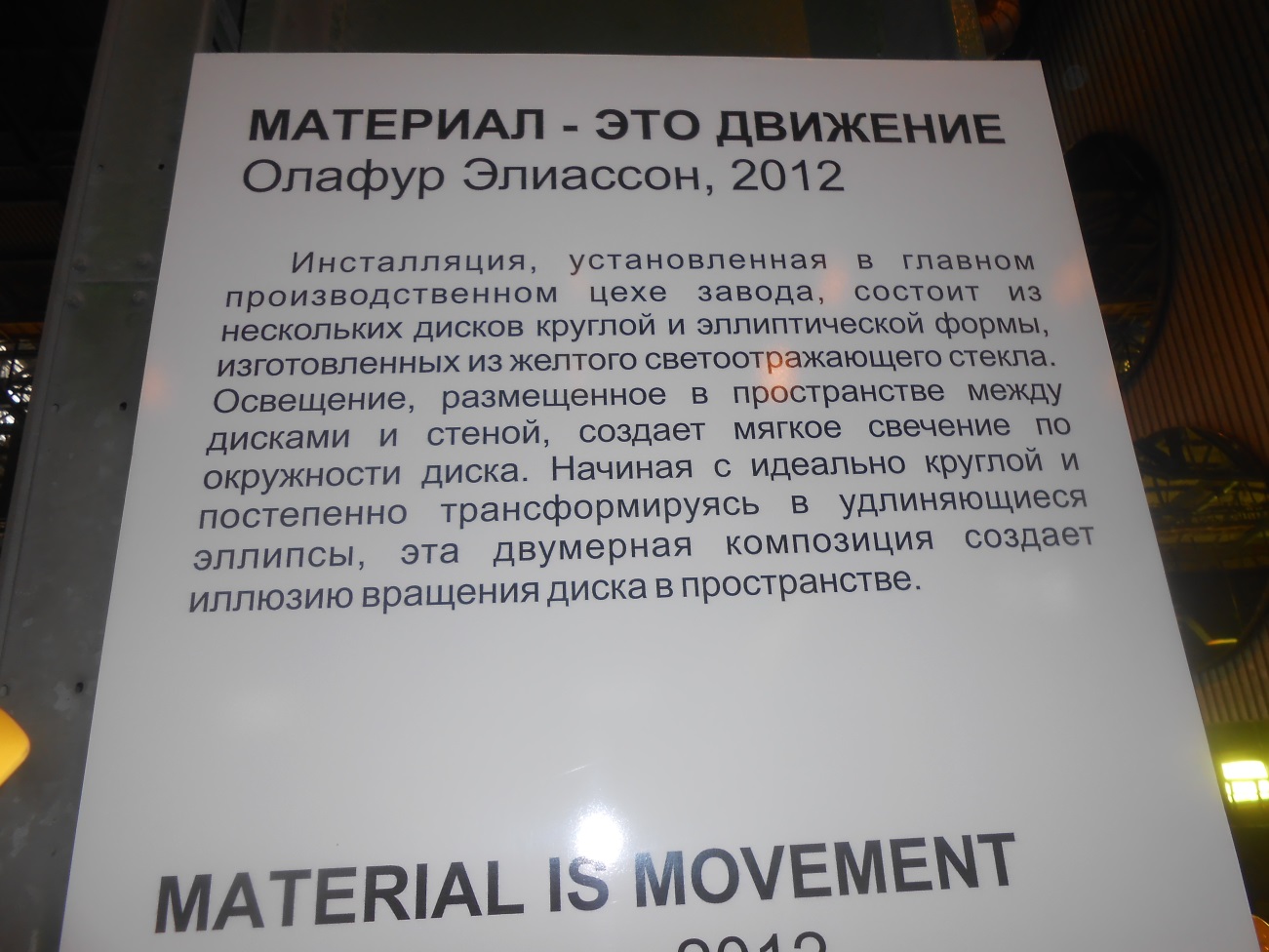 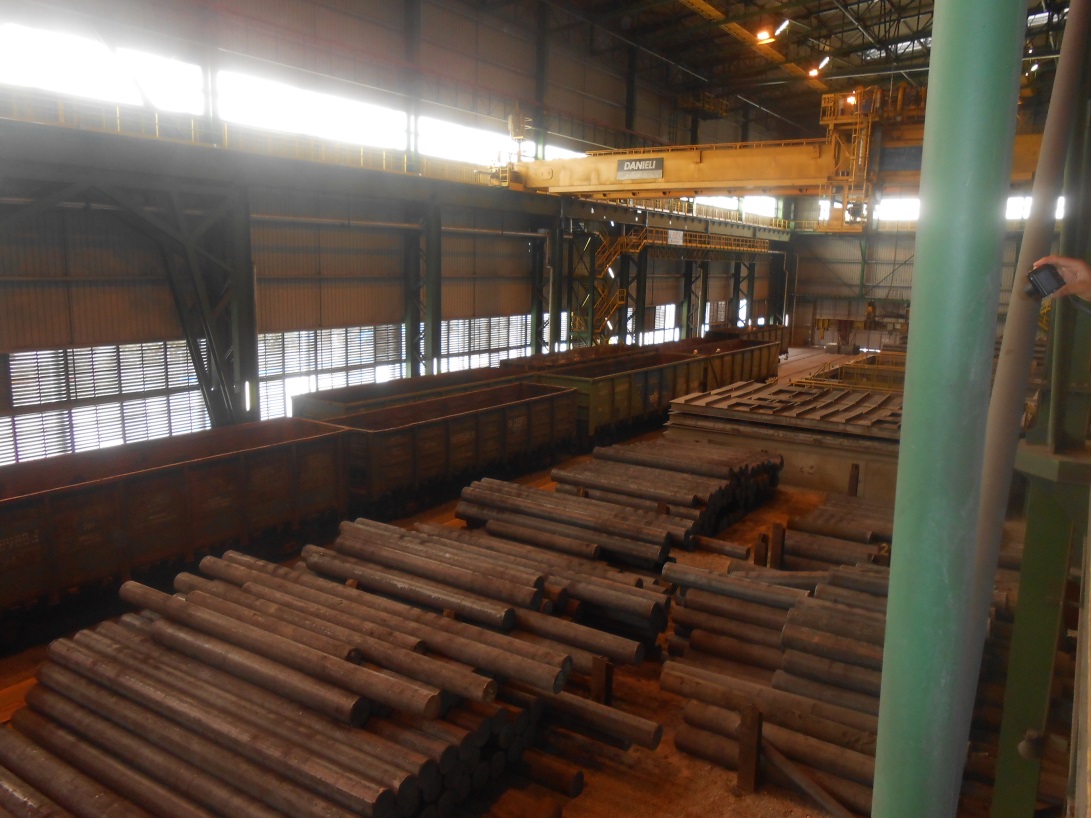 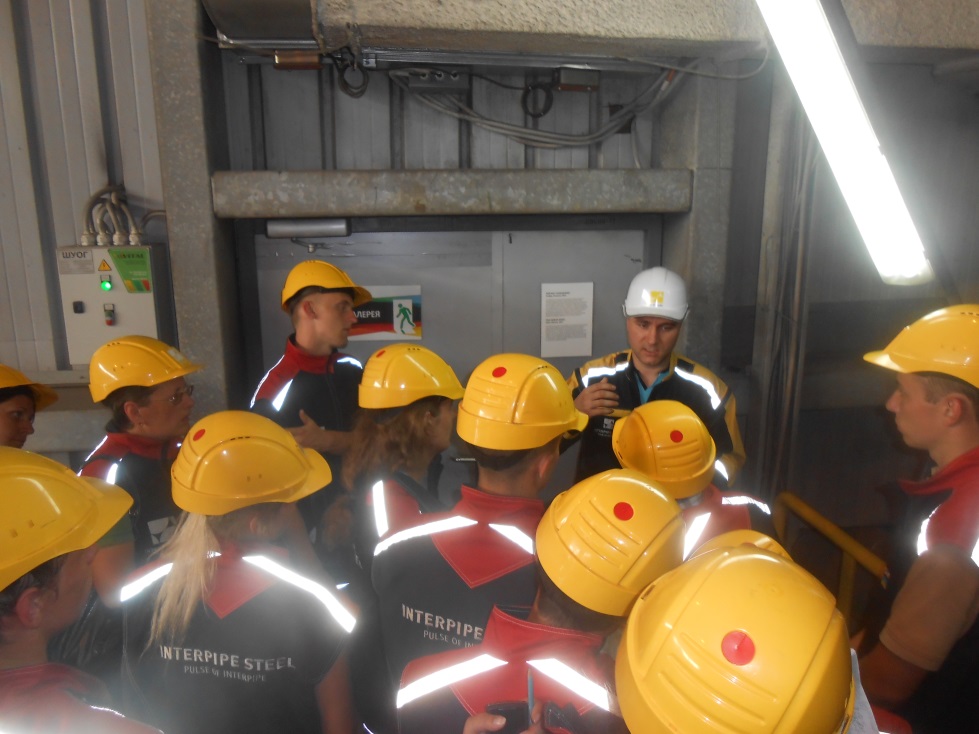 Екскурсія перевершила всі наші сподівання
Фото на «мості роздумів»
Місцева «Алея слави»
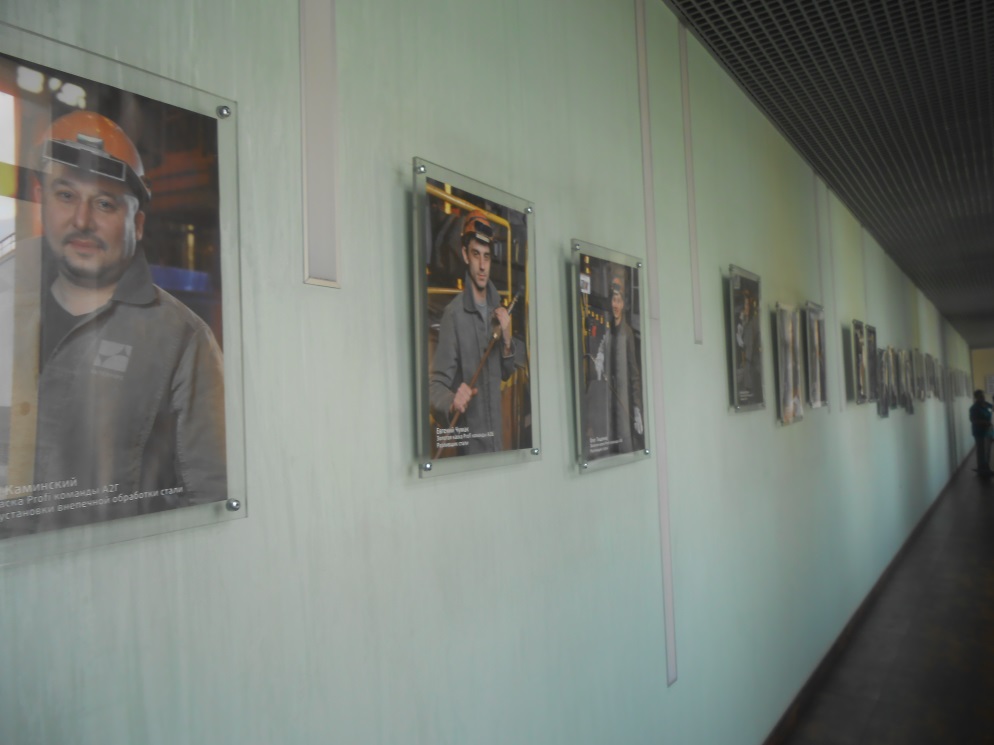 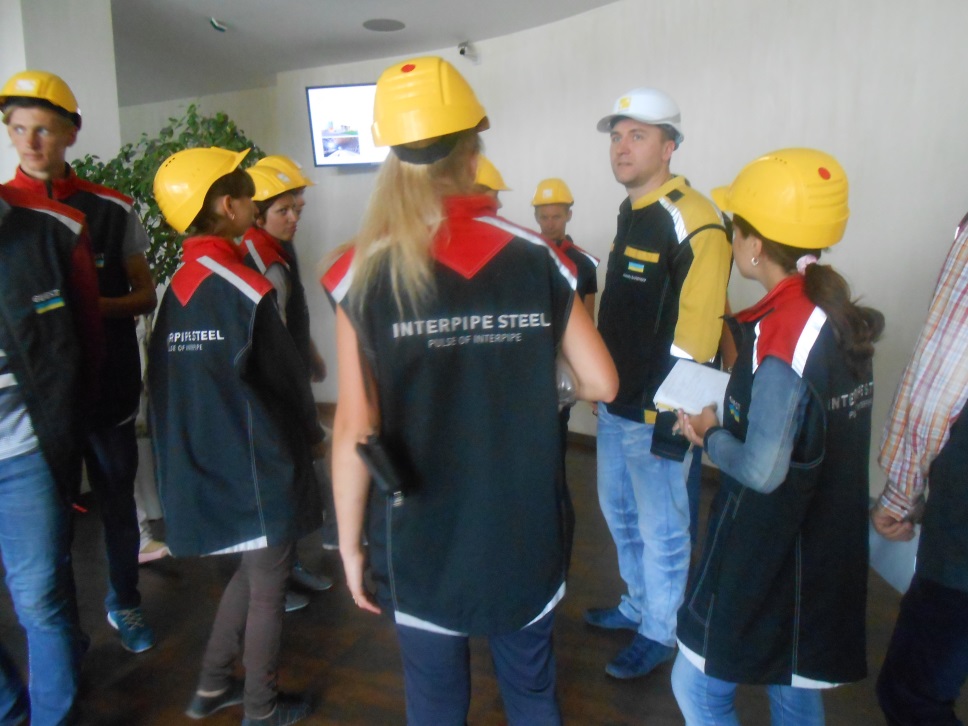 Це було незабутньо
А далі на нас чекала екскурсія Дніпропетровськом
Біля музею «Парк ракет»
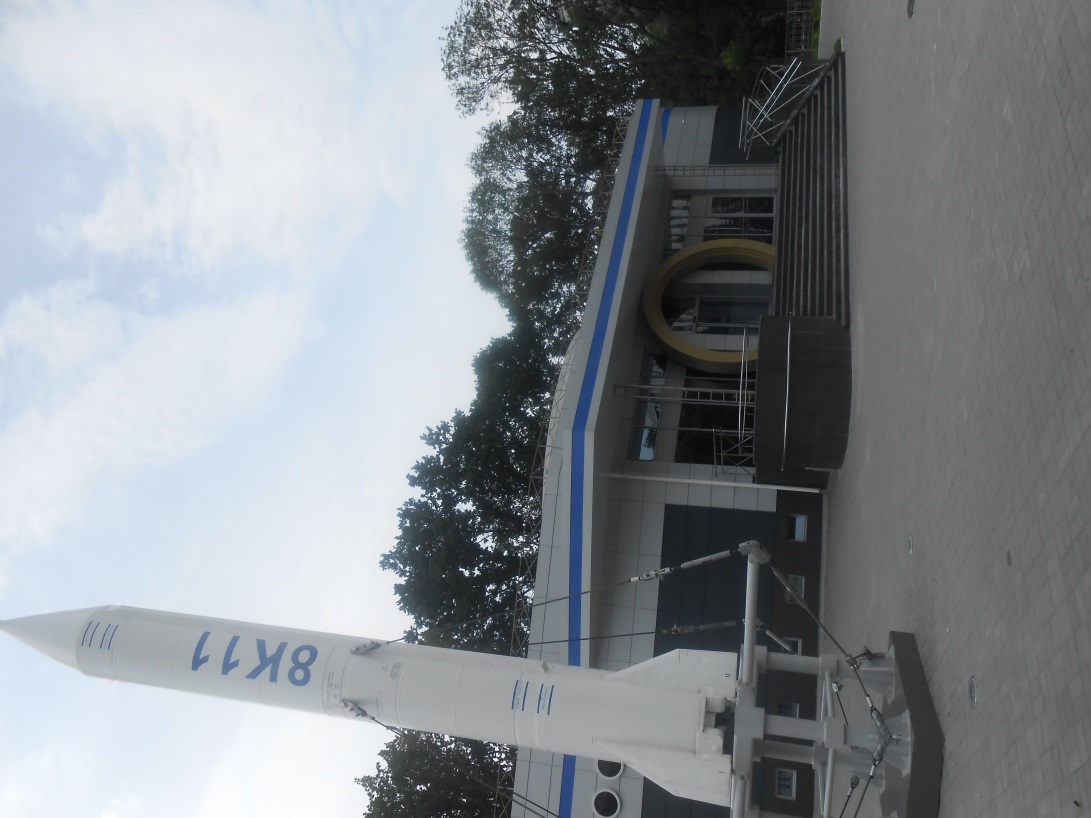 Стадіон «Дніпро-Арена»
Дніпропетровськ – столиця фонтанів
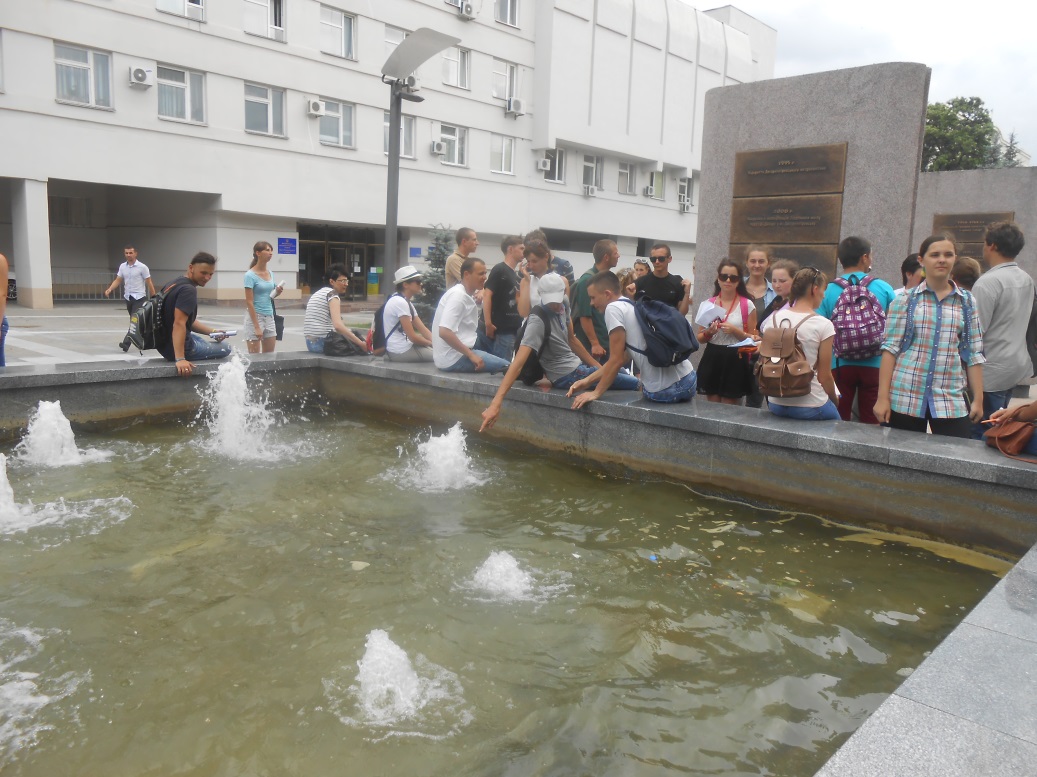 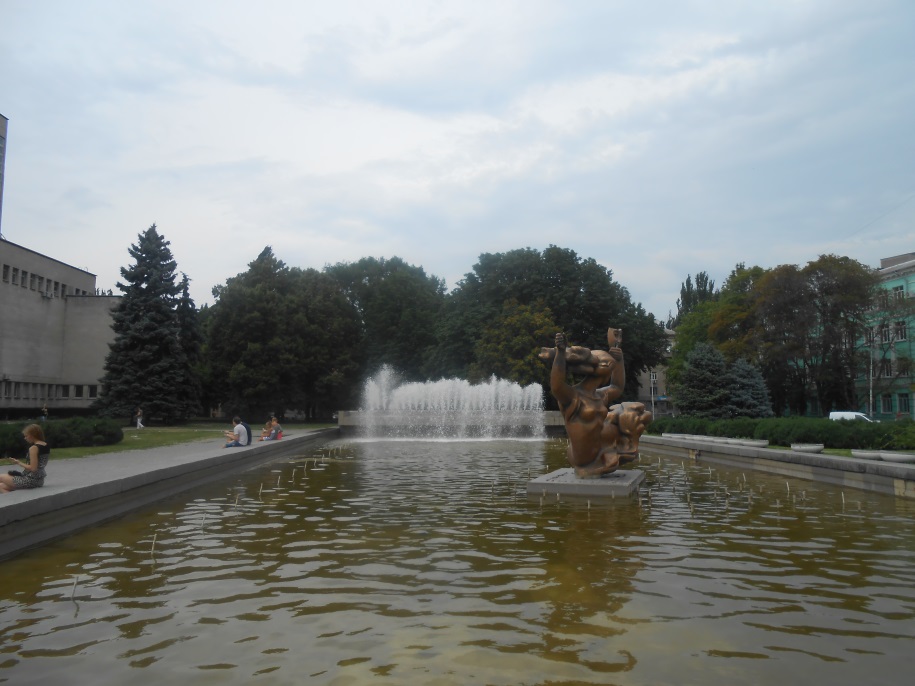 Площа з 15-ма барельєфами та 27- ми пам'ятними дошками
фонтан «Маленький принц»
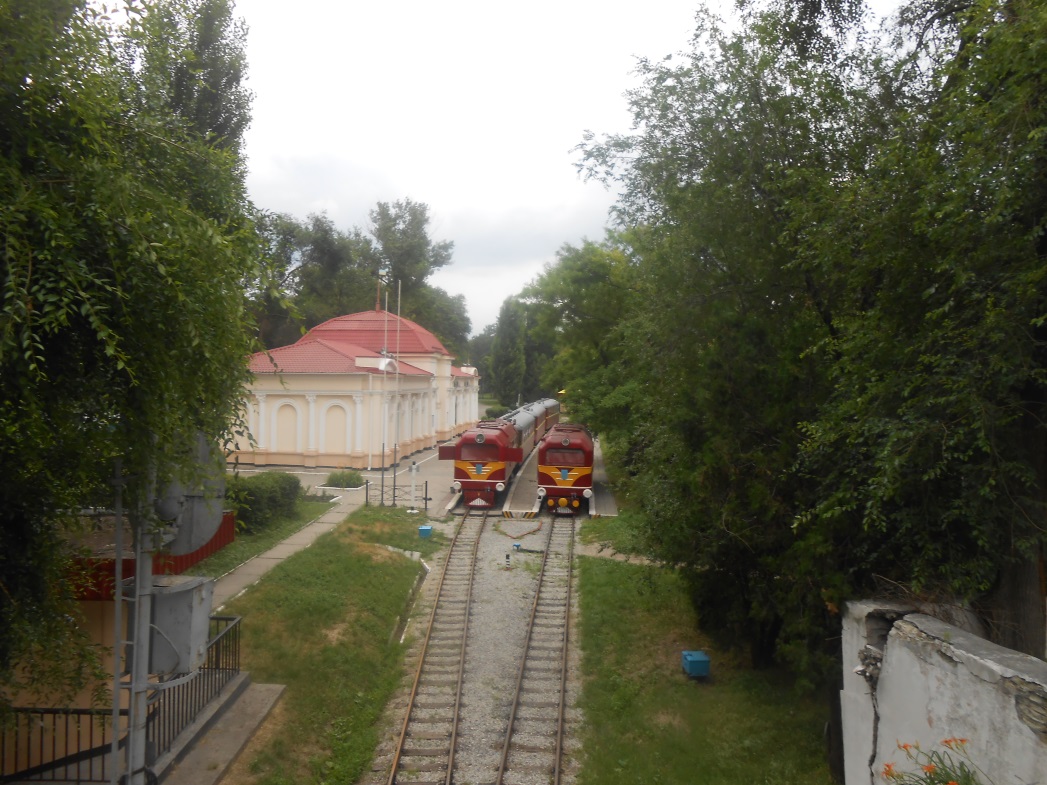 Дитяча залізниця
Дніпропетровська набережна
11-й день
Ми прибули до Полтави
Памятник полковнику Келіну
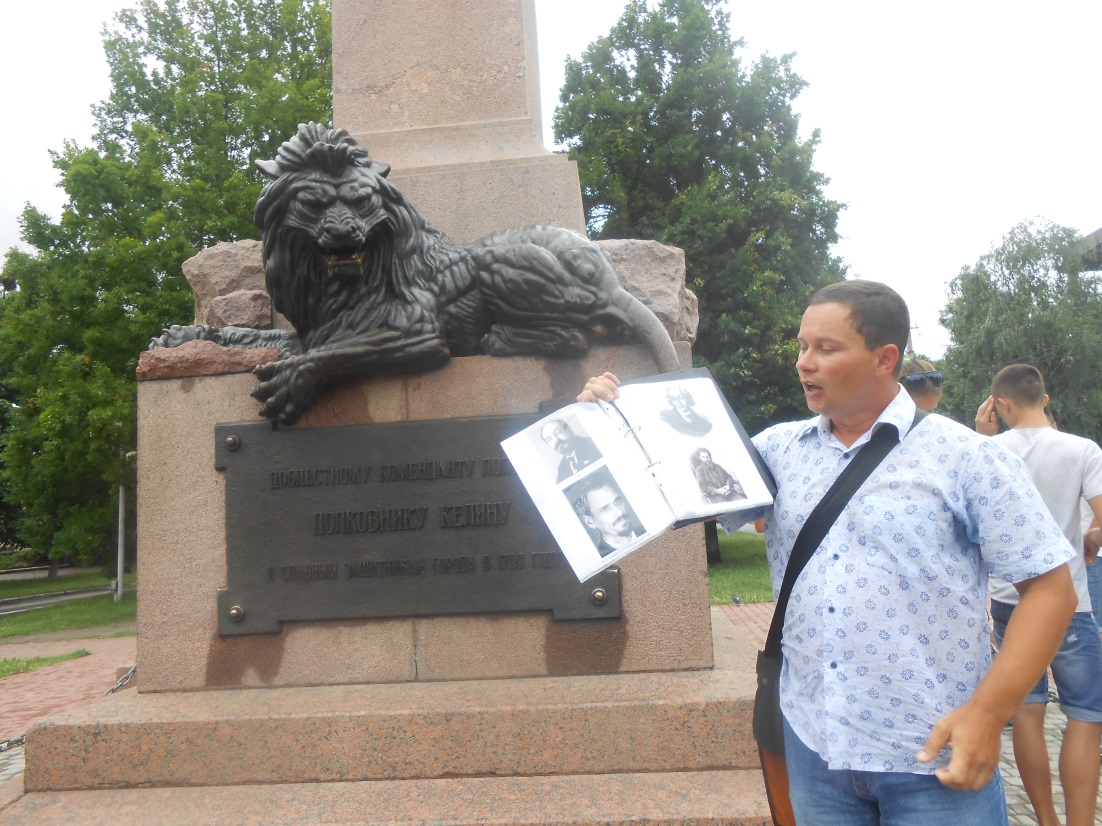 Будинок Полтавського краєзнавчого музею
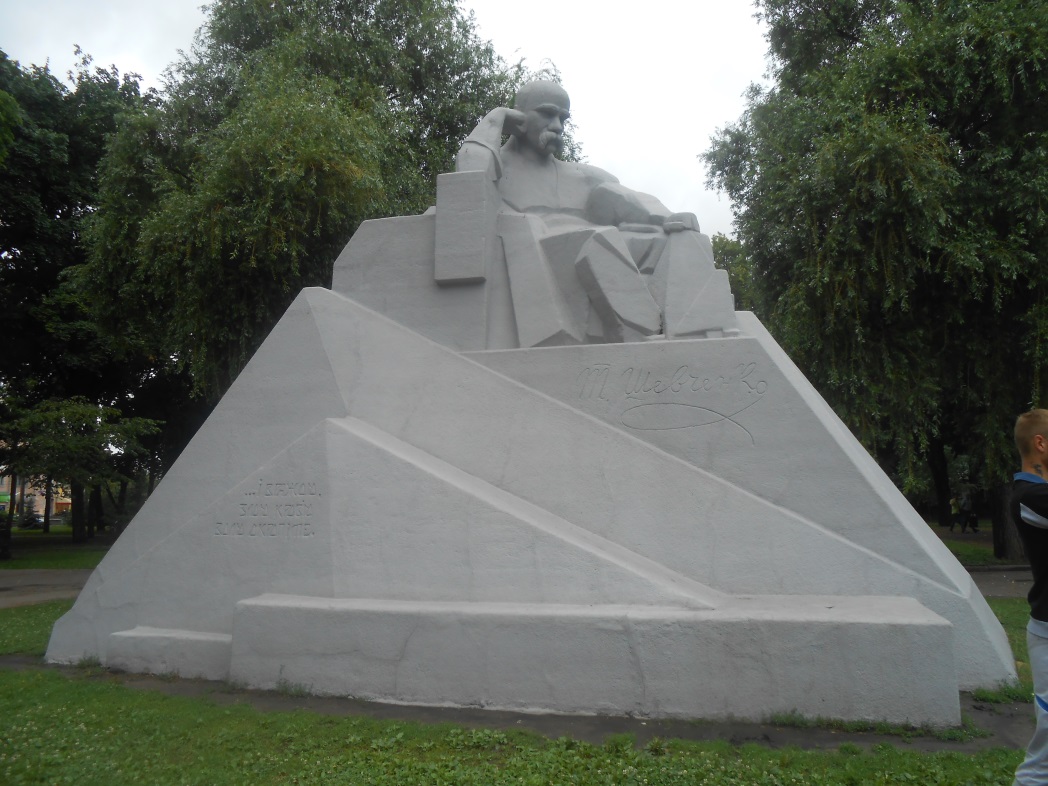 Пам'ятник Тарасу Григоровичу Шевченку
Свято-Успенський собор
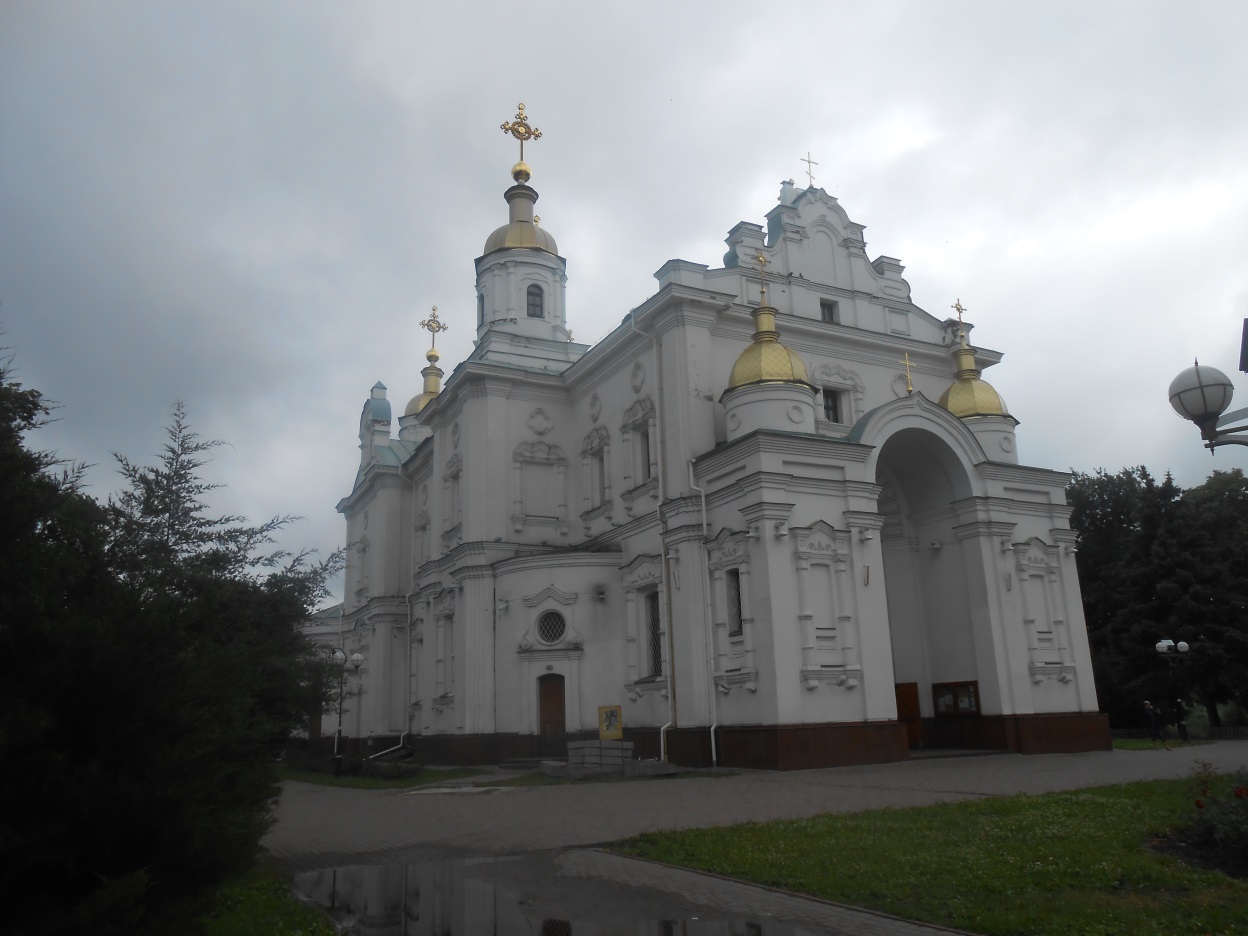 Пам'ятний знак полтавській галушці
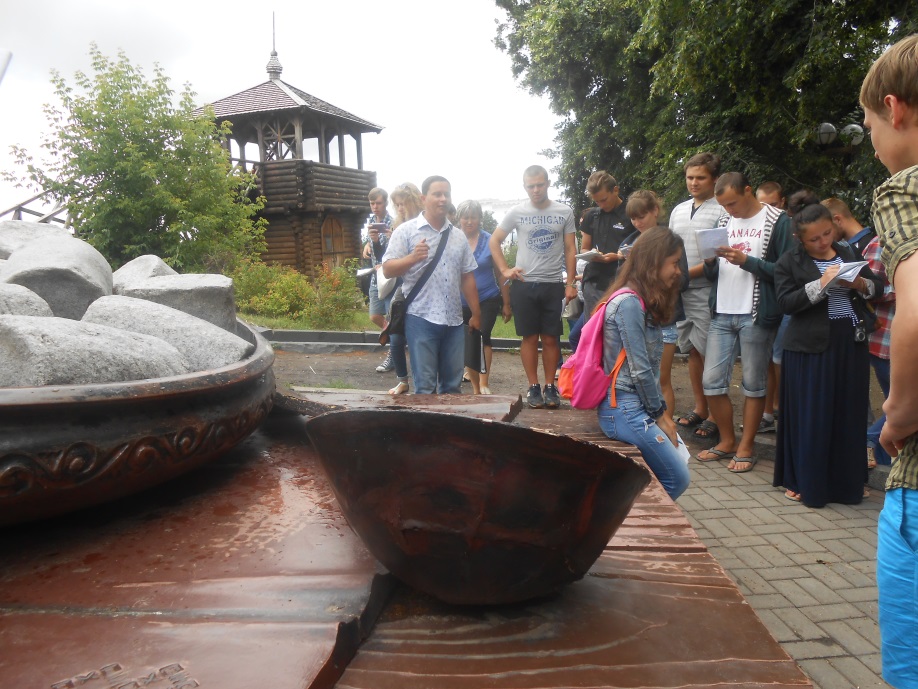 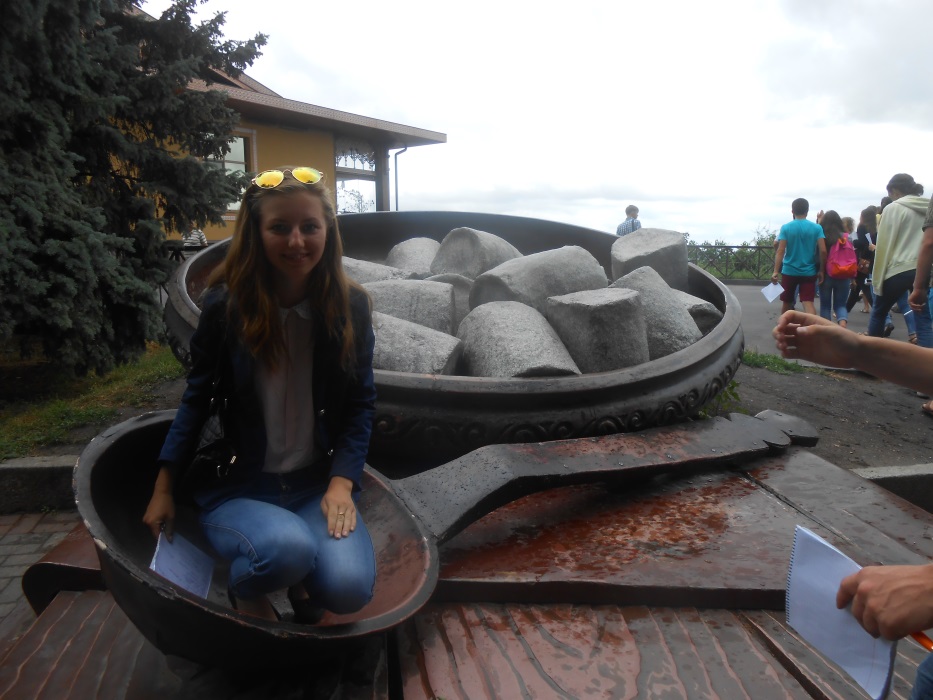 Полтавські краєвиди
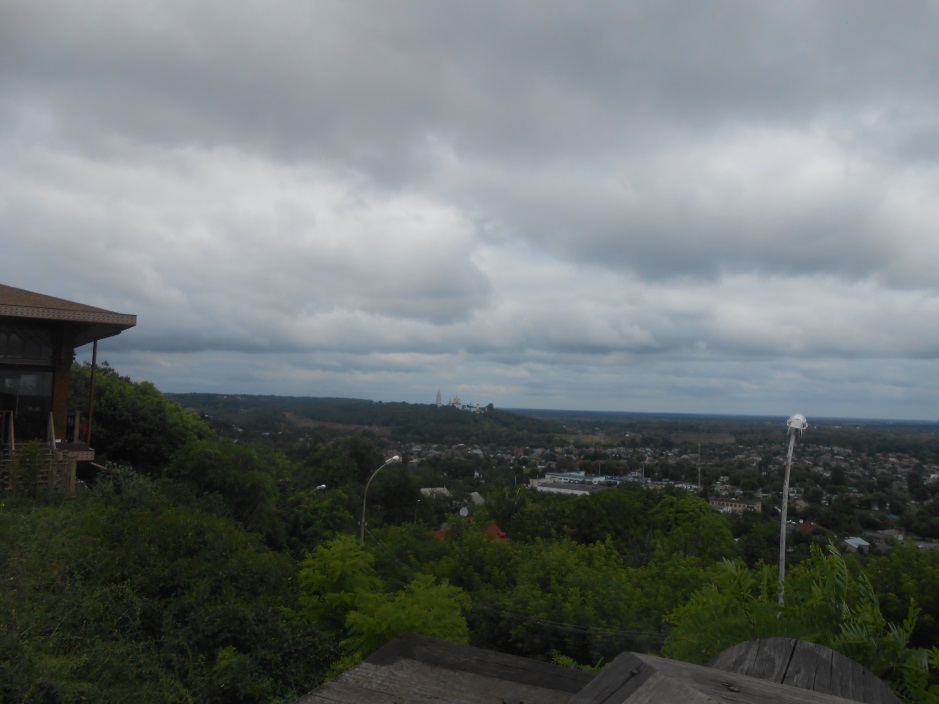 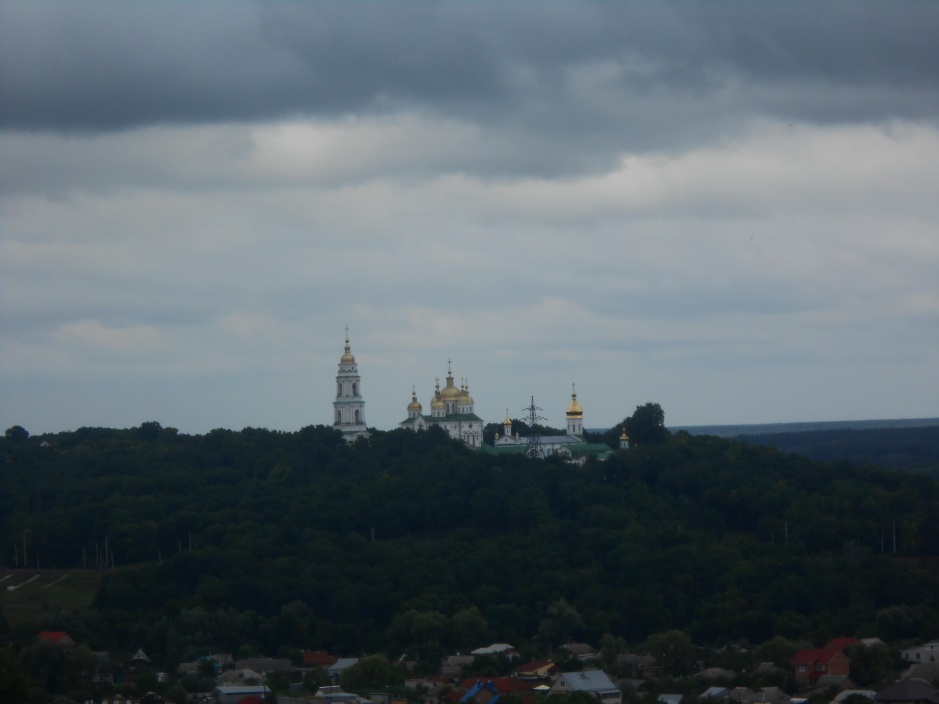 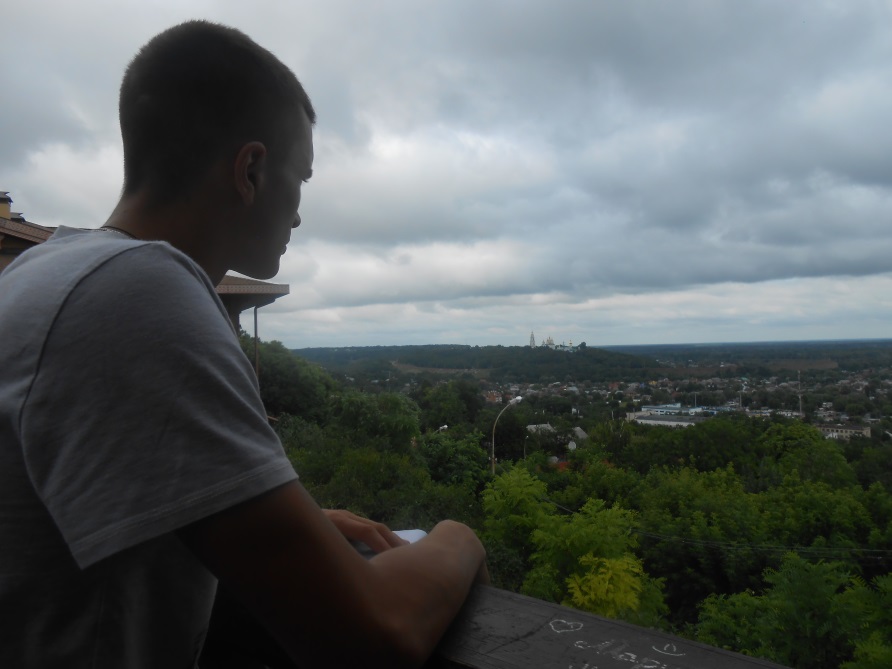 Групове фото на згадку про Полтаву
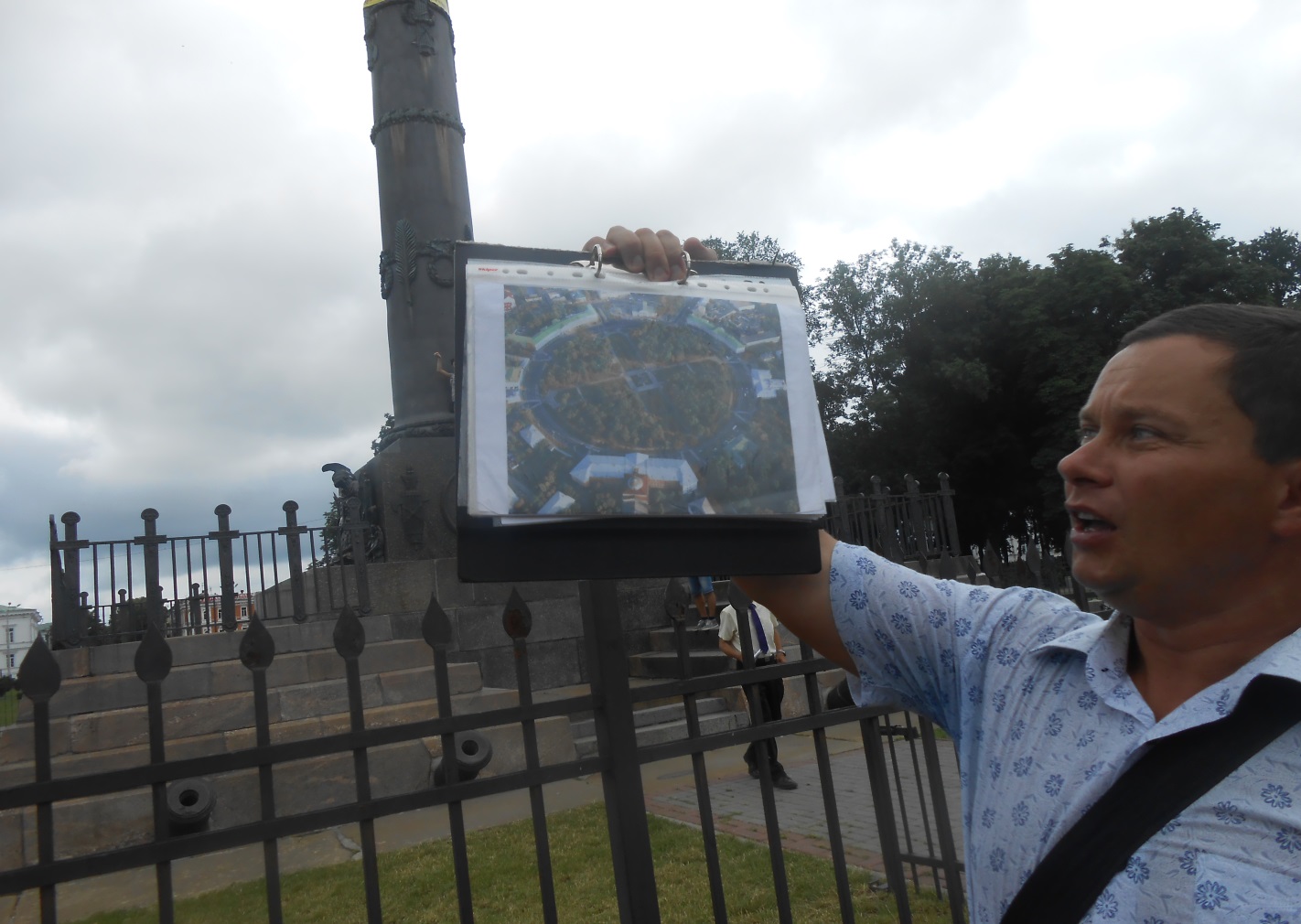 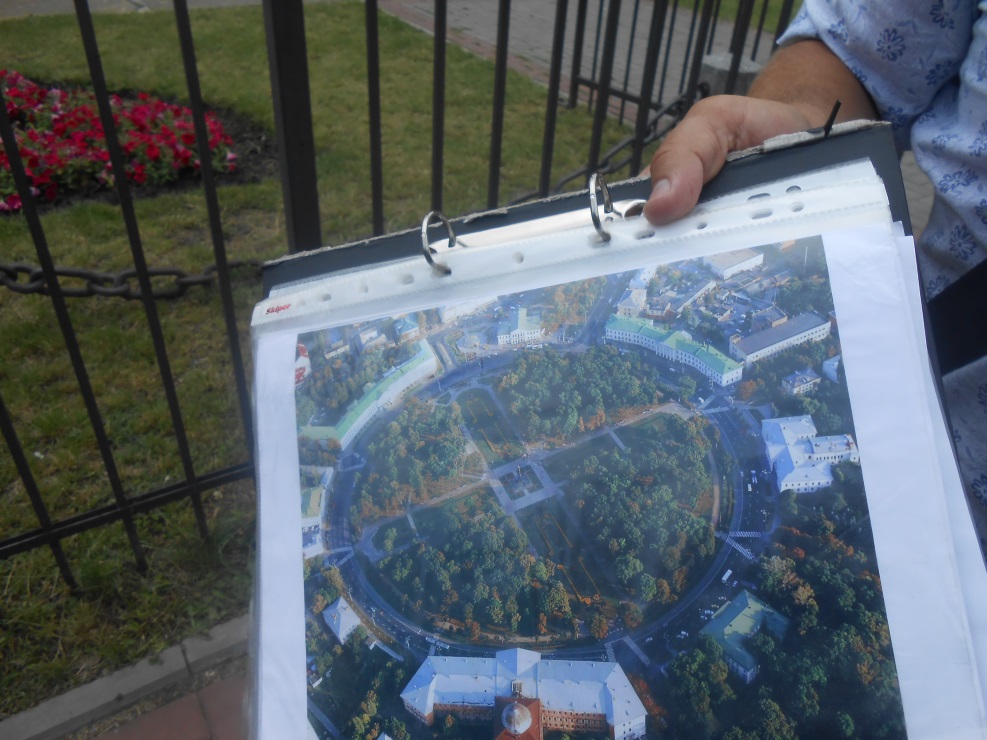 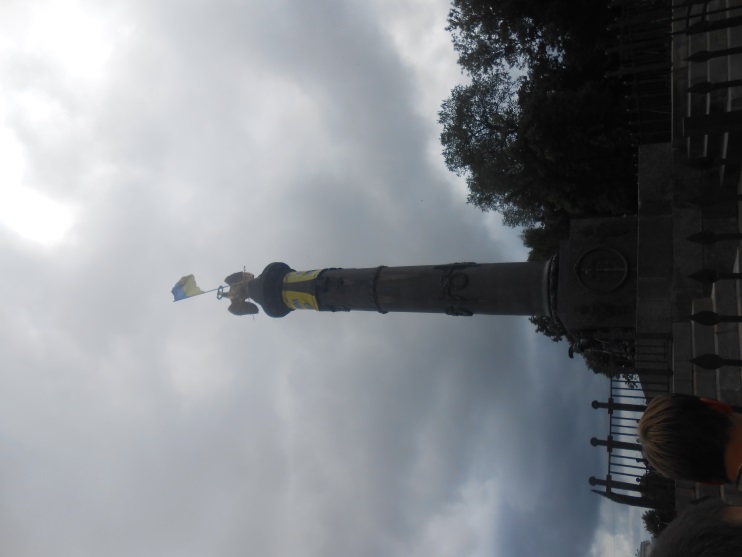 Полтавська кругла площа
Ось і завершилась наша дальня практика, яка увібрала у себе величезну кількість тільки позитивних емоцій і вражень. Хочемо подякувати нашим викладачам за організацію, витримку та хороший настрій
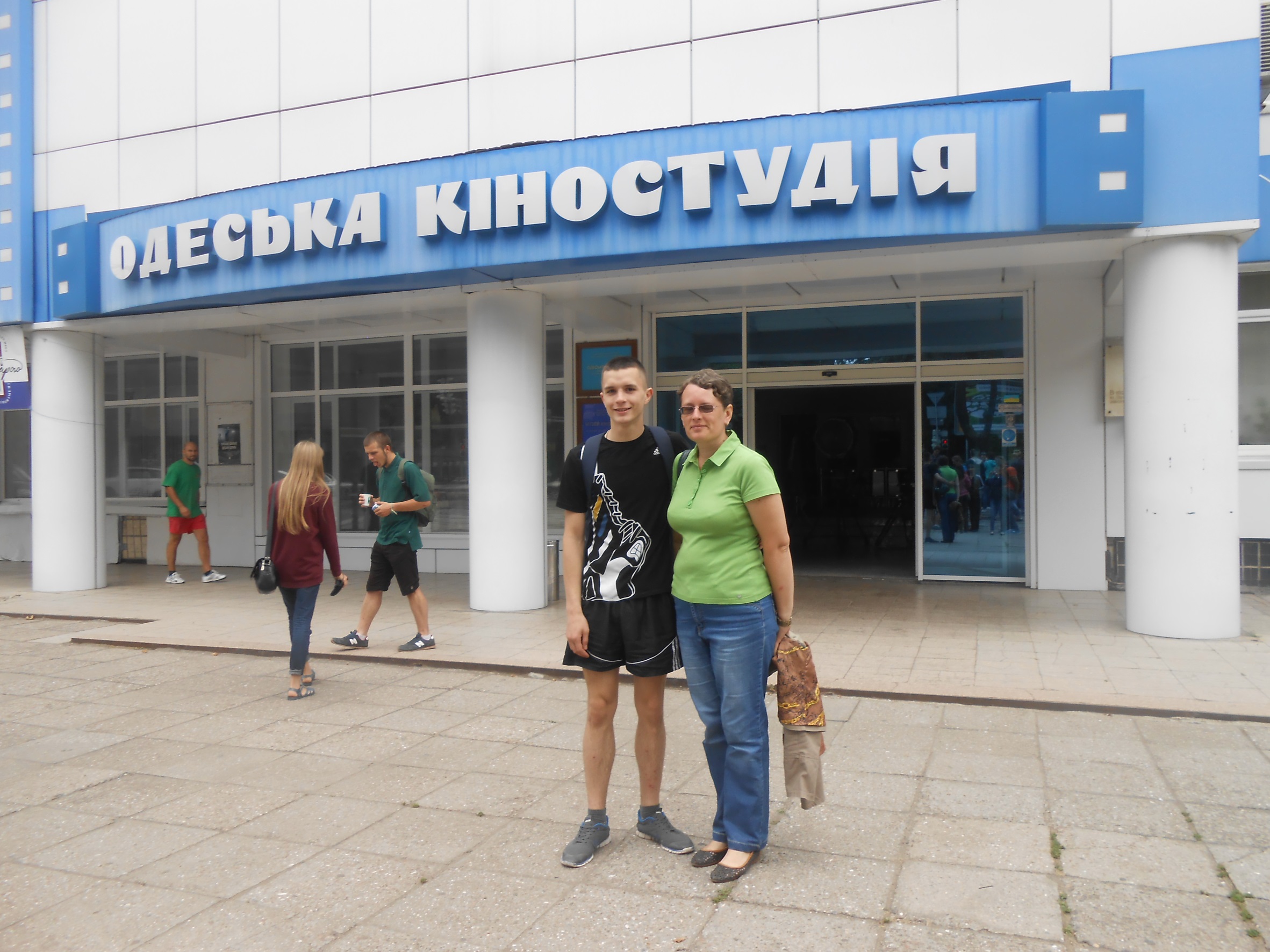 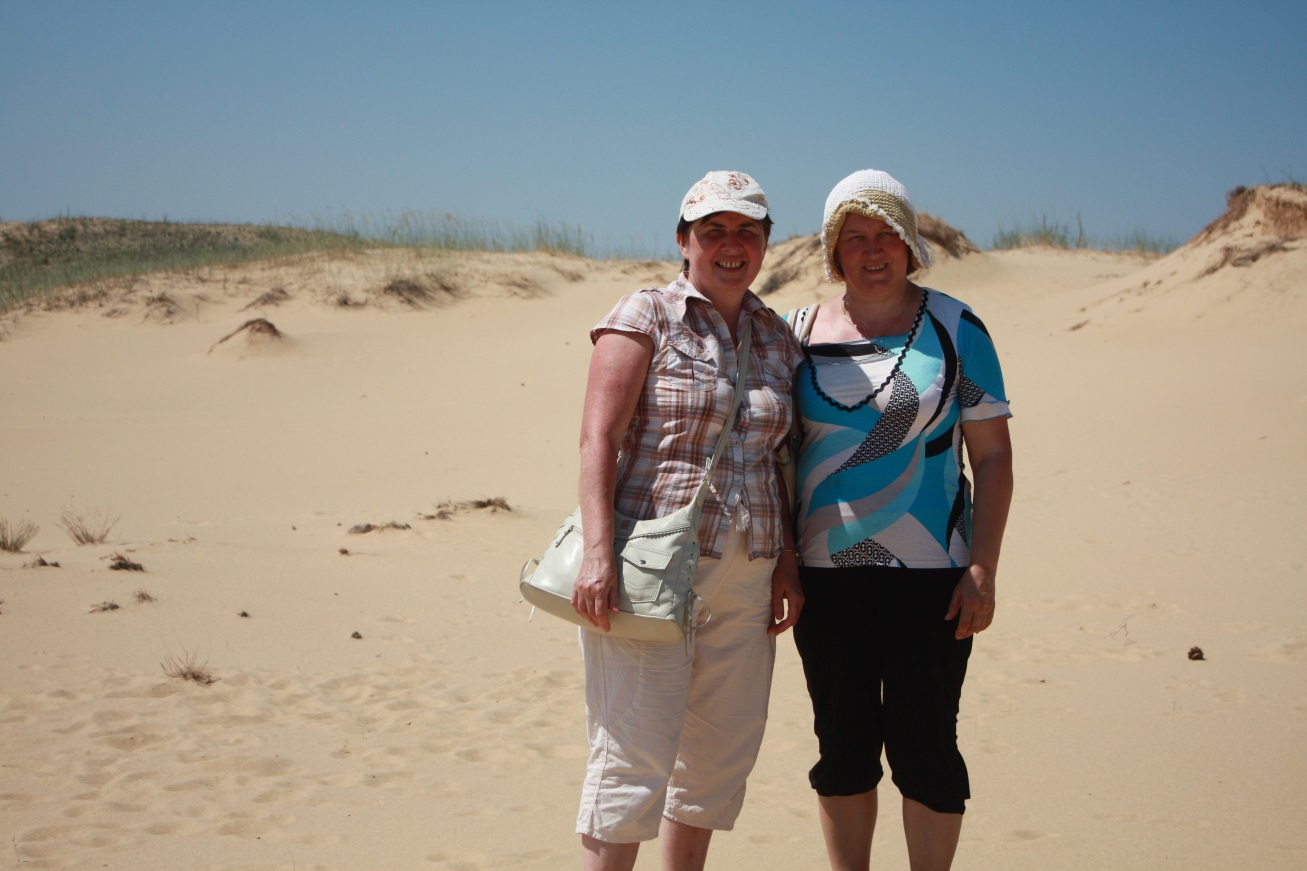